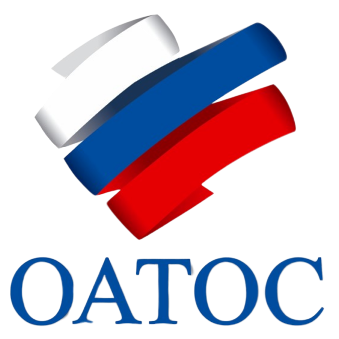 ОБЩЕНАЦИОНАЛЬНАЯ АССОЦИАЦИЯ 
ТЕРРИТОРИАЛЬНОГО 
ОБЩЕСТВЕННОГО САМОУПРАВЛЕНИЯ
ПРОЕКТ «ЧИСТЫЙ ДВОР»
Руководитель проекта
Соболевская Марина Геннадьевна, 
исполнительный директор Ассоциации ТОС Брянской области
Брянская область | 2022 год
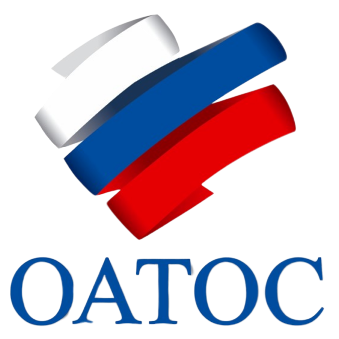 Стратегия развития ТОС в РФ до 2030 года
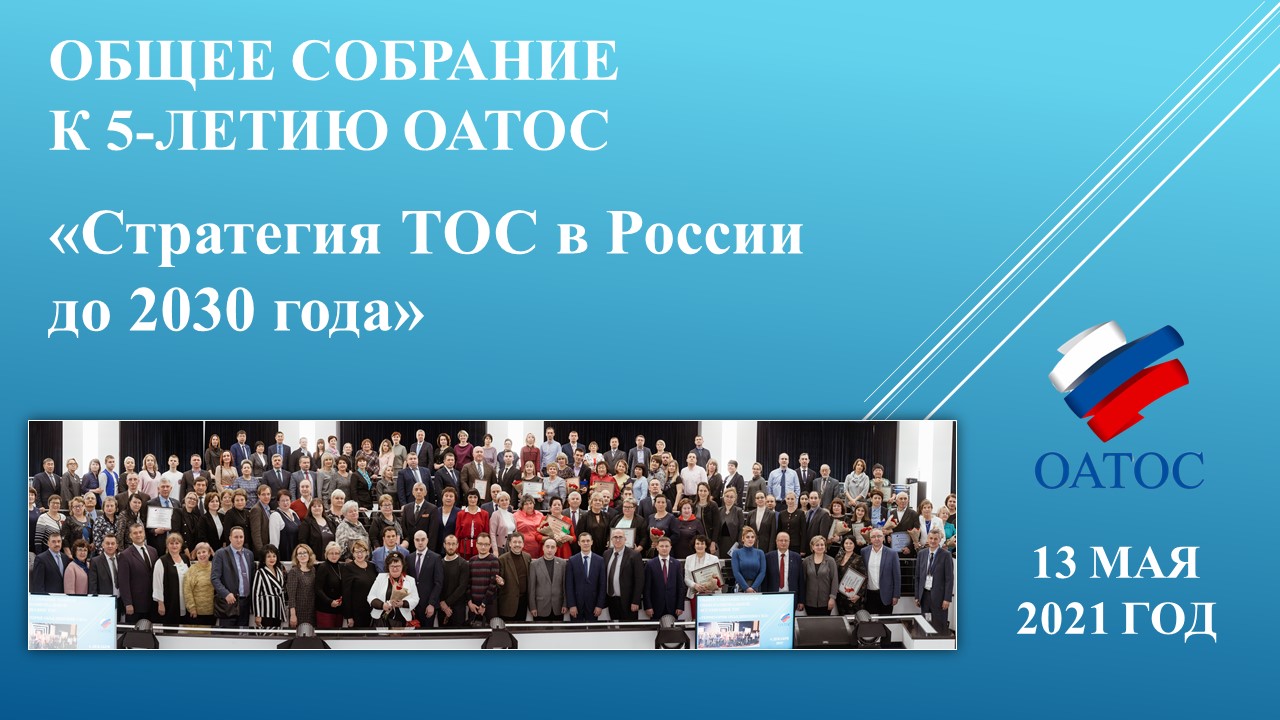 13 мая 2021 года Общим собранием ОАТОС принята Стратегия развития ТОС в Российской Федерации до 2030 года. Документ подготовлен активистами ТОС, органами местного самоуправления, федеральными и региональными органами власти, ведущими учеными и экспертами в области МСУ.

15 декабря 2021 года на Расширенном заседании Правления ОАТОС было принято решение о разработке Федеральных проектов в рамках реализации Стратегии развития ТОС – 2030, что позволит придать тосовскому движению дополнительную важность и динамику.
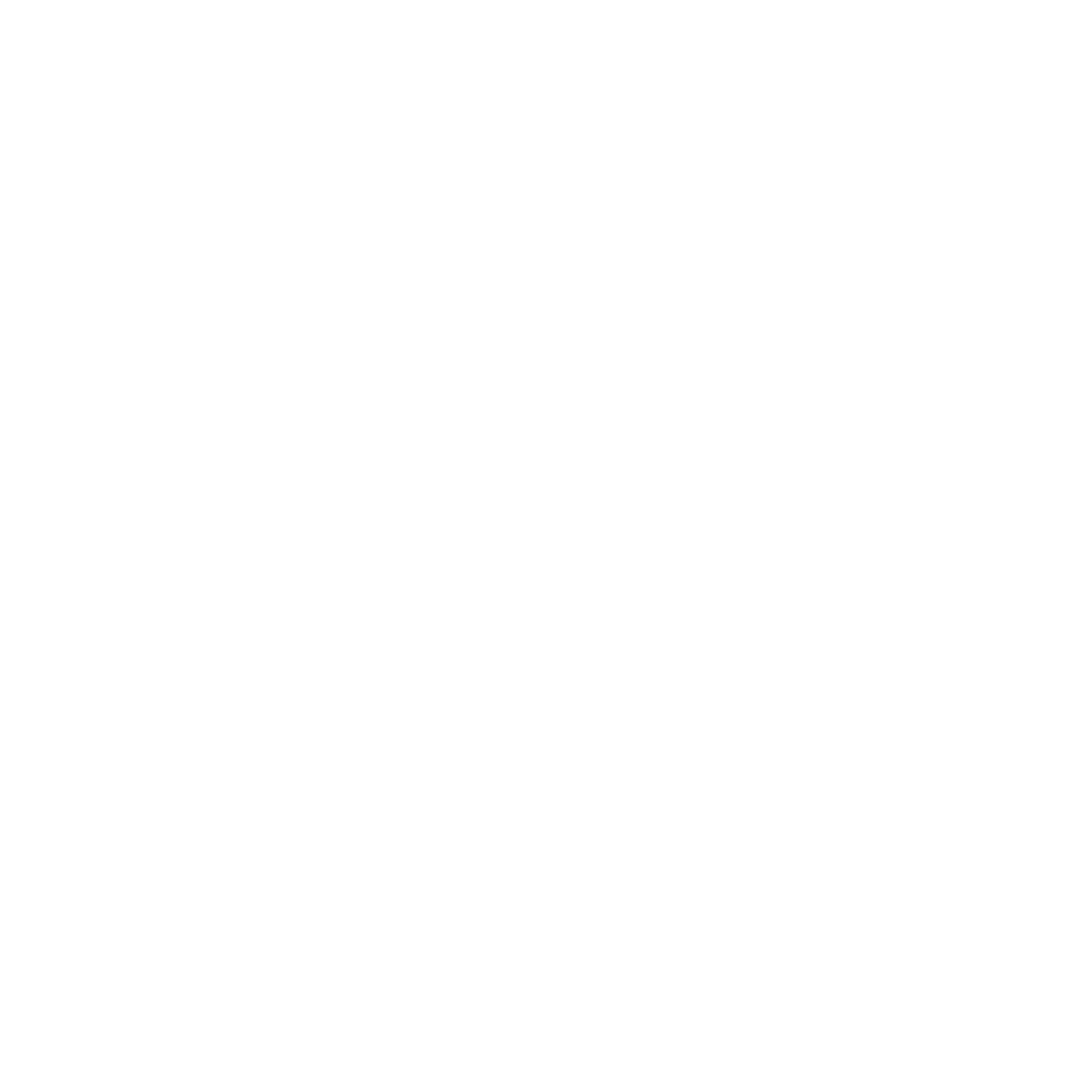 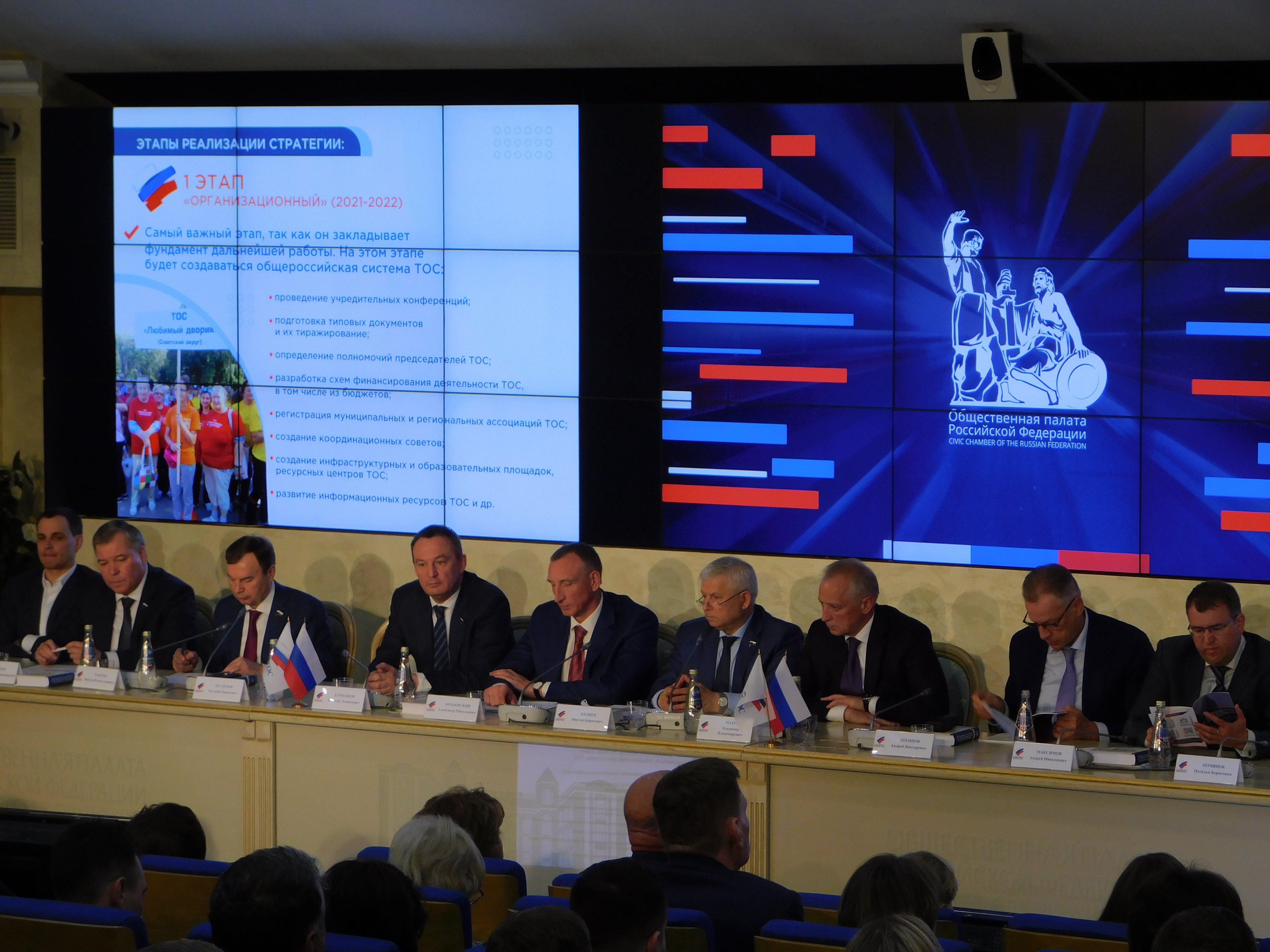 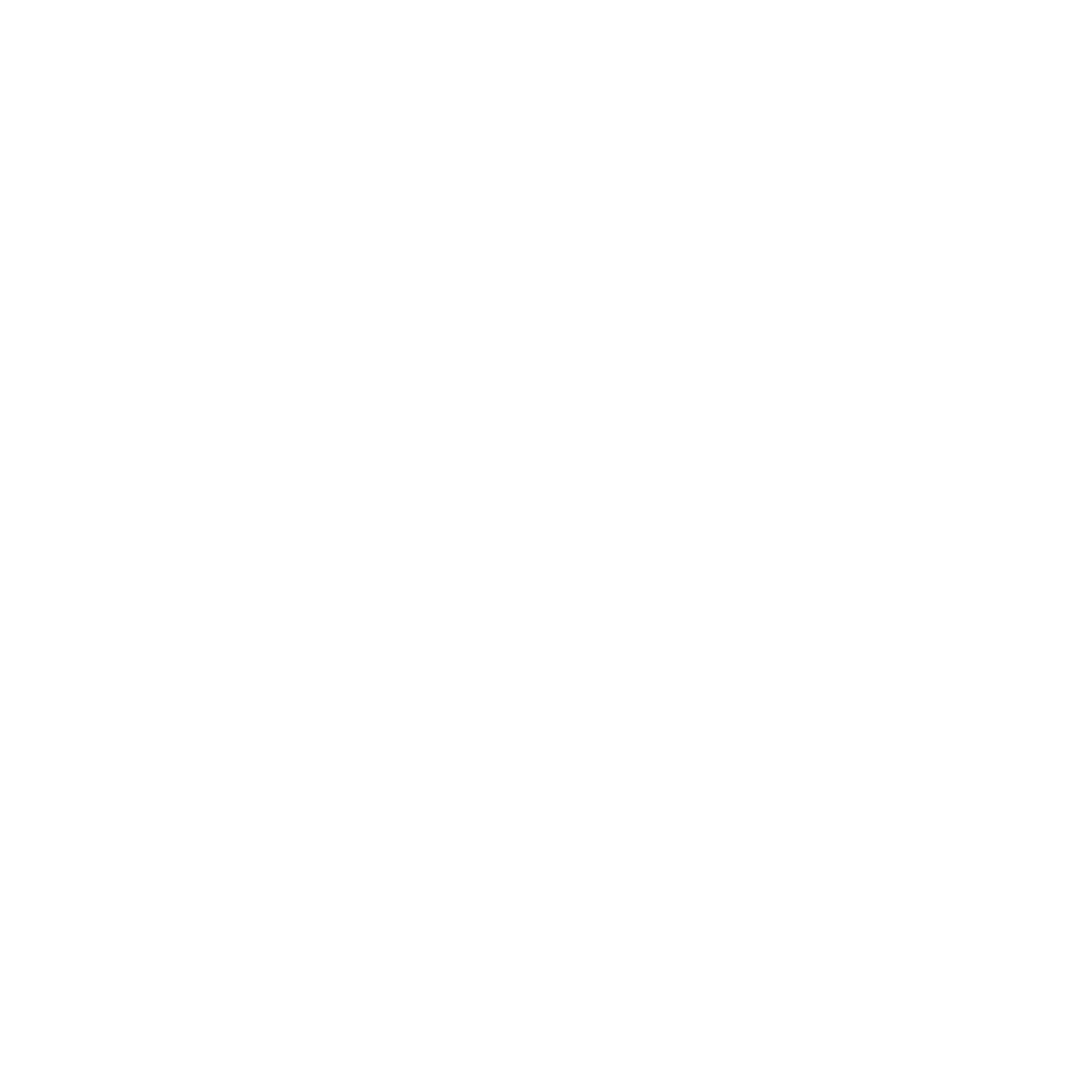 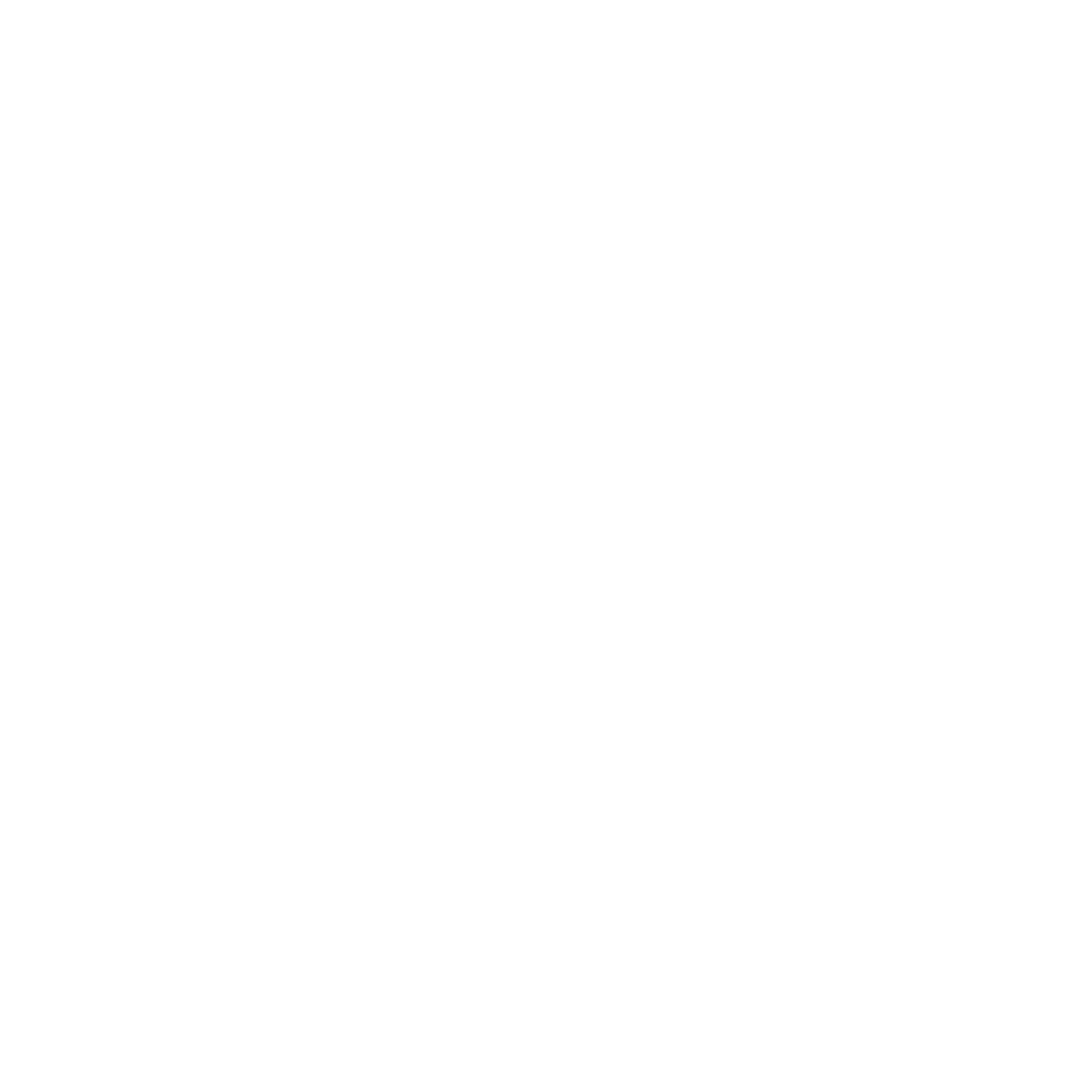 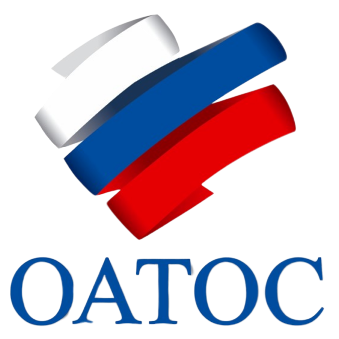 Цель проекта
Создание эффективной системы по благоустройству и контролю за санитарным состоянием территорий ТОСов и экологически благоприятной среды в городах и сёлах.
Задачи проекта
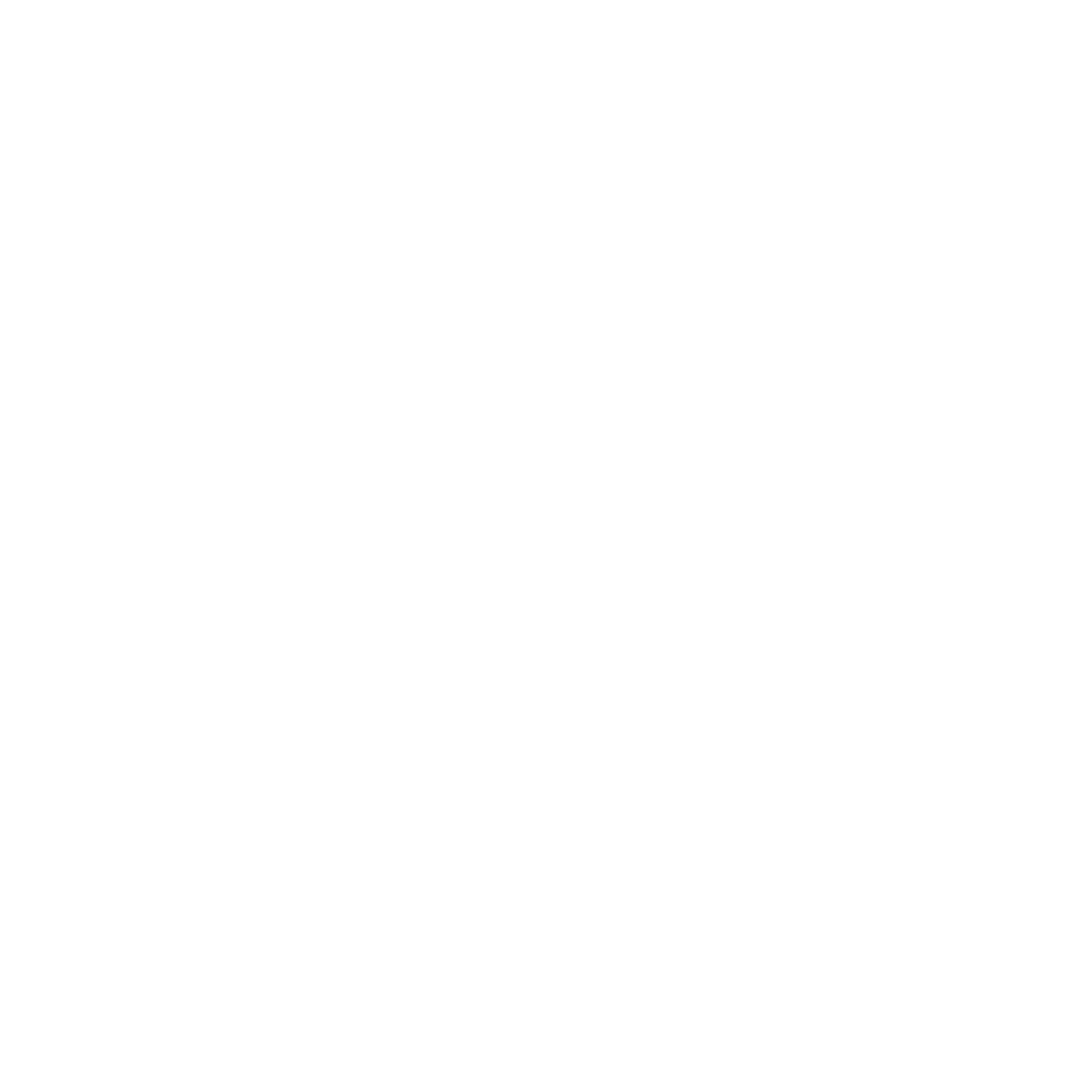 Мониторинг санитарно-экологической обстановки на территориях ТОСов и осуществление общественного контроля.
Задачи проекта
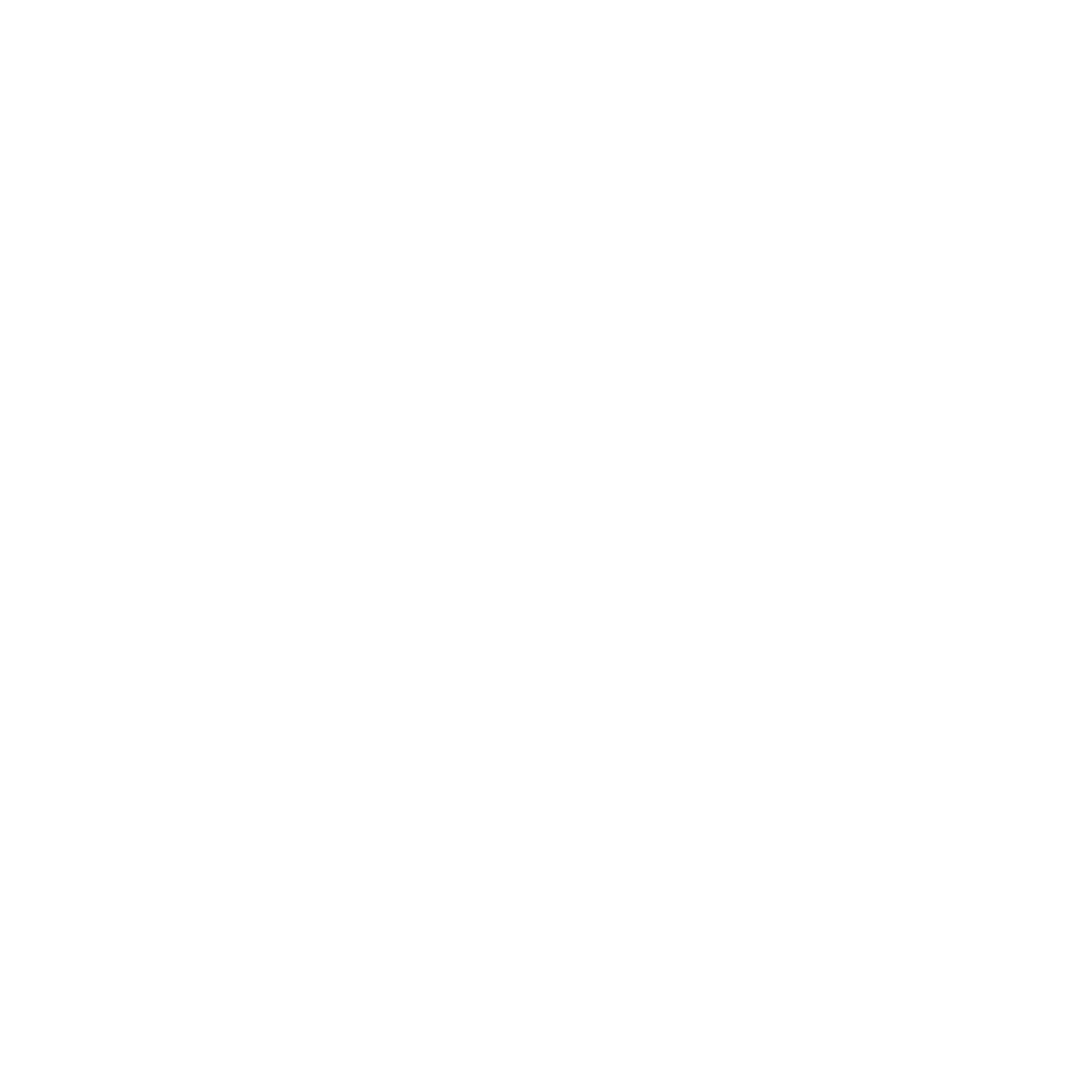 Вовлечение населения всех возрастных категорий к участию в мероприятиях, направленных на улучшение  условий проживания  и сохранение окружающей среды.
Задачи проекта
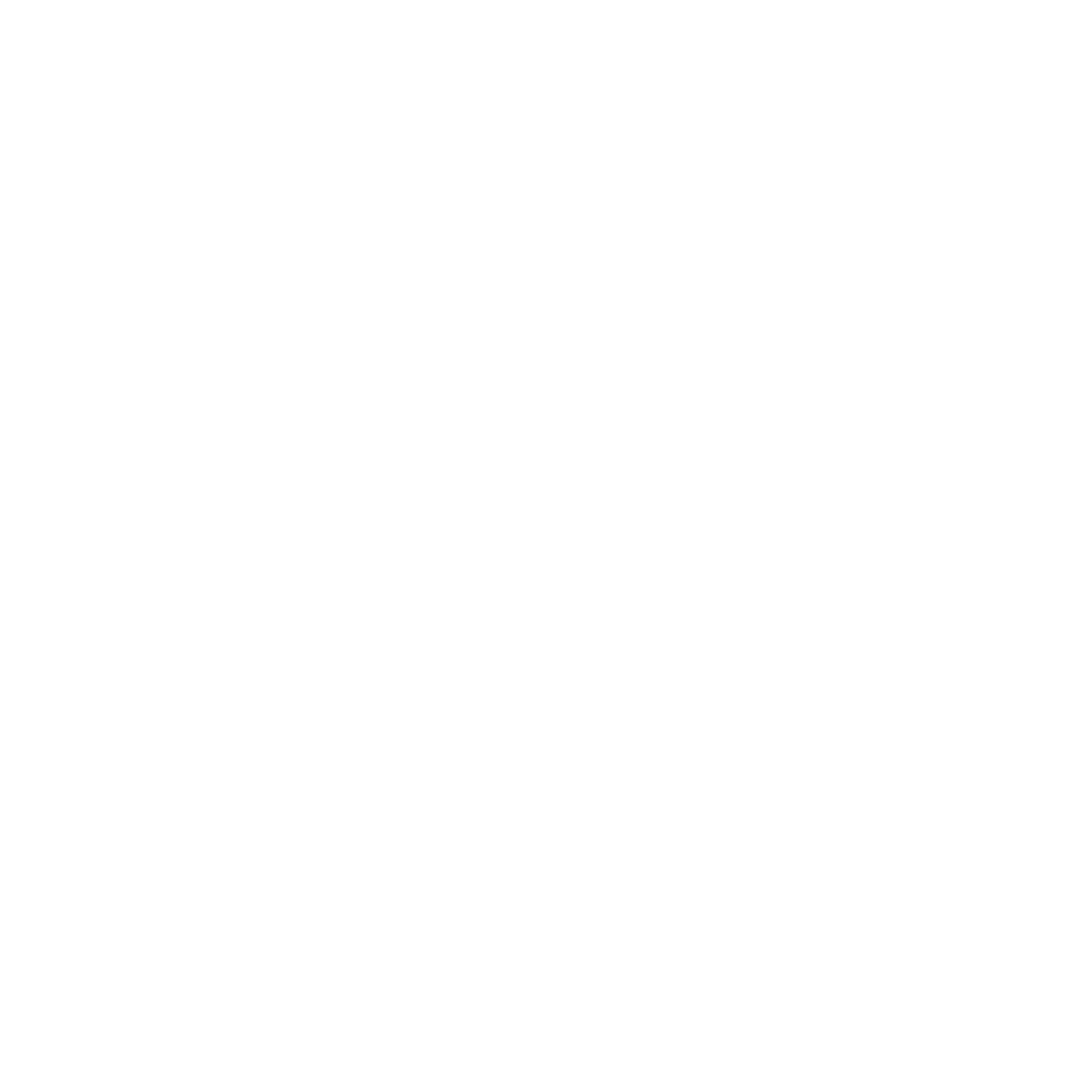 Организация и проведение мероприятий, направленных на совершенствование уровня благоустройства, улучшение санитарного состояния и озеленения территорий.
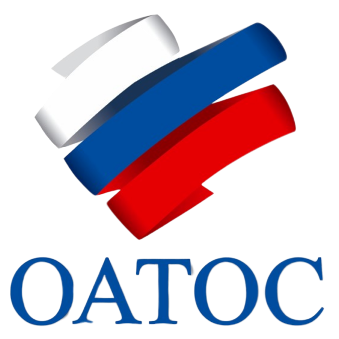 Актуальность Федерального проекта
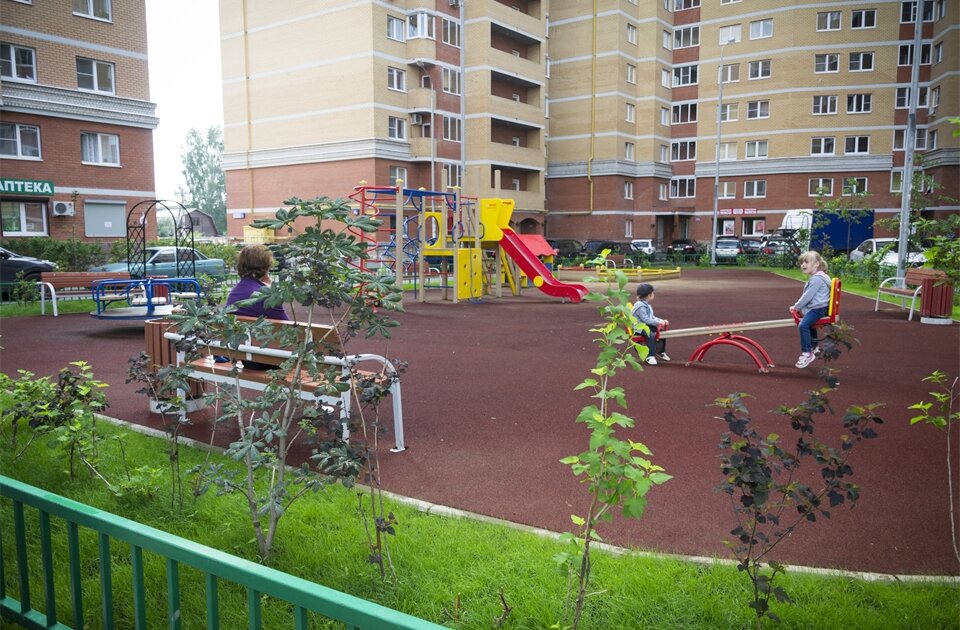 Экологическое и санитарное самосознание населения сформировано недостаточно, в основном преобладают потребительские отношения к окружающей среде.
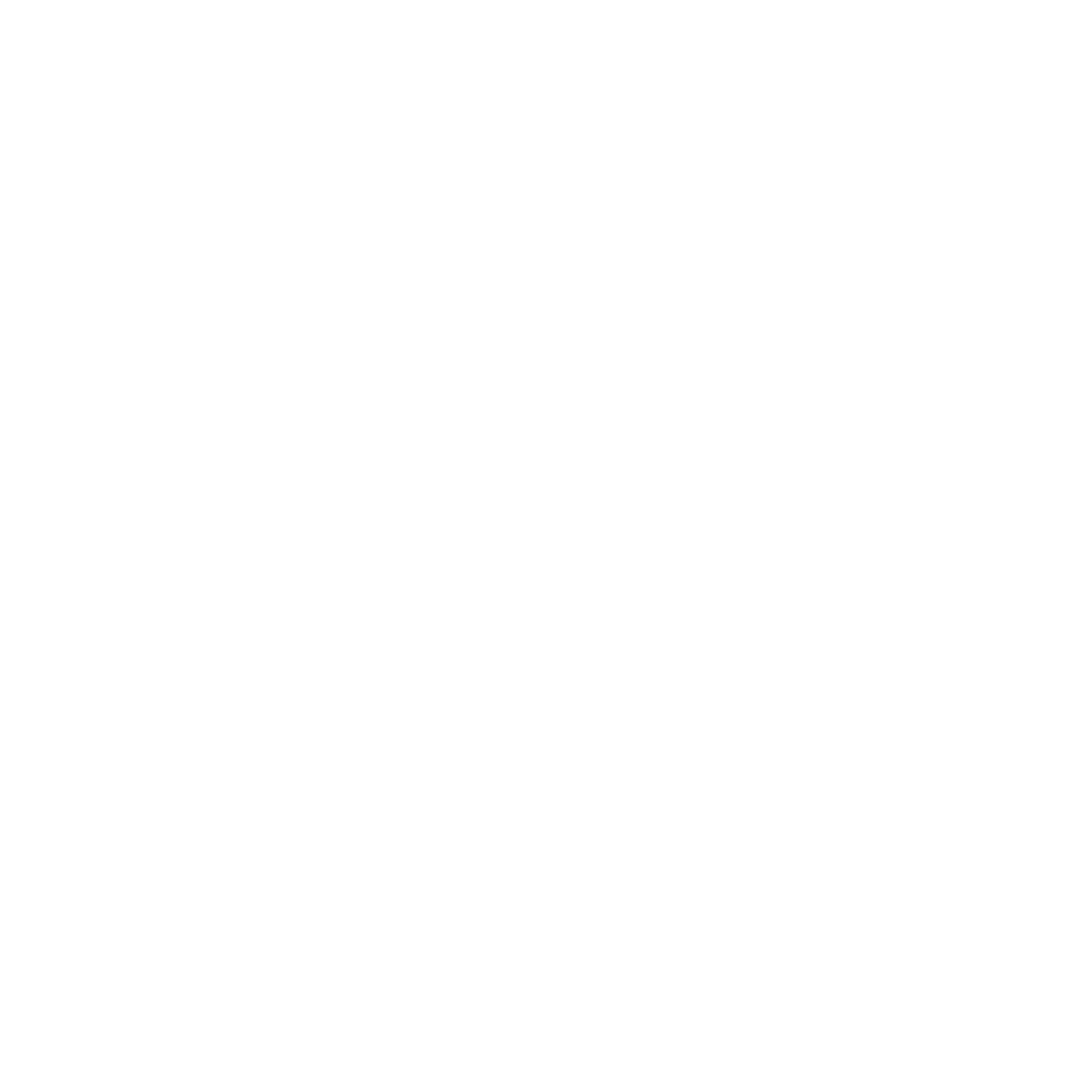 Совместные действия членов ТОС и неравнодушных граждан по благоустройству и поддержанию чистоты и порядка на территории своих ТОСов и общественных территорий позволит изменить не только сознание самих жителей, но и будет способствовать воспитанию у подрастающего поколения потребности жить на чистой и благоустроенной территории, а также сможет повысить культуру общежития.
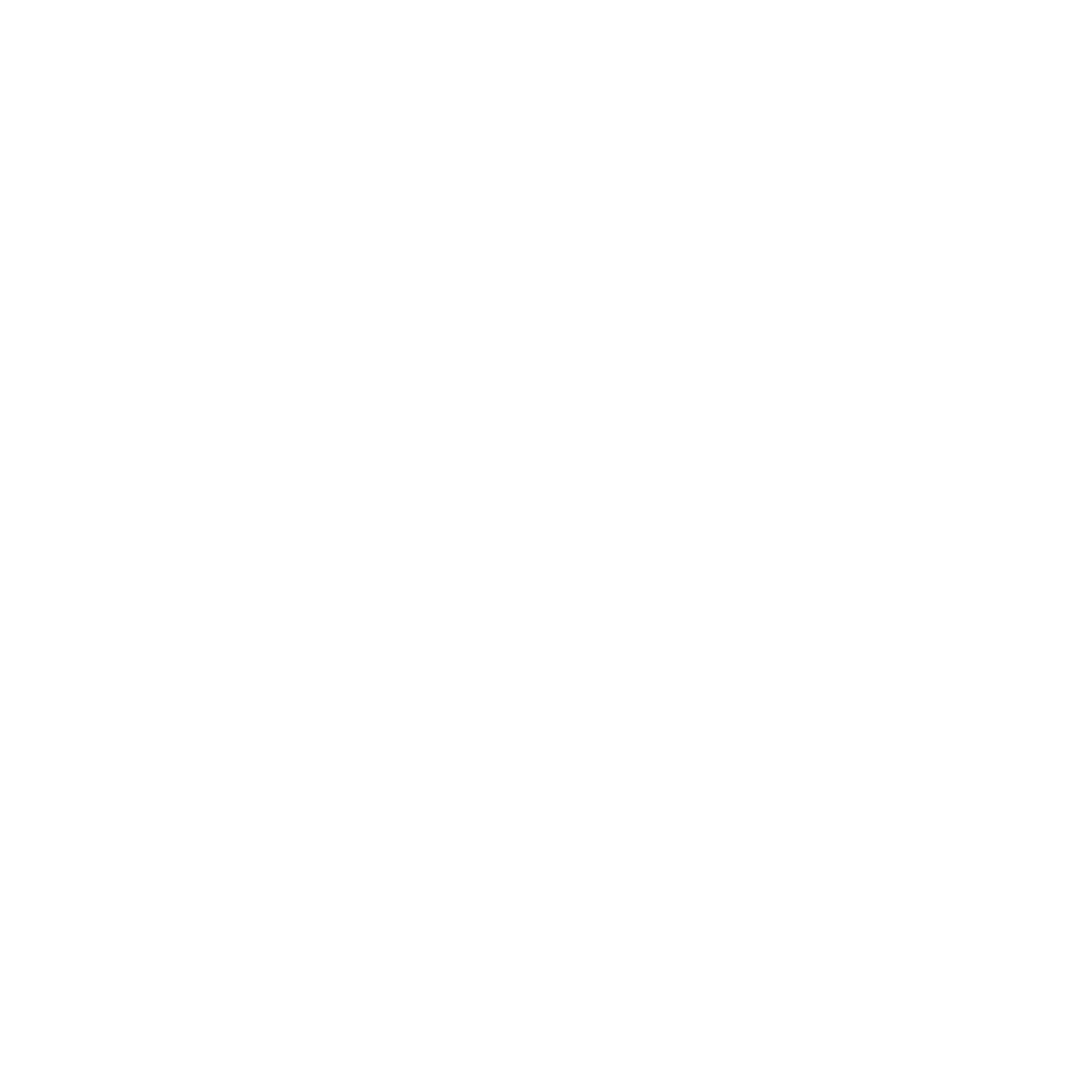 Общественный труд способствует бережному отношению к территории своего проживания, развитию инициативы и активности у граждан при решении задач ТОС.
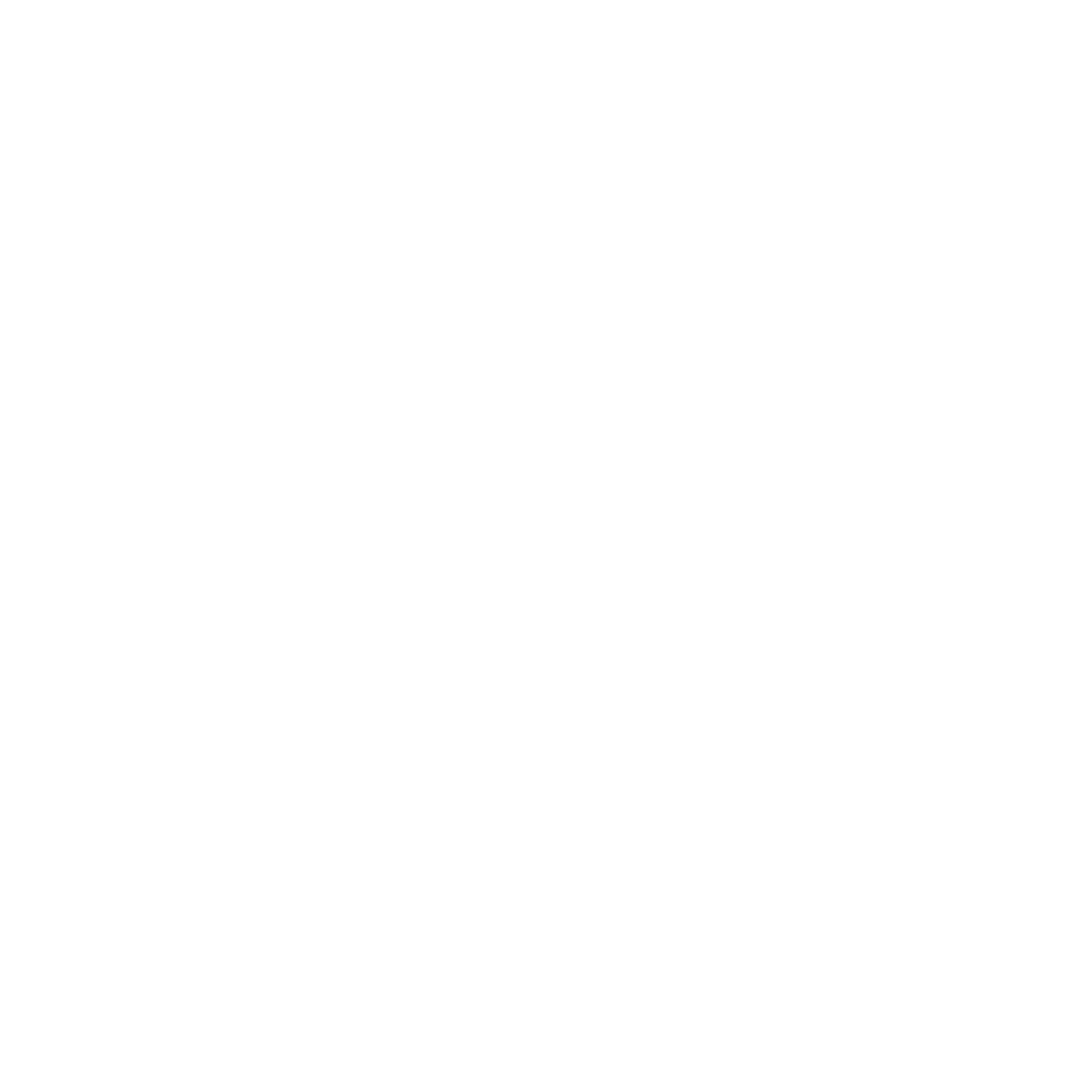 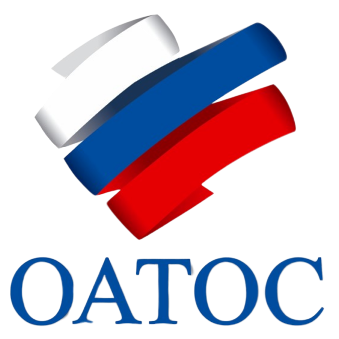 Информация о проекте
Проект создан для осуществления деятельности ТОС РФ и направлен на:
формирование гражданских инициатив и активности в вопросах благоустройства территорий проживания;
развитие дружеских взаимоотношений между жителями;
воспитание чувства ответственности за сохранение и улучшение состояния окружающей среды.

Проект включает в себя перечень мероприятий ТОС, соответствующих сезонным потребностям.
Проект раскрывает различные способы взаимодействия граждан в вопросах благоустройства территорий.
Реализация проекта не ограничена по срокам.
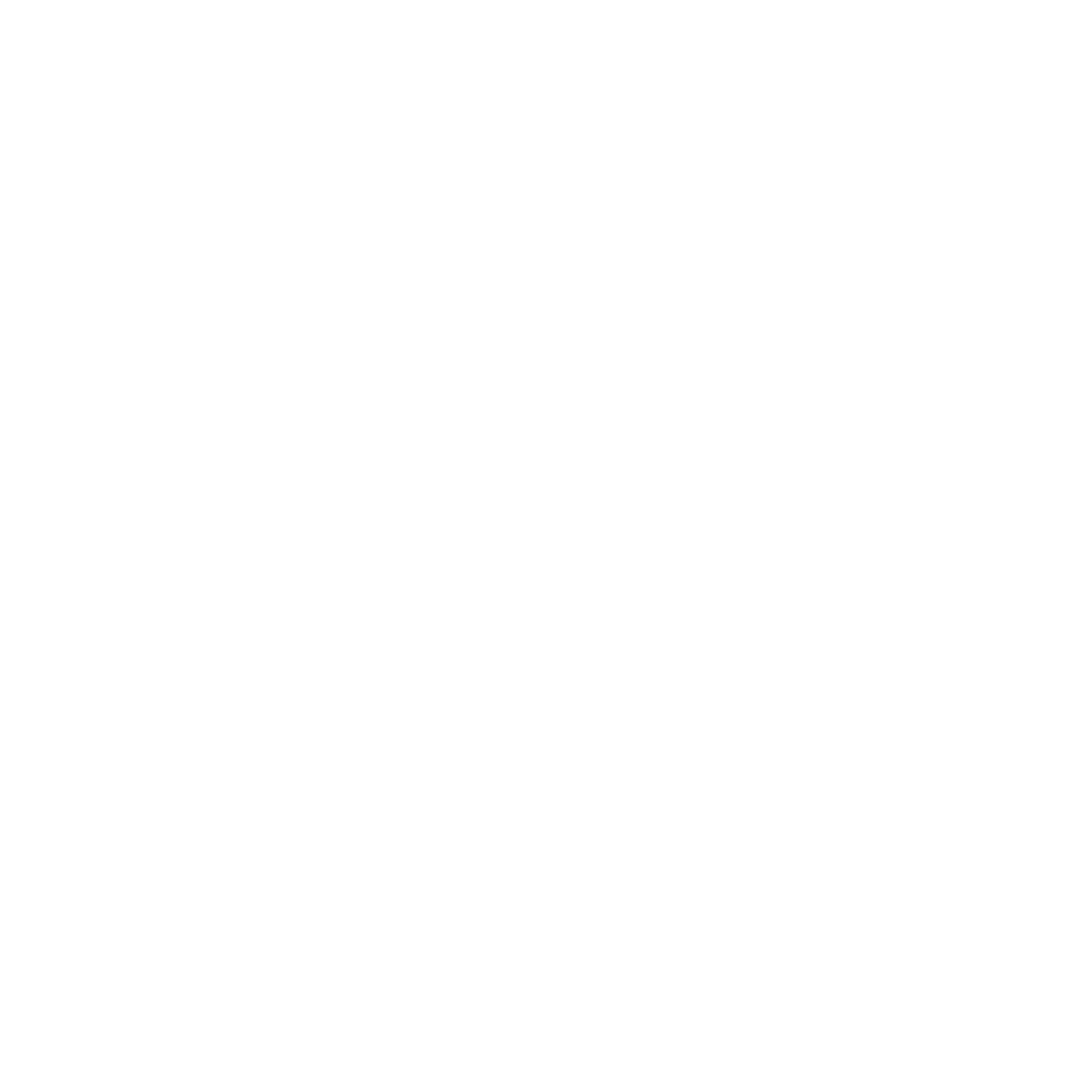 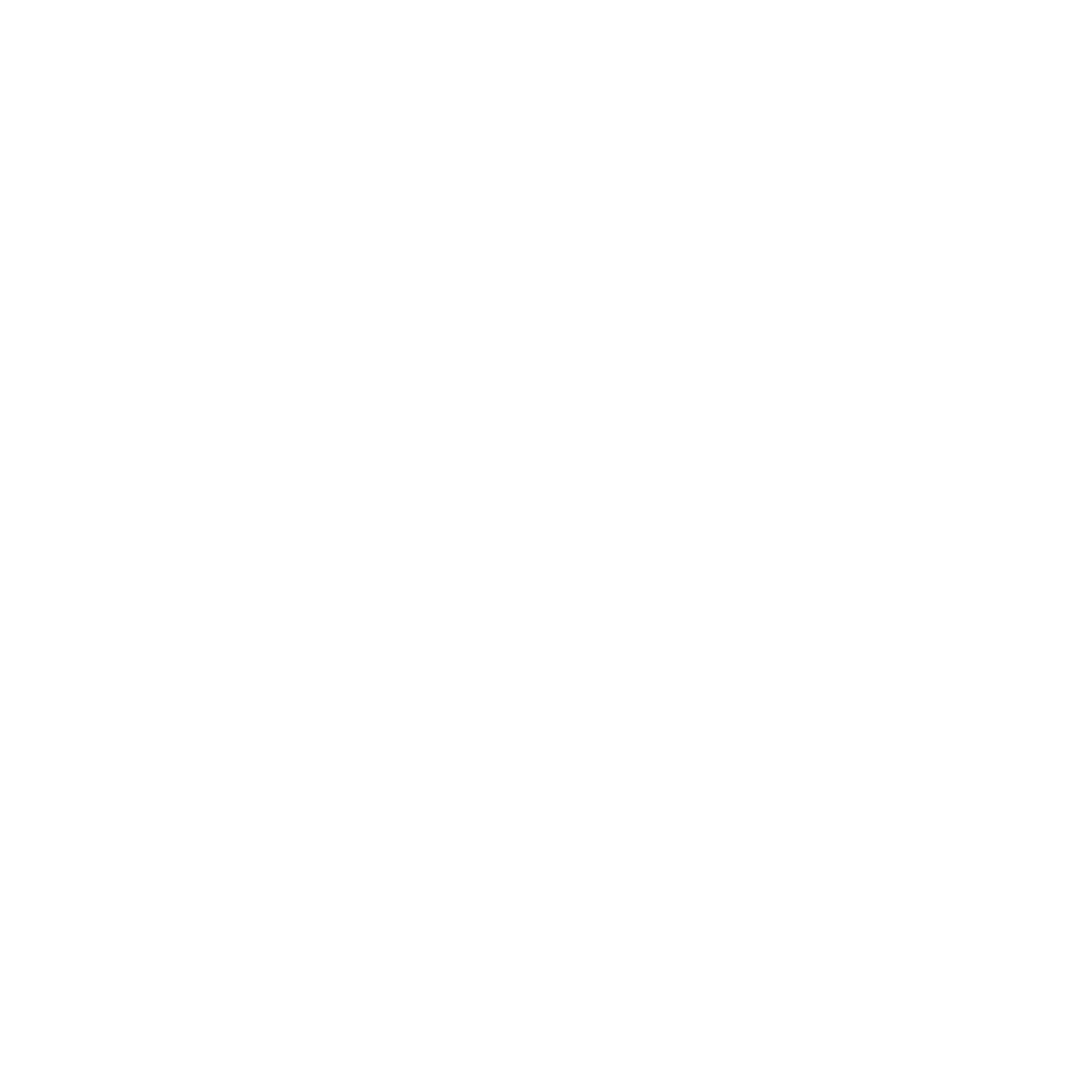 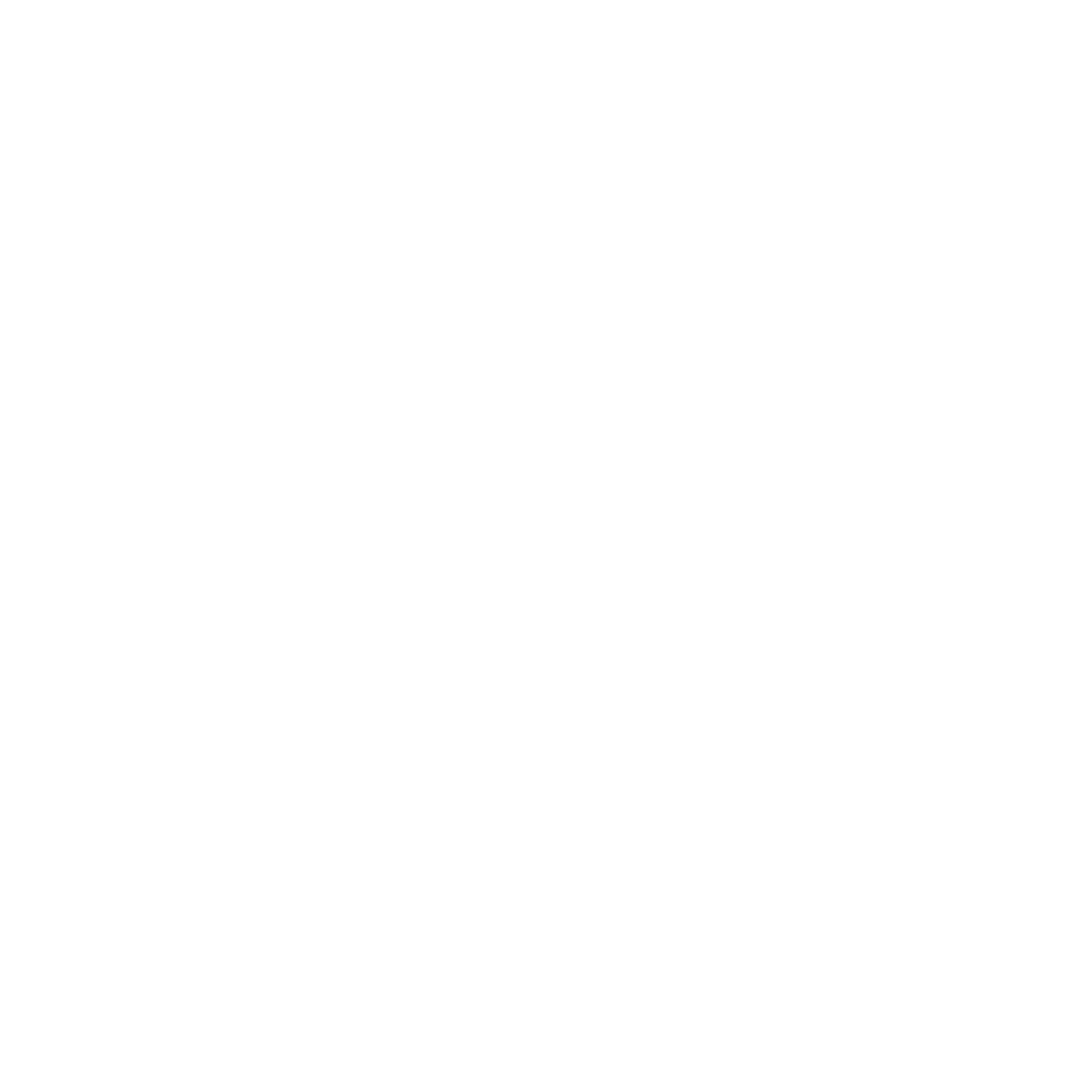 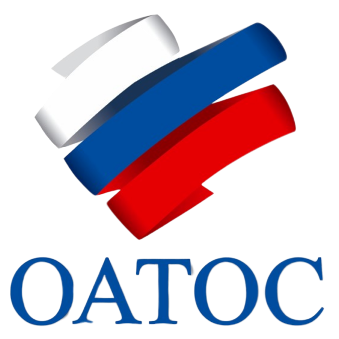 План реализации проекта
02
03
01
Январь-февраль
Создание проектной группы.
Разработка проекта «Чистый двор»
Март
Апрель
Информация о проекте. Приглашение к участию в реализации проекта региональных ассоциаций ТОС,           членов ОАТОС, активистов ТОС
Презентация проекта «Чистый двор»
06
04
05
Декабрь
Отчет о реализации проекта
Май-ноябрь
Ноябрь-декабрь
Подведение итогов, обмен опытом между регионами  повопросам реализации проекта
Реализация проекта «Чистый двор» в регионах. Взаимодействие по вопросам реализации проекта с региональными ассоциациями ТОС
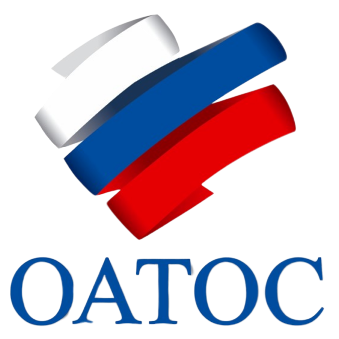 Мероприятия, проводимые в рамках реализации проекта
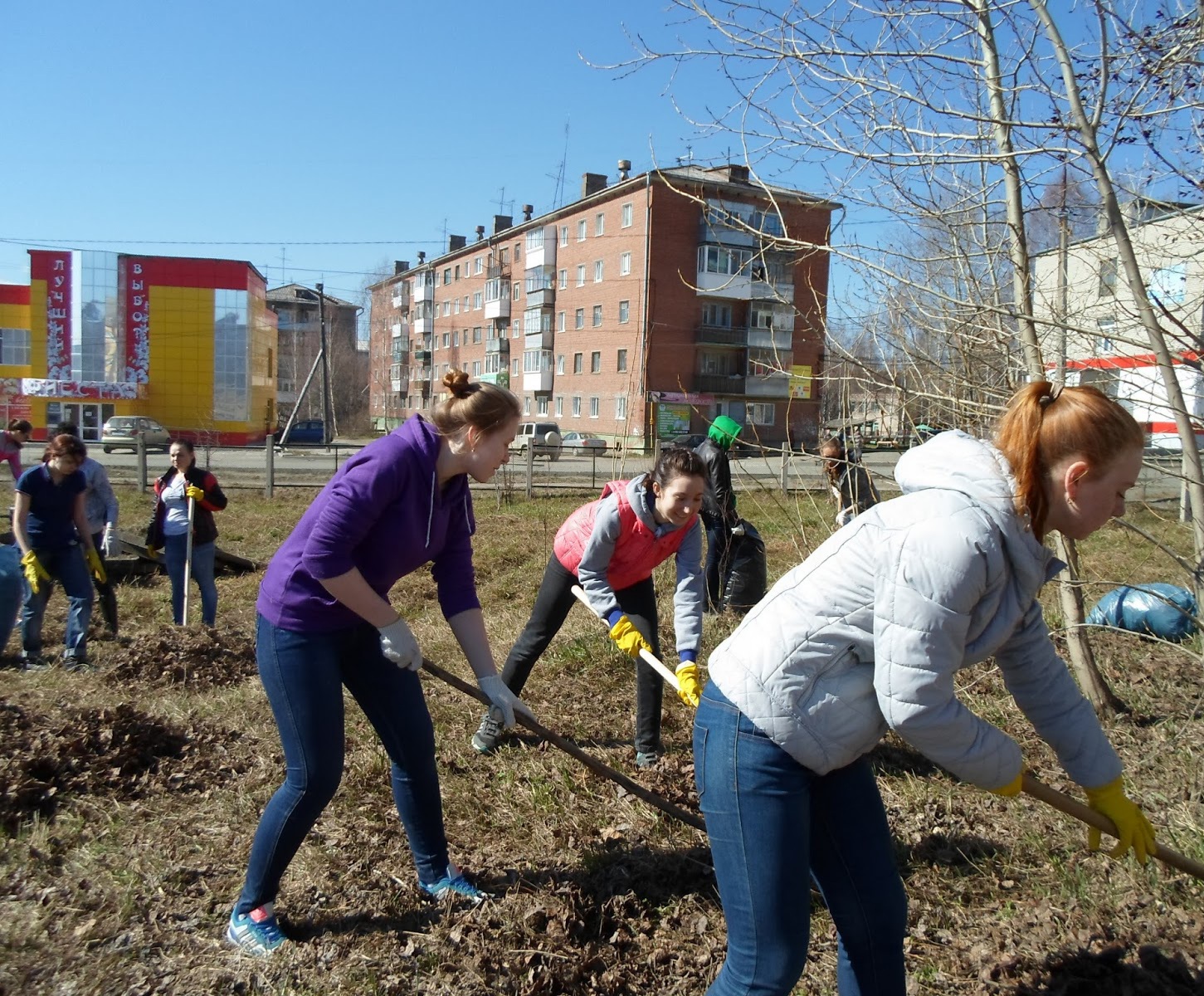 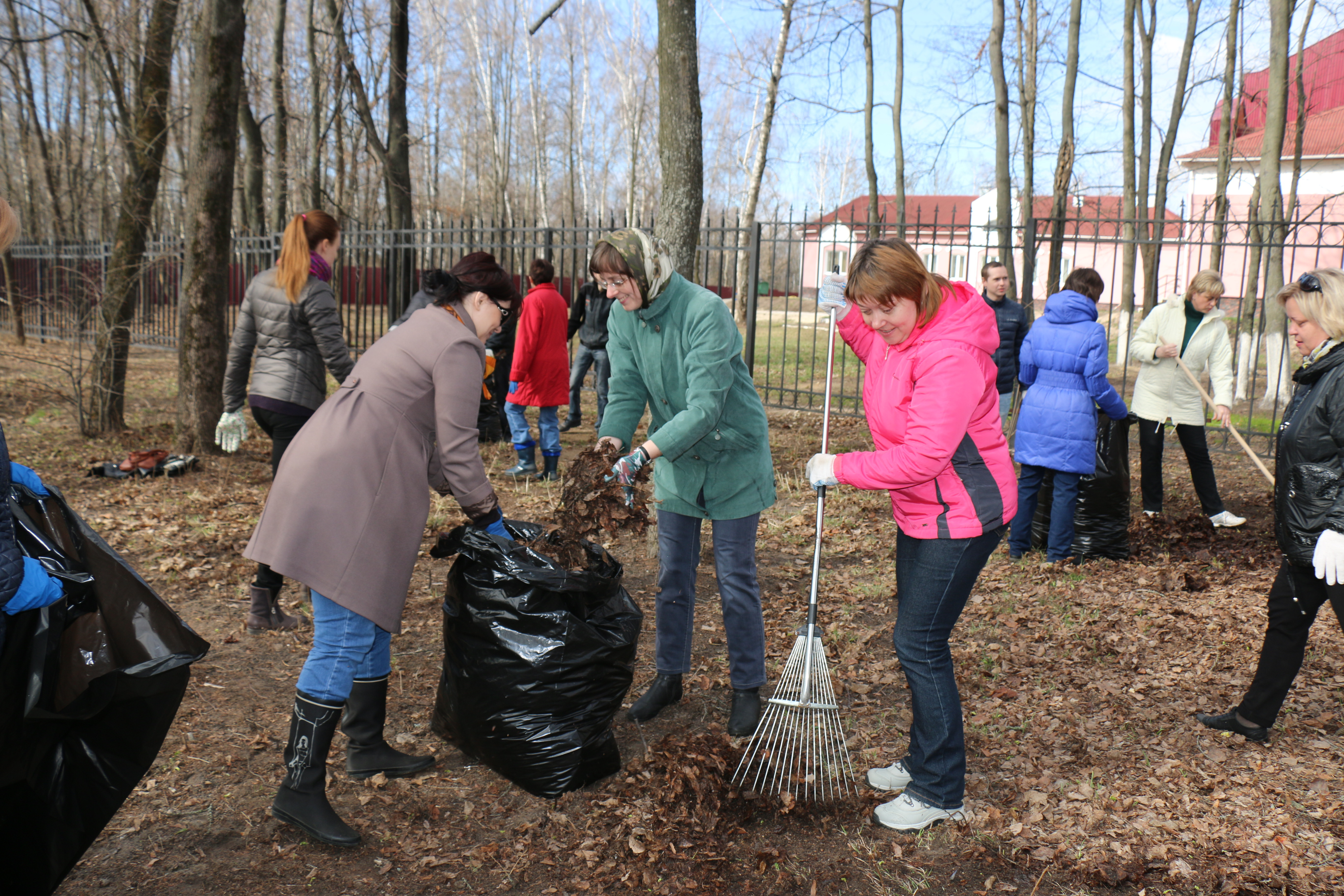 Участие жителей во всероссийских, областных, районных и сельских субботниках по наведению порядка и поддержанию чистоты на территориях проживания граждан.
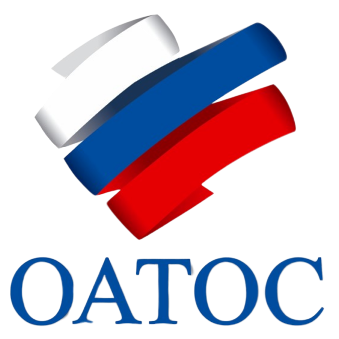 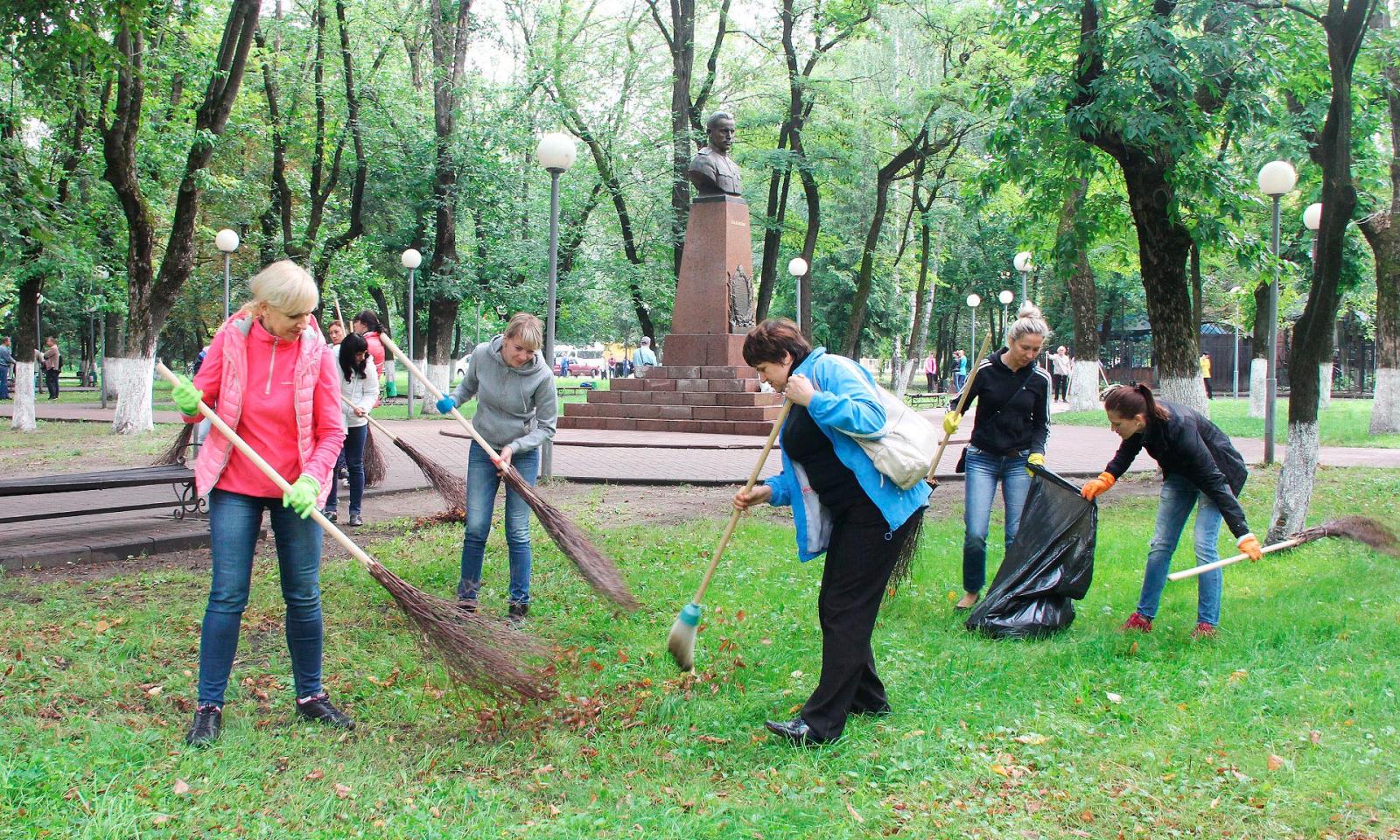 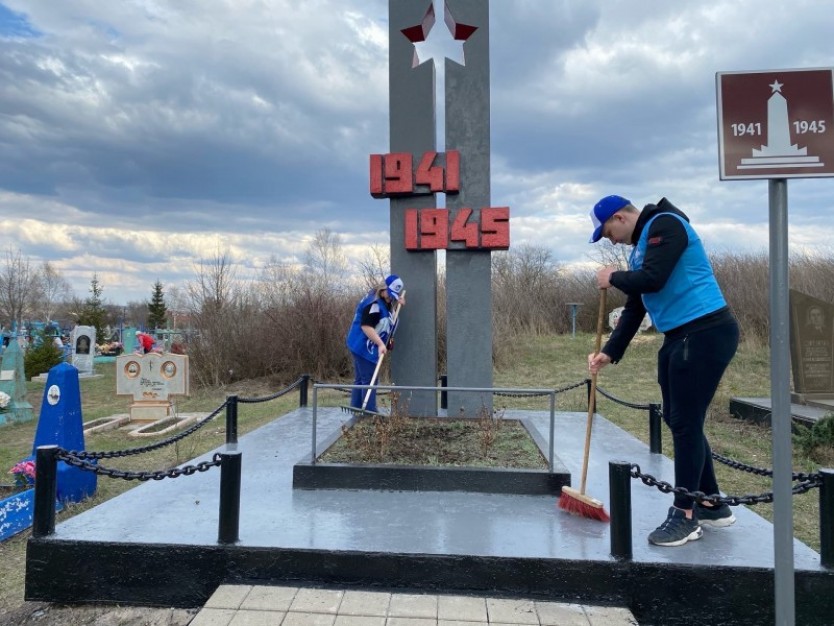 Участие  жителей в благоустройстве общественных пространств:парков, скверов, родников, мест воинских захоронений, погостов и др.
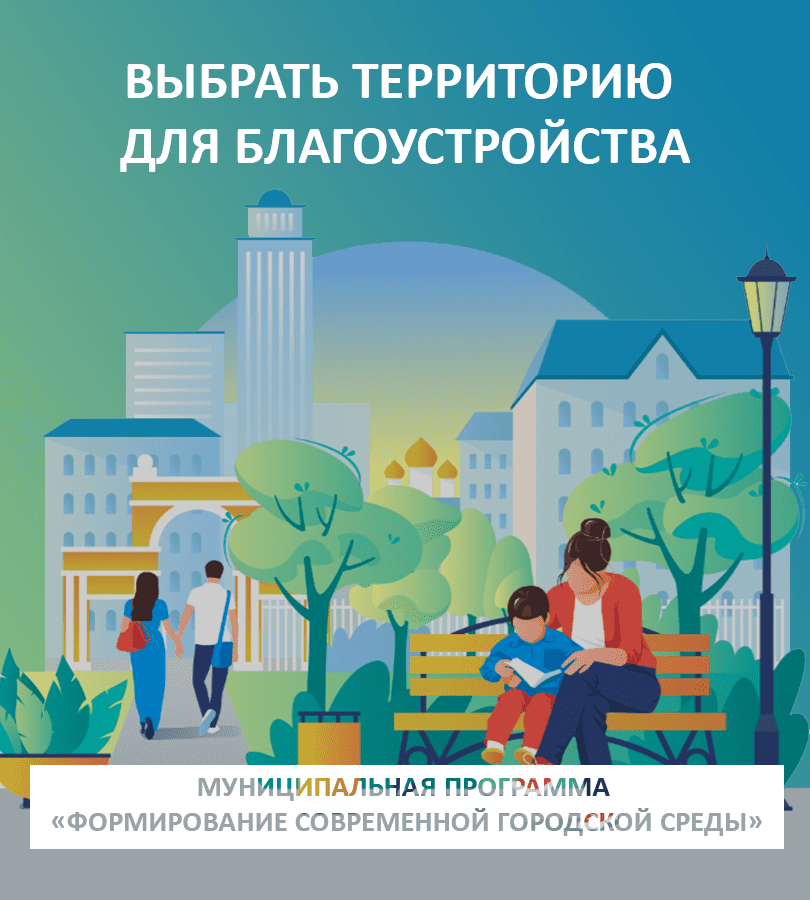 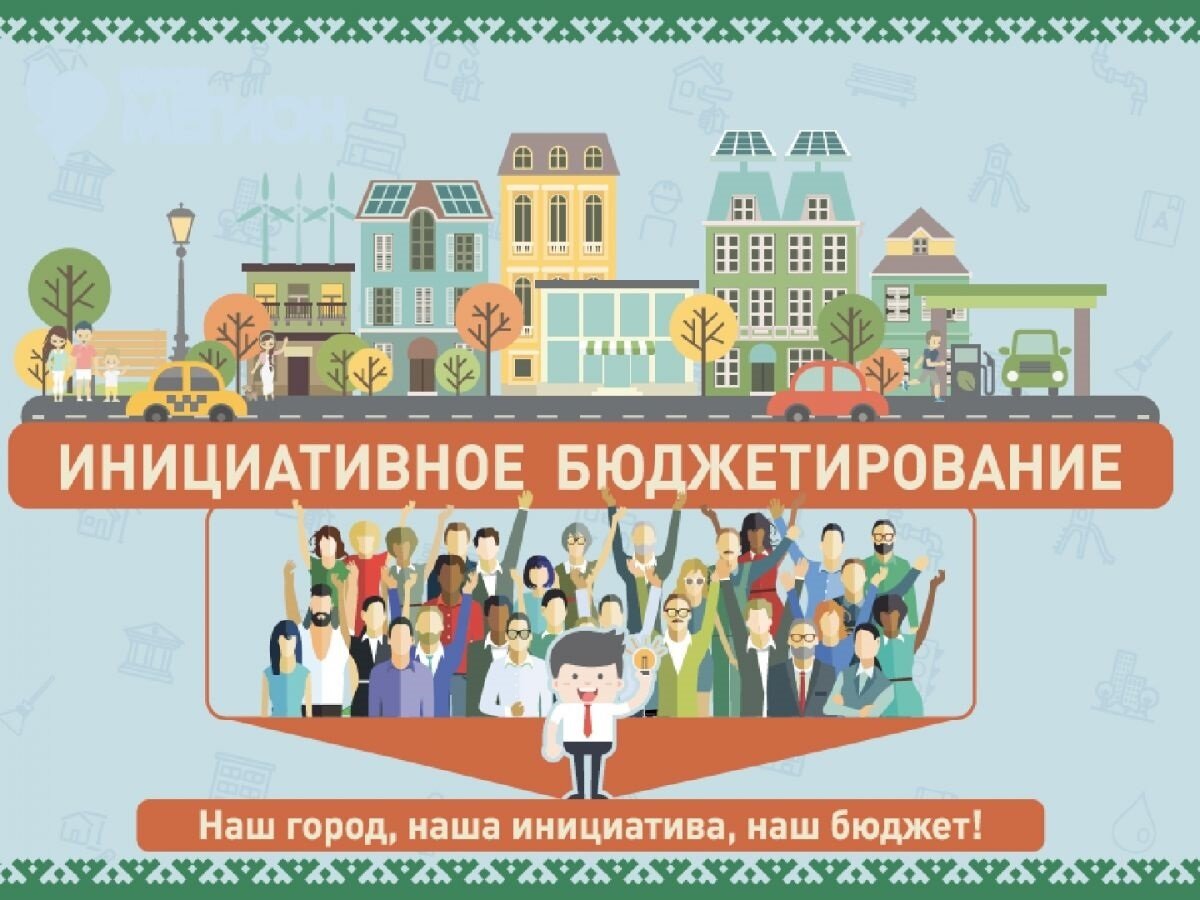 Участие органов ТОС во всероссийских, региональных и муниципальных программах и конкурсах с проектами по благоустройству территорий. При реализации проектов предусмотрены мероприятия по поддержание чистоты и порядка на благоустроенных объектах.
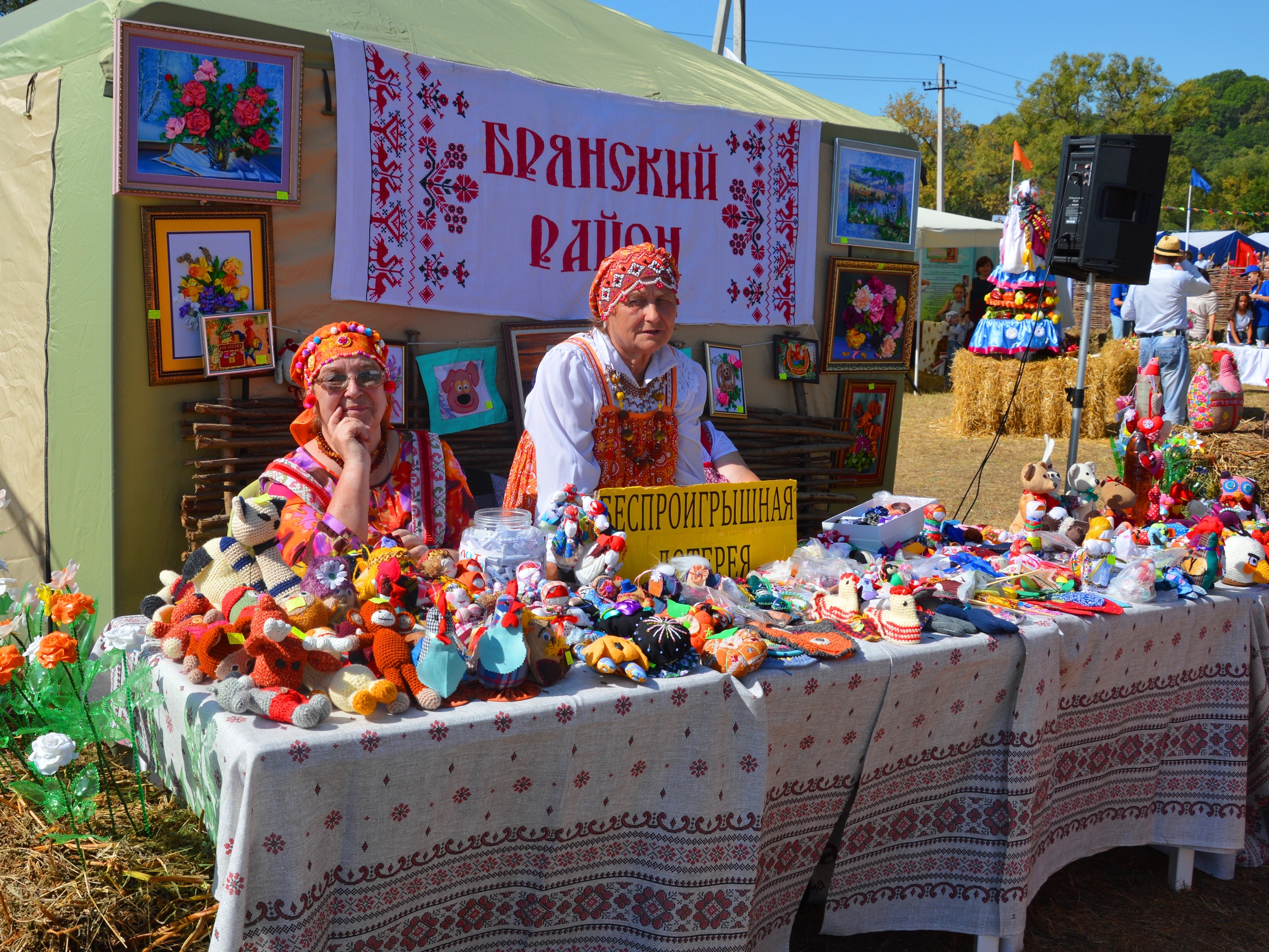 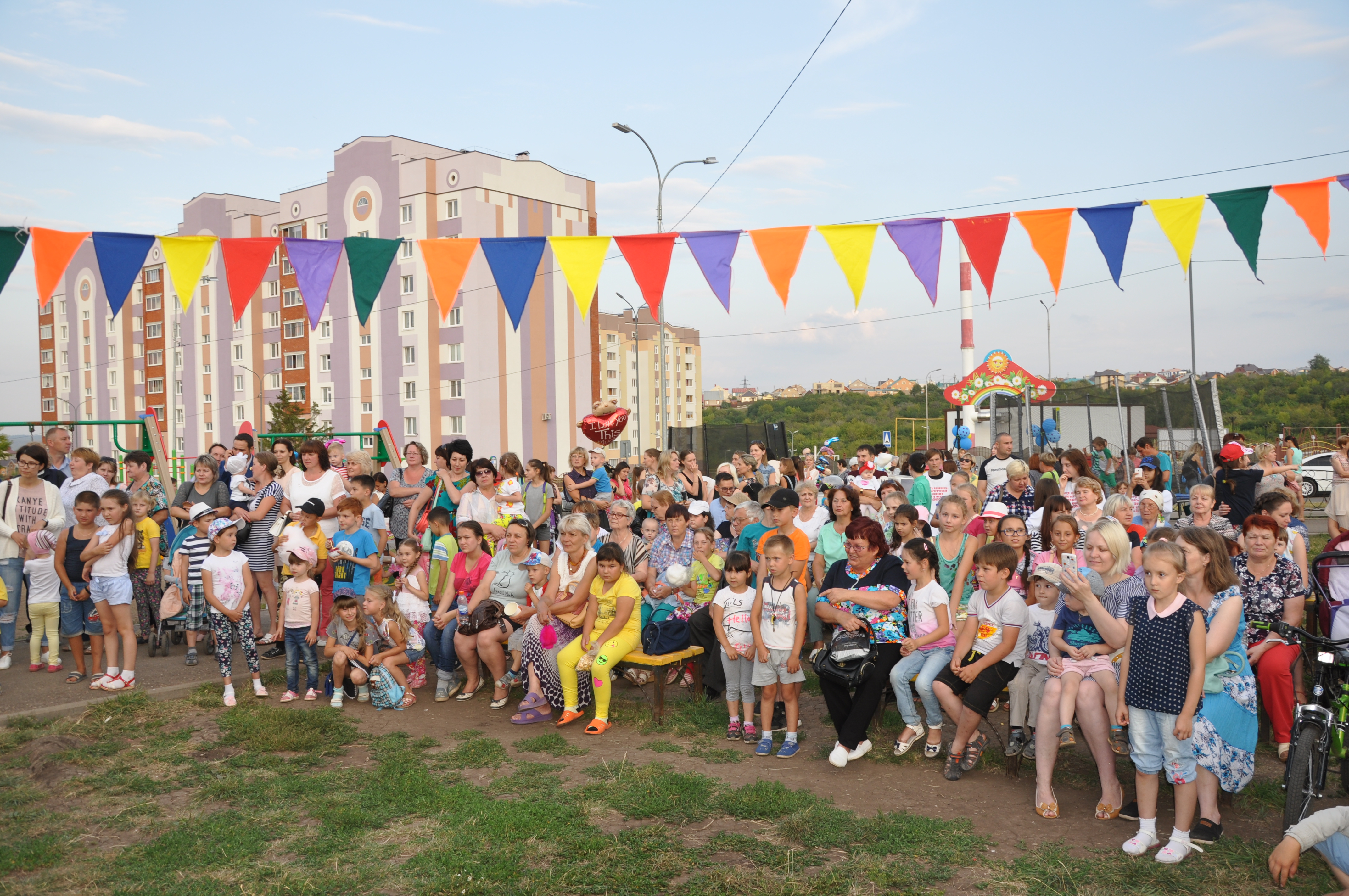 Подготовка территорий для проведения праздничных и календарных мероприятий, встреч, собраний, акций: установка скамеек , столиков, сценических пространств, малых архитектурных форм и другой праздничной атрибутики
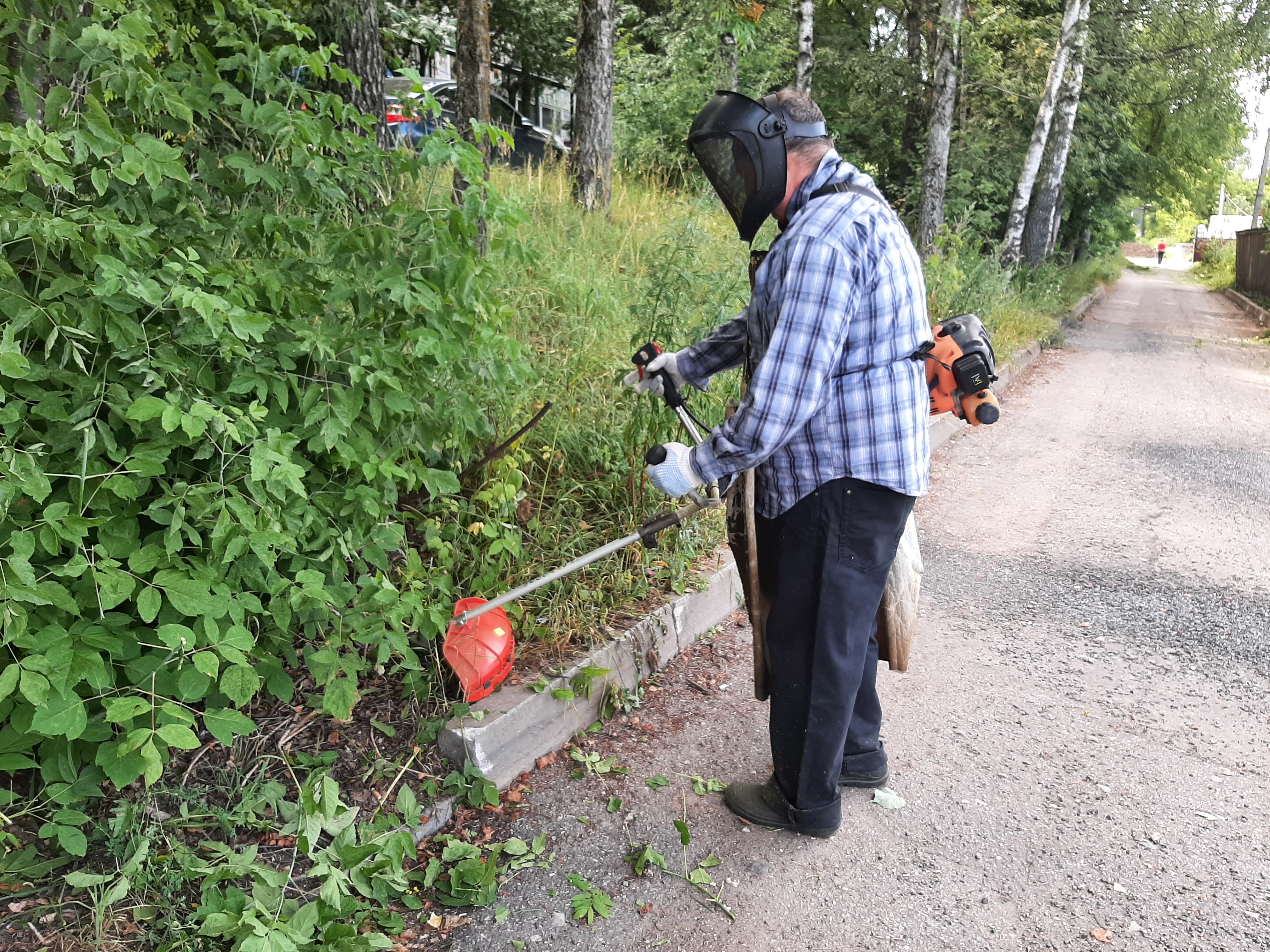 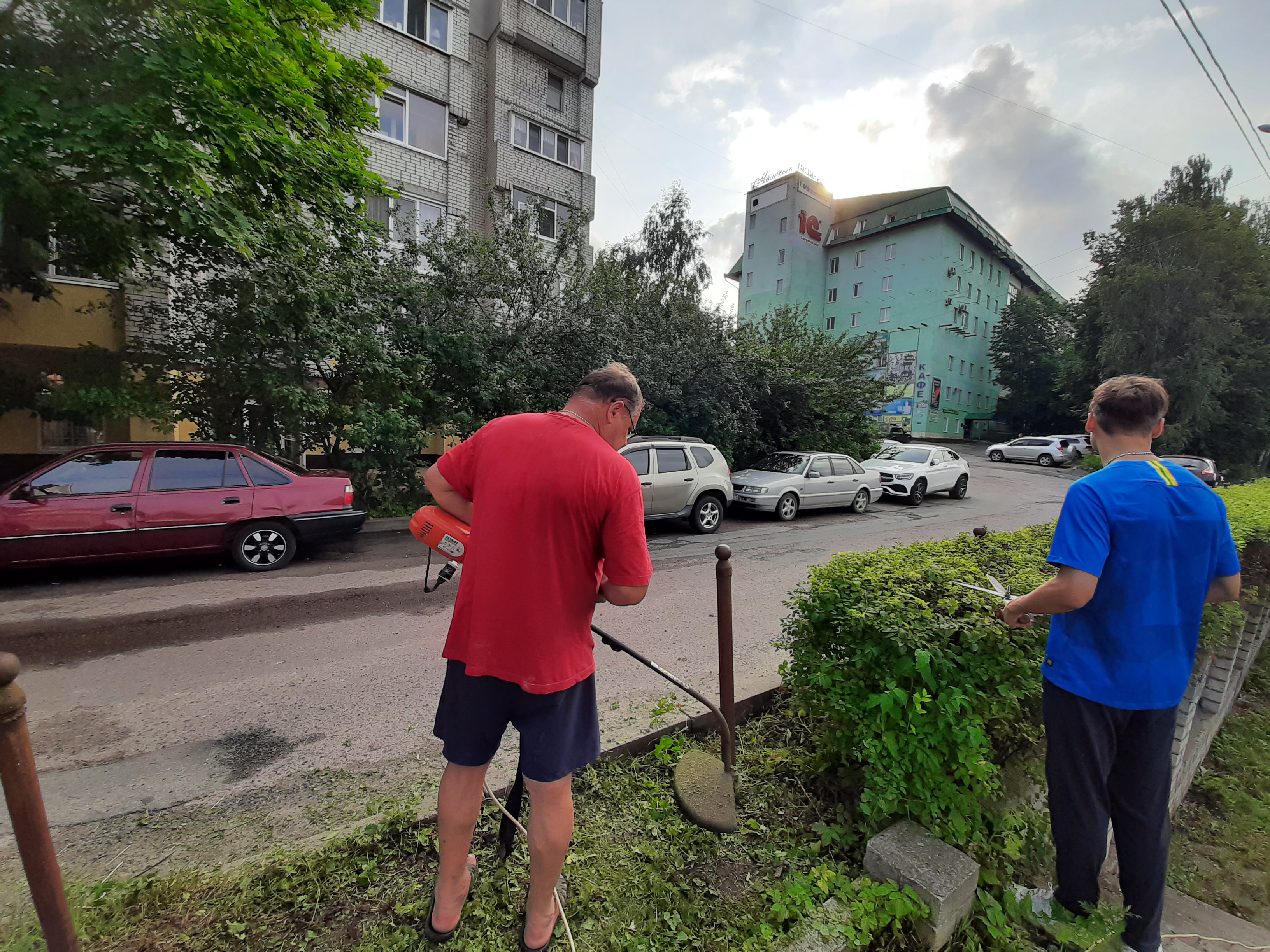 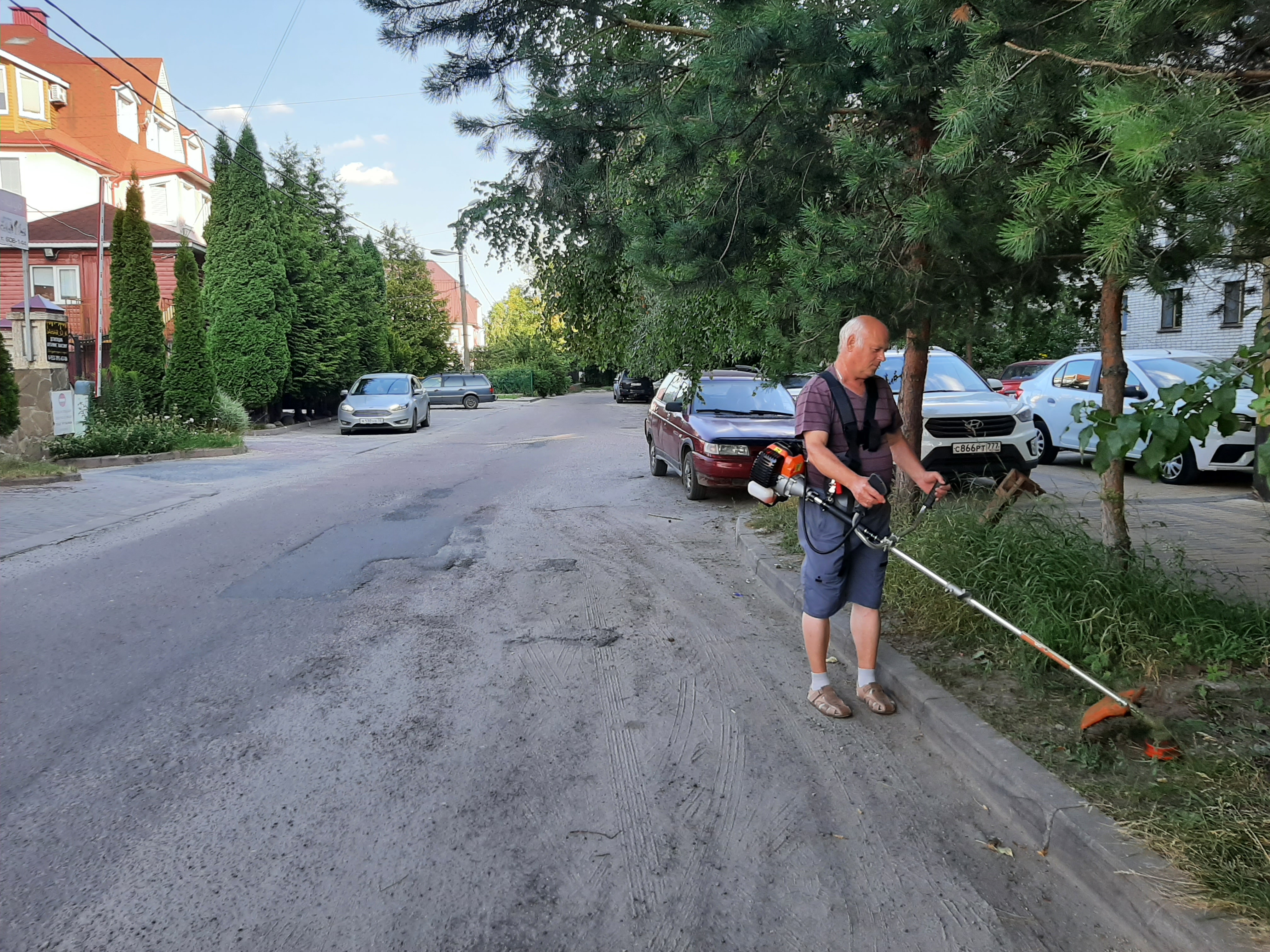 Посезонное проведение работ по благоустройству дворов: покос травы в летний период
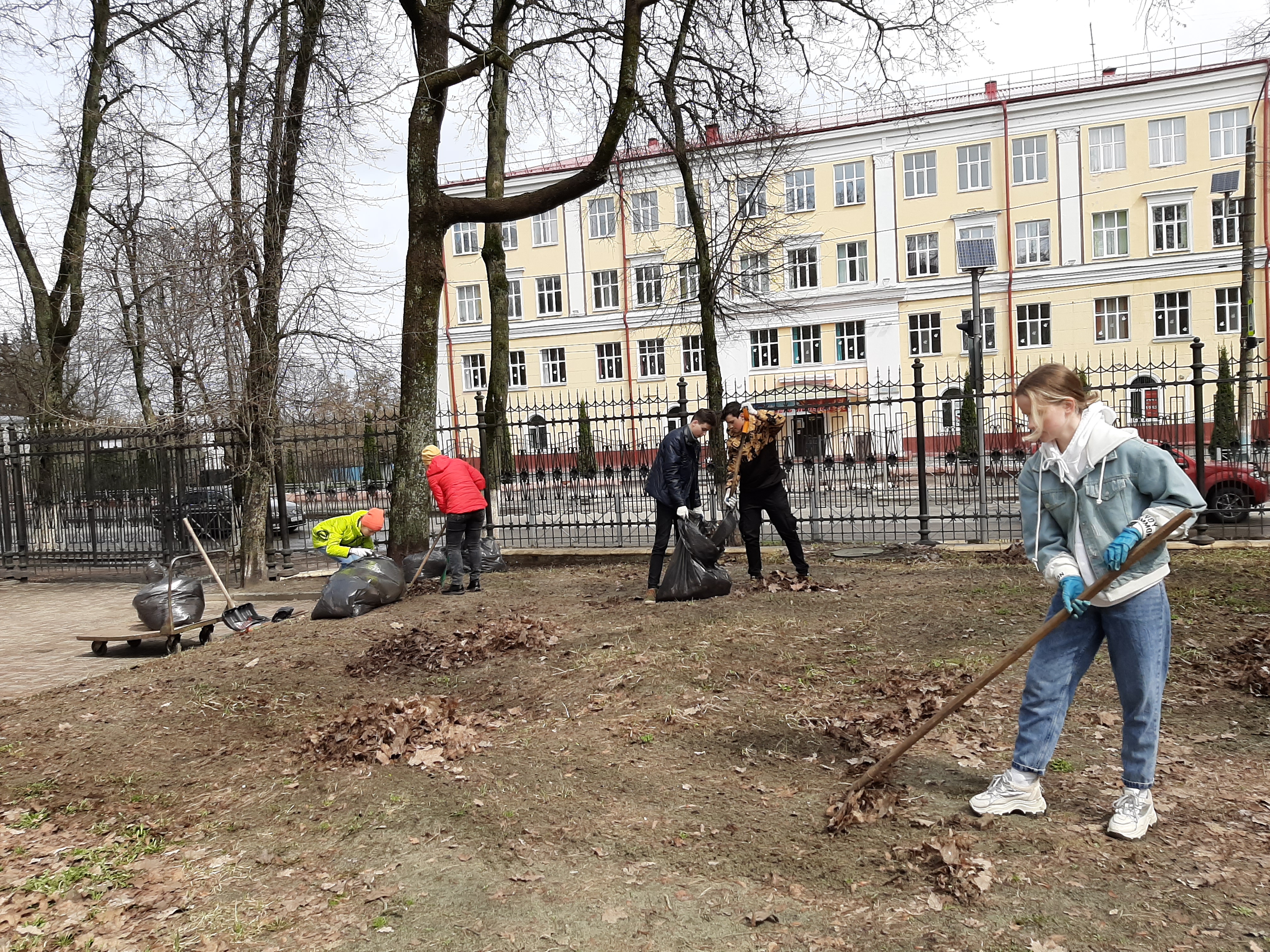 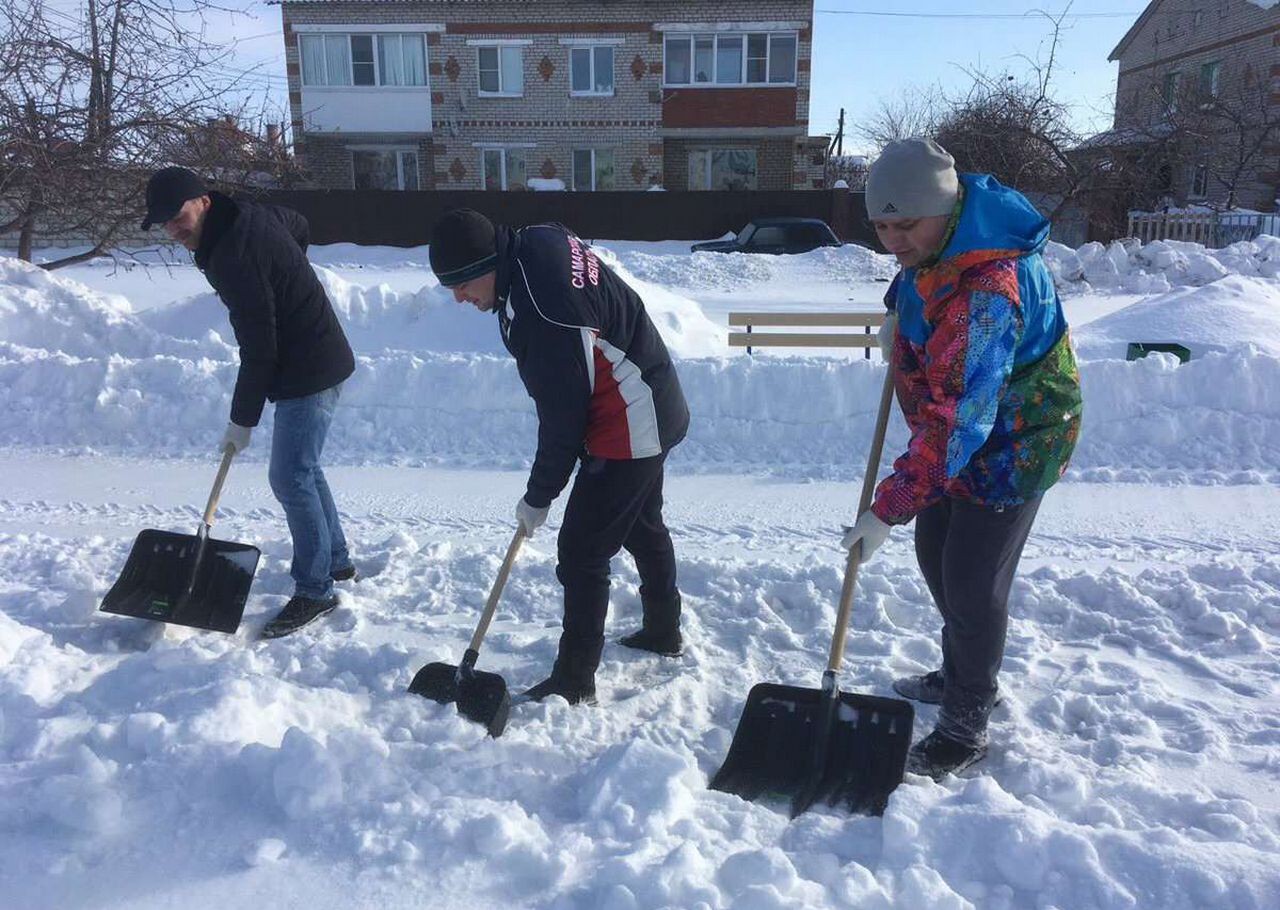 Уборка листвы и расчистка снега в осенне-зимний периоды
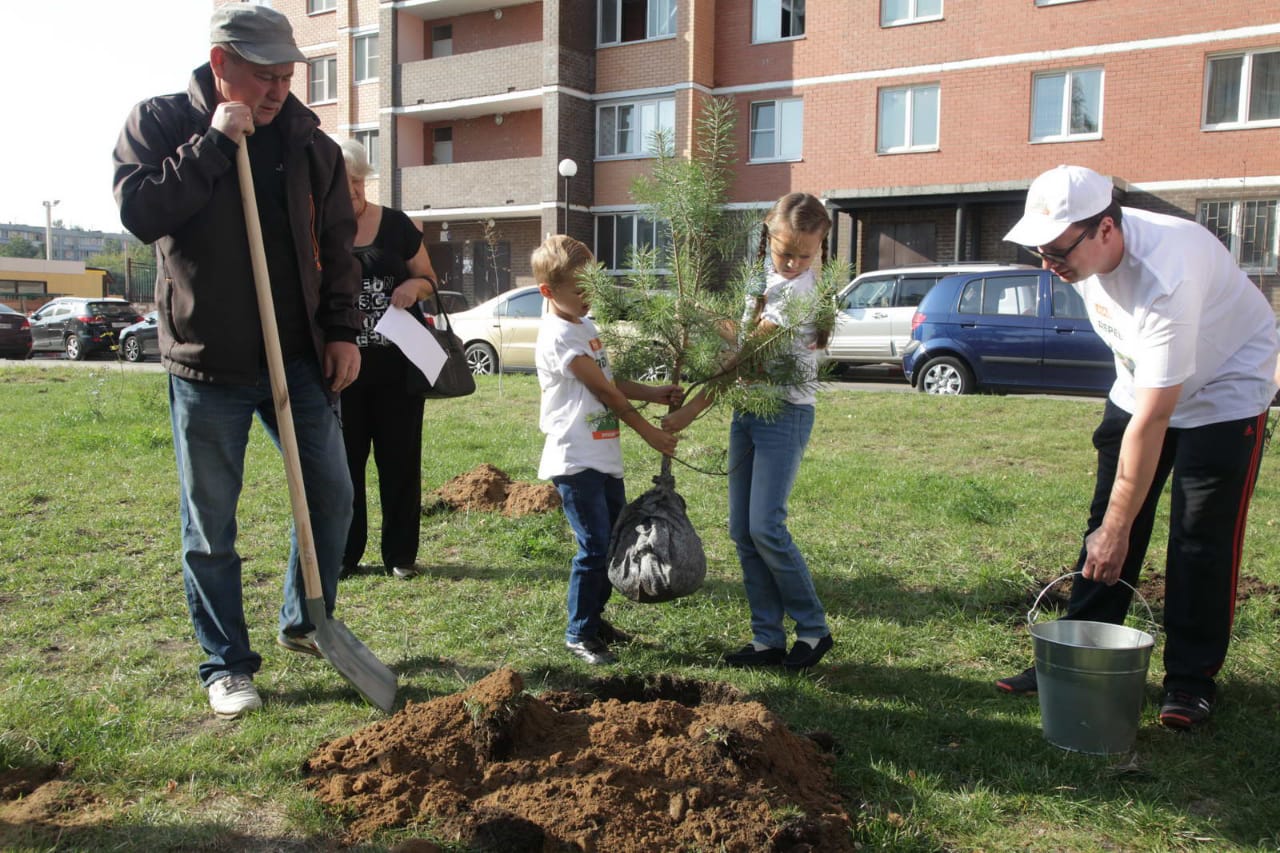 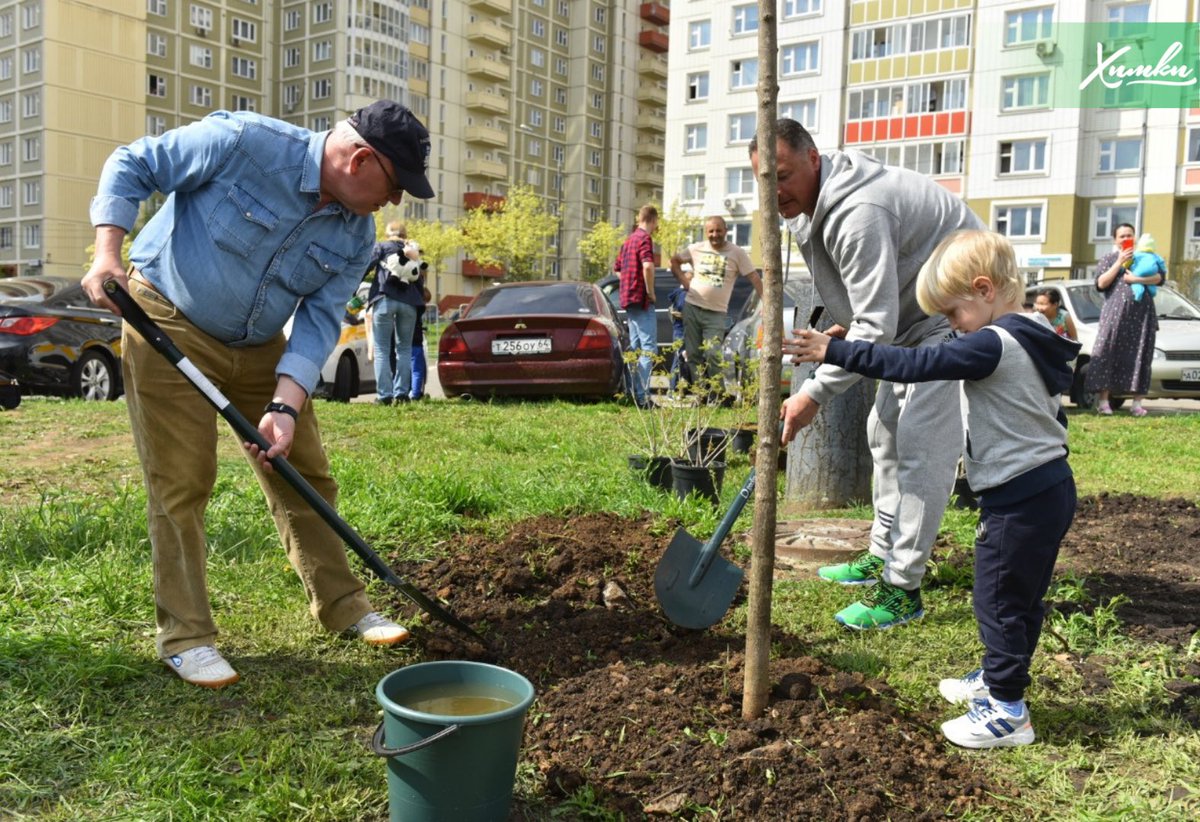 Высадка деревьев и кустарников в осенне-весенний периоды
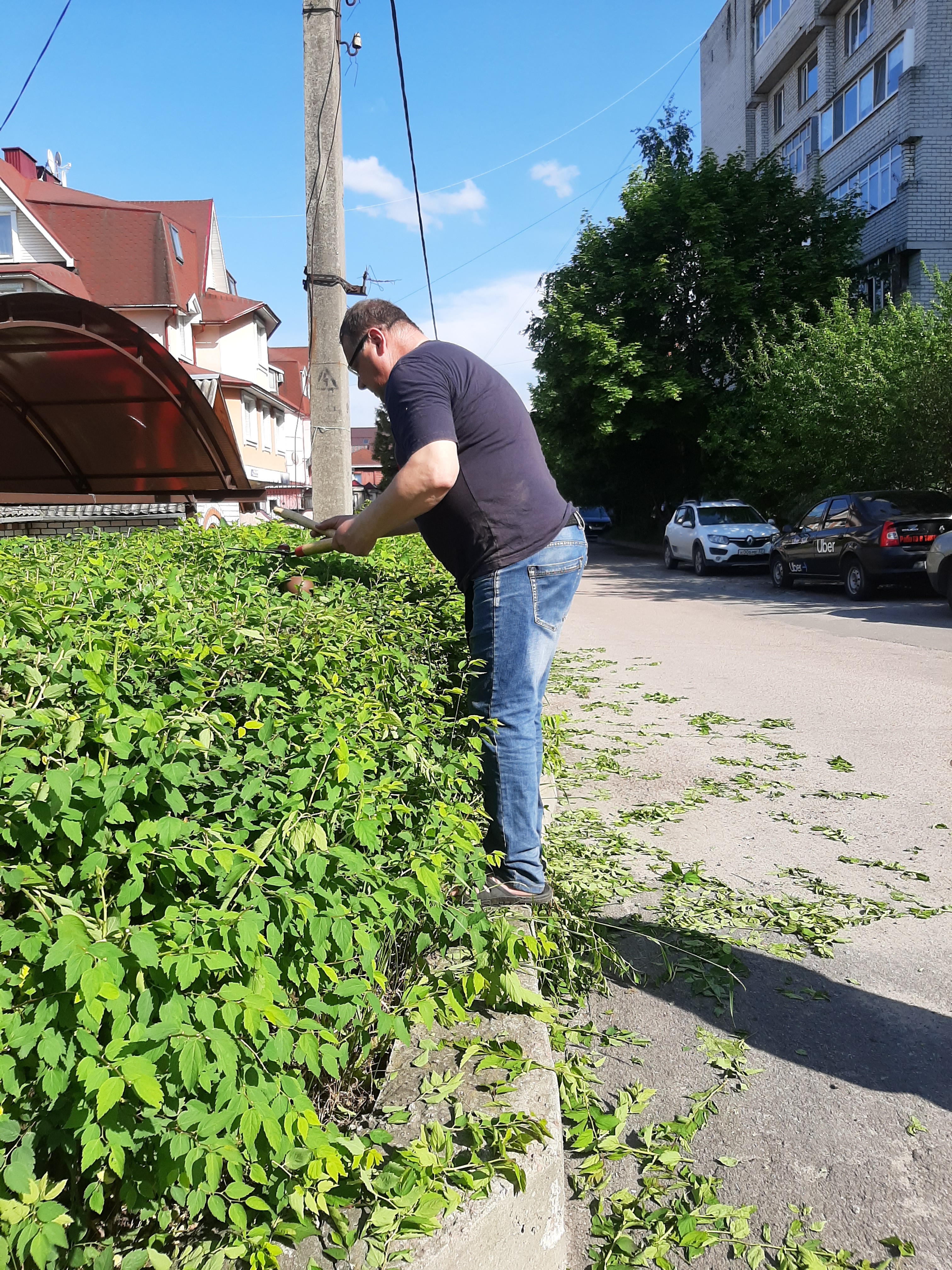 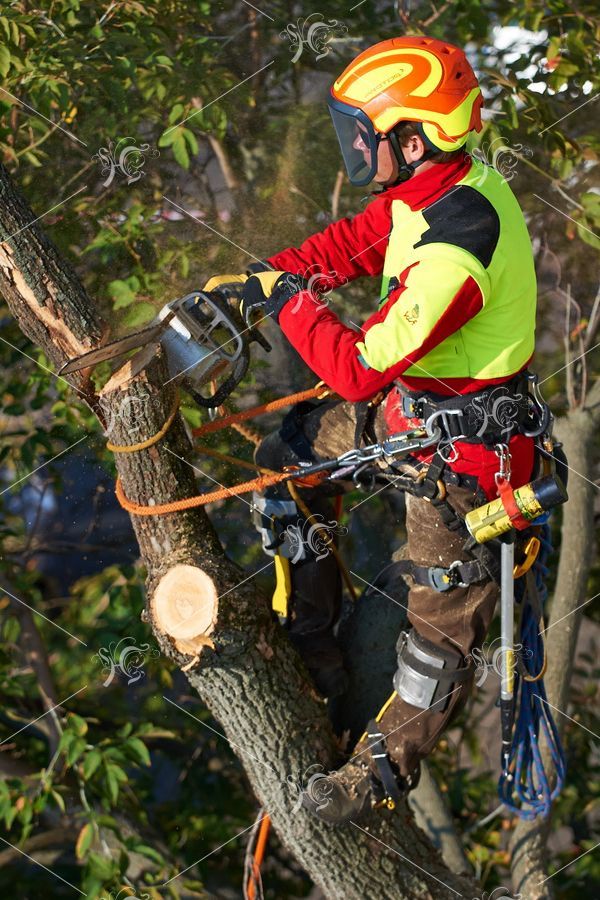 Проведение работ по кронированию деревьев и обрезке кустарников
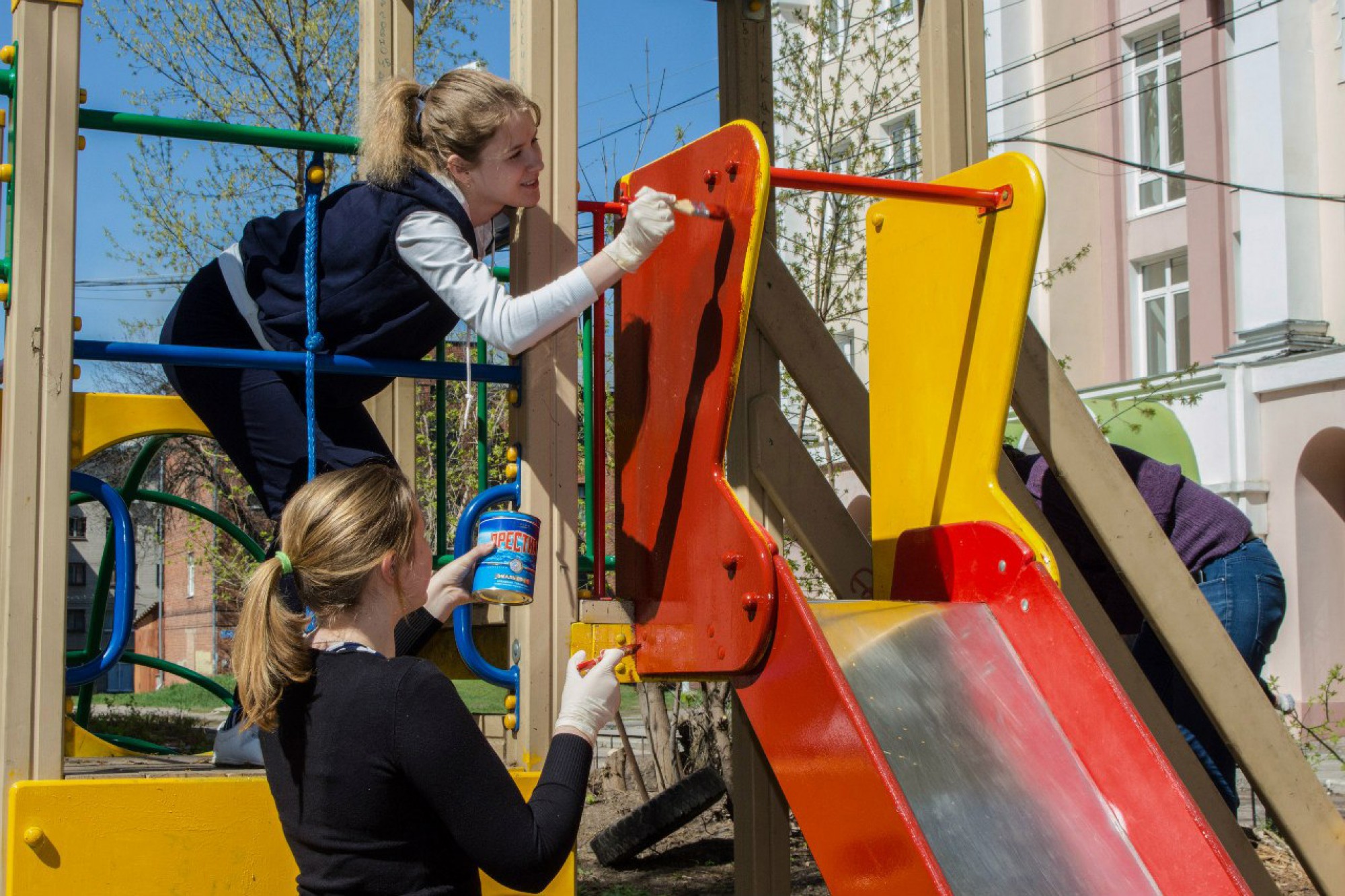 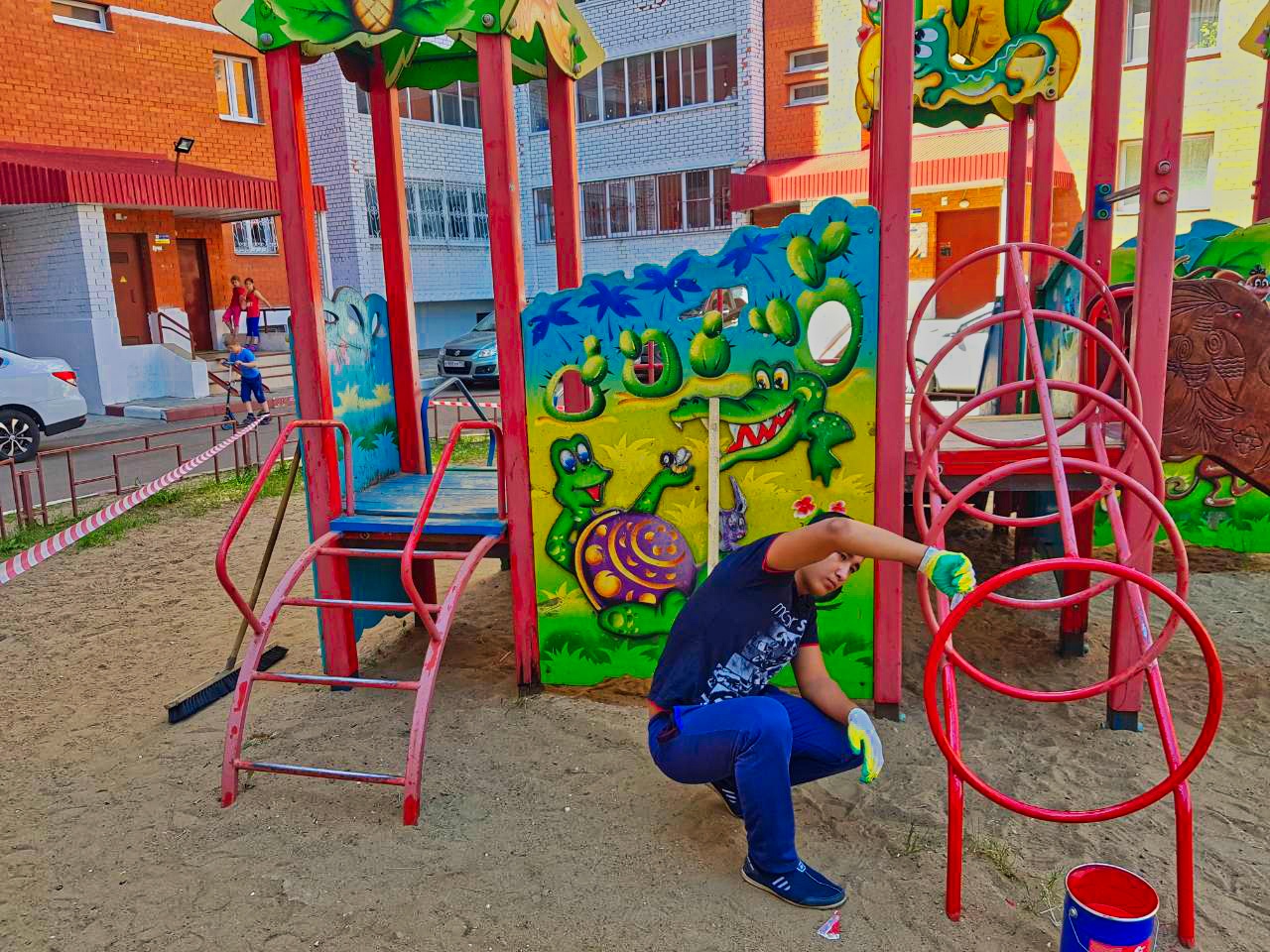 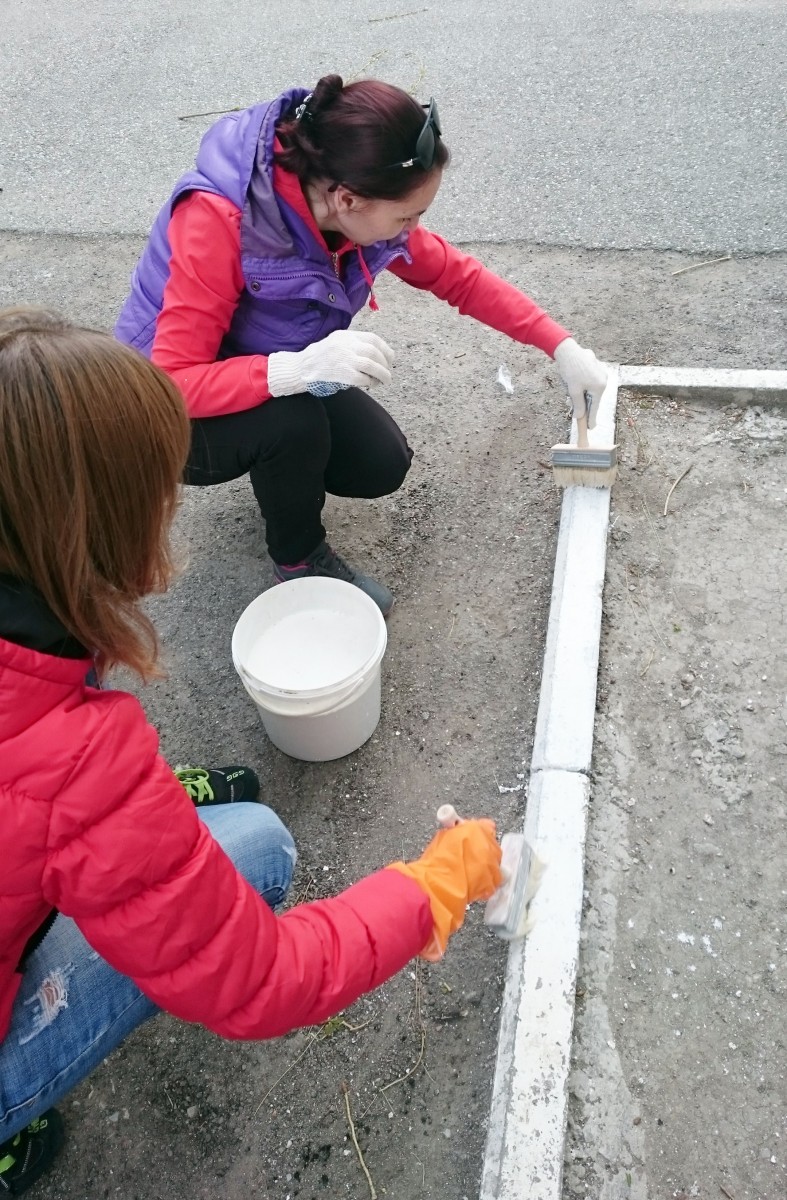 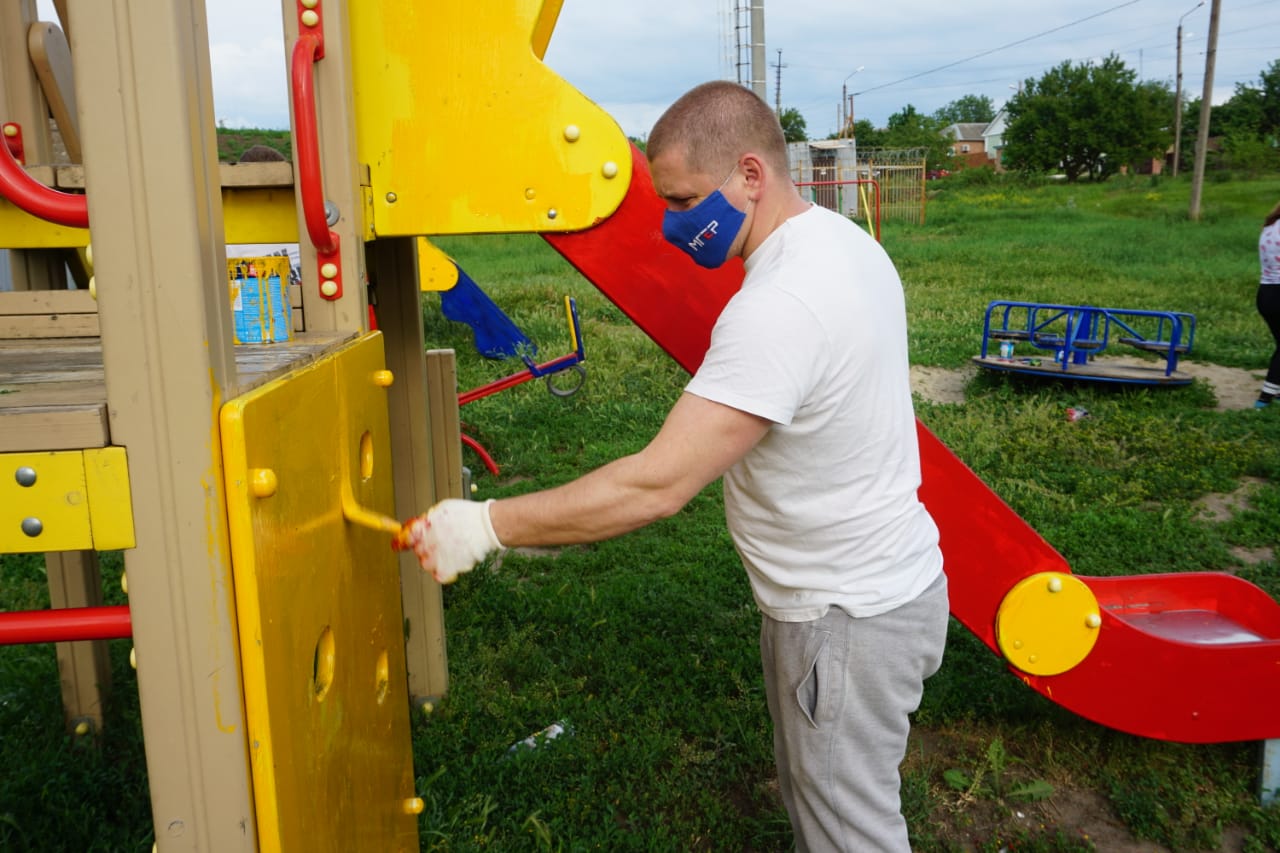 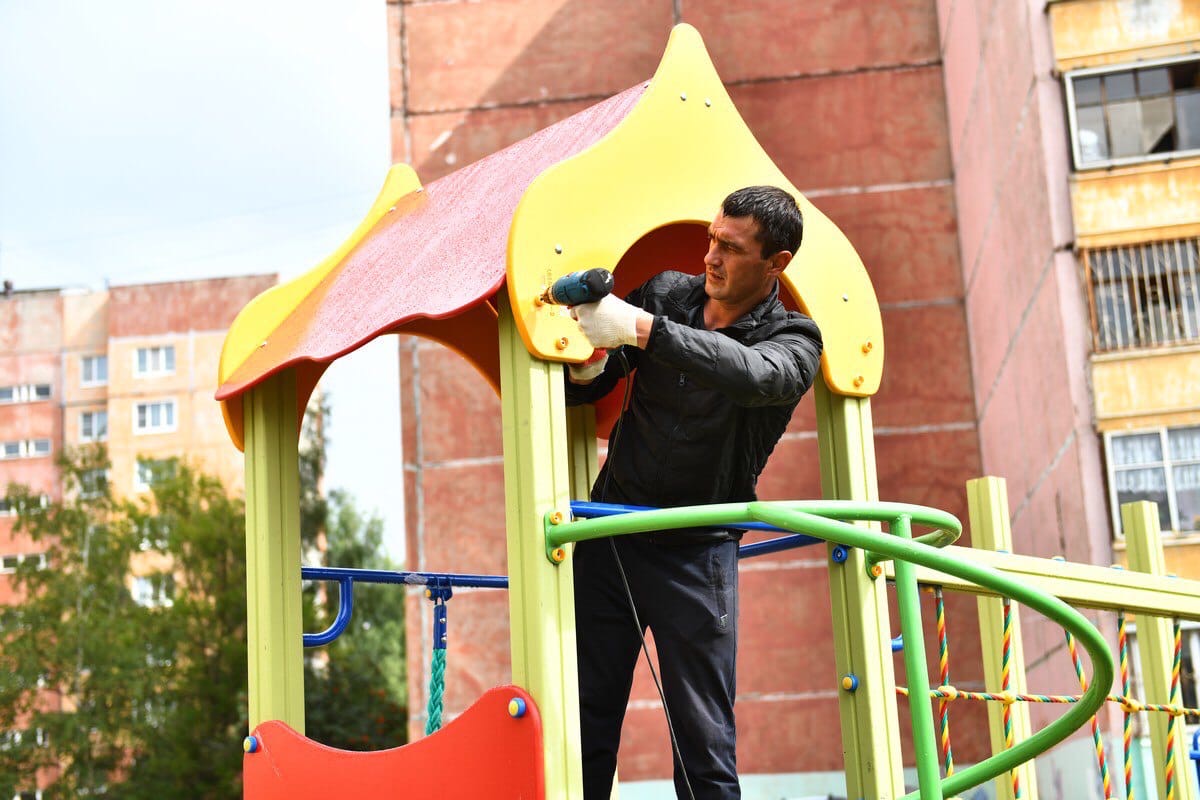 Побелка бордюров, покраска и текущий ремонт детских и спортивных объектов
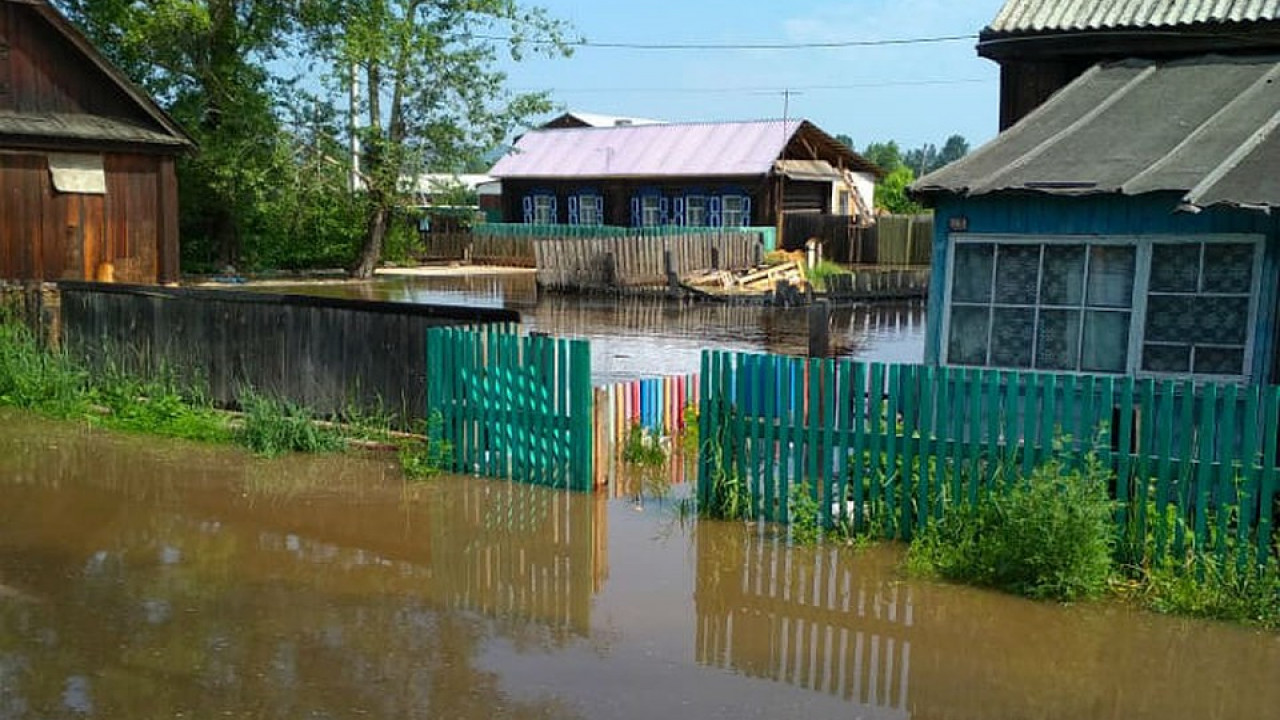 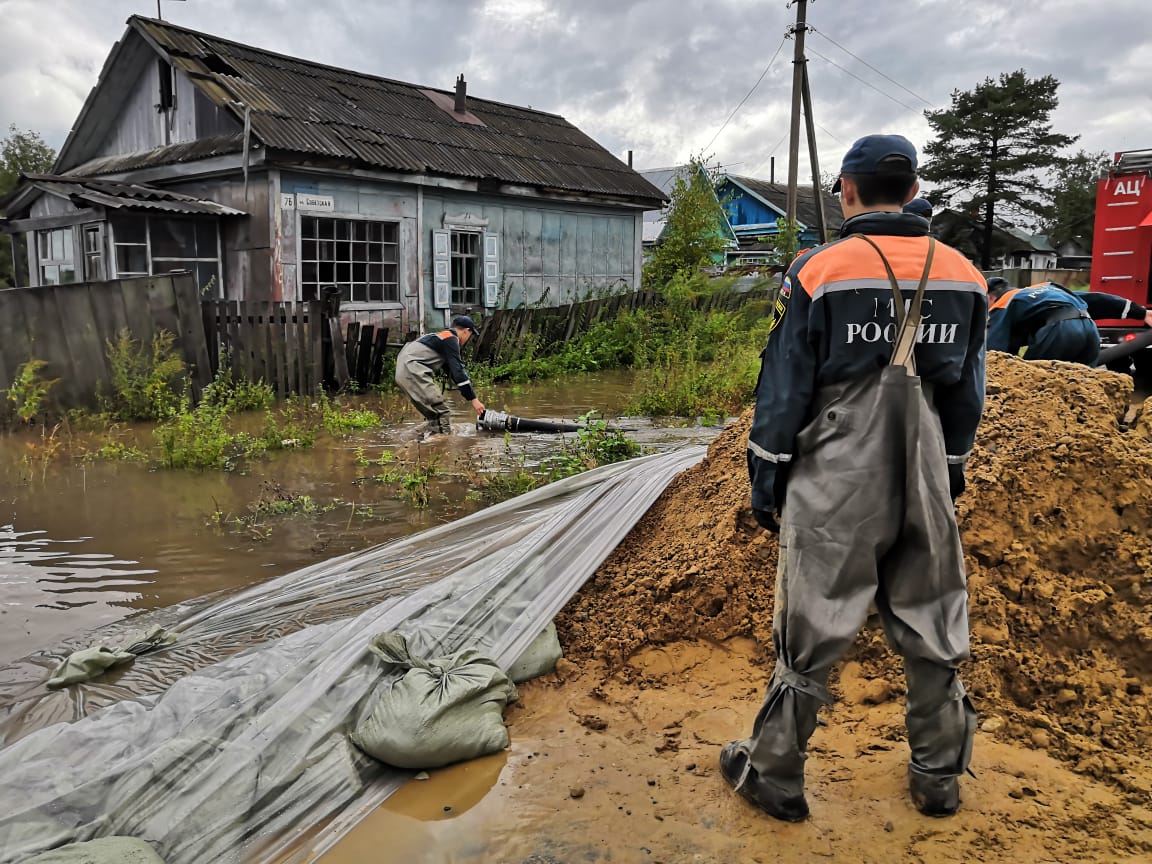 Проведение мероприятий по ликвидации последствий паводка на затапливаемых территориях в весенний период
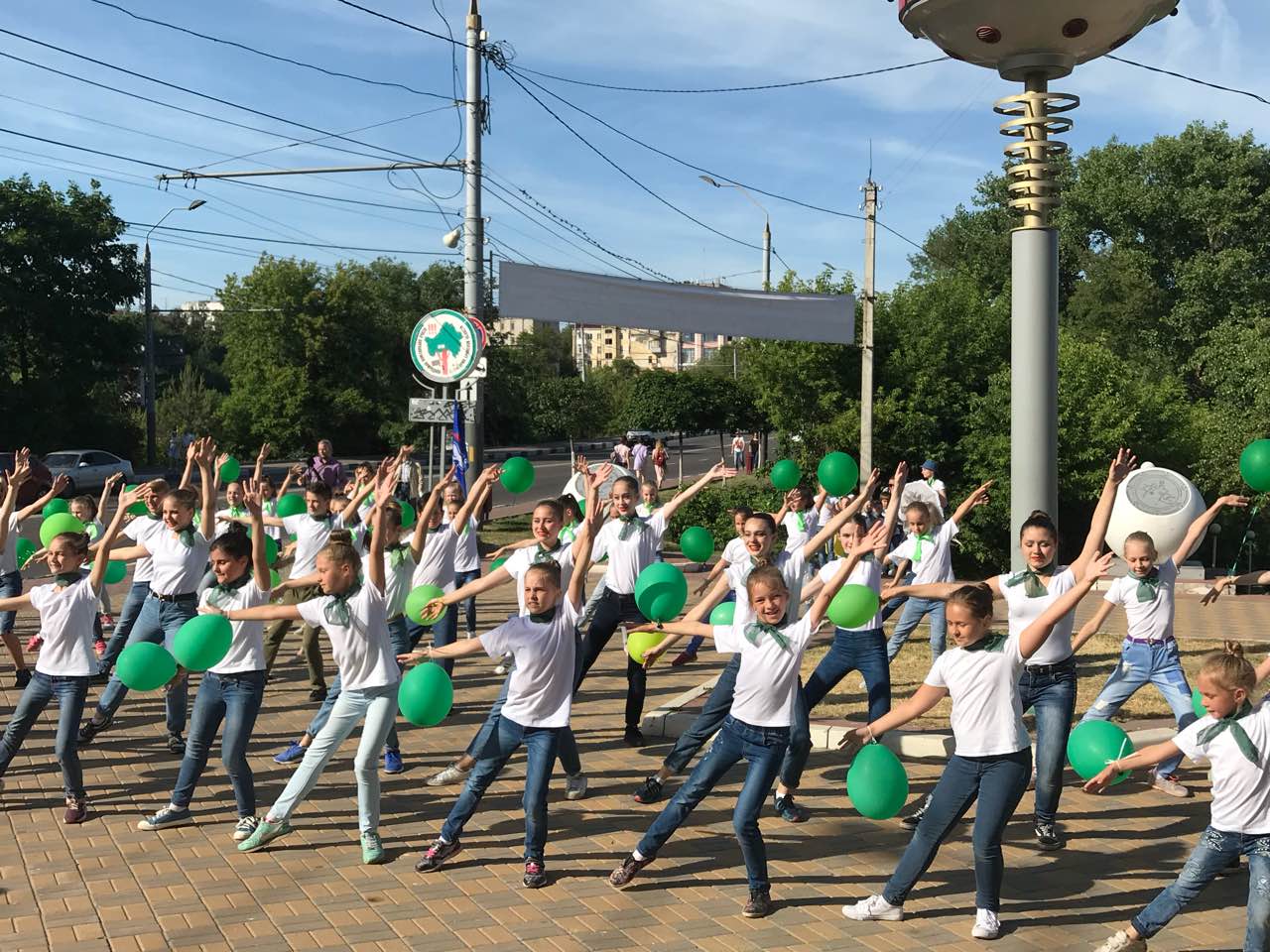 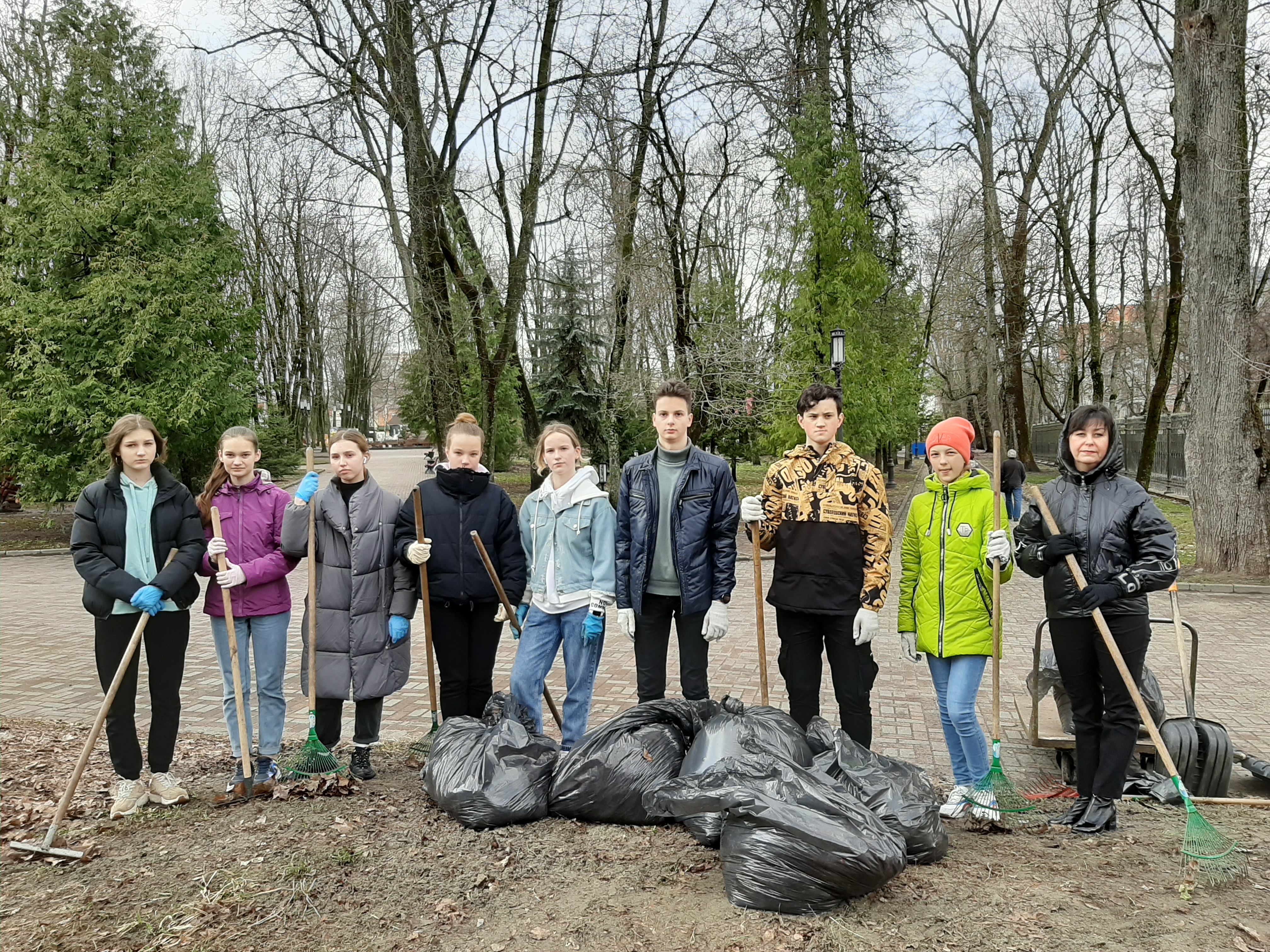 В рамках проекта необходимо проведение мероприятий по привлечению детей и молодёжи к общественному труду и воспитанию ответственного отношения к территории своего проживания:- участие в субботниках;- участие в  благоустроительных, экологических мероприятиях и акциях.
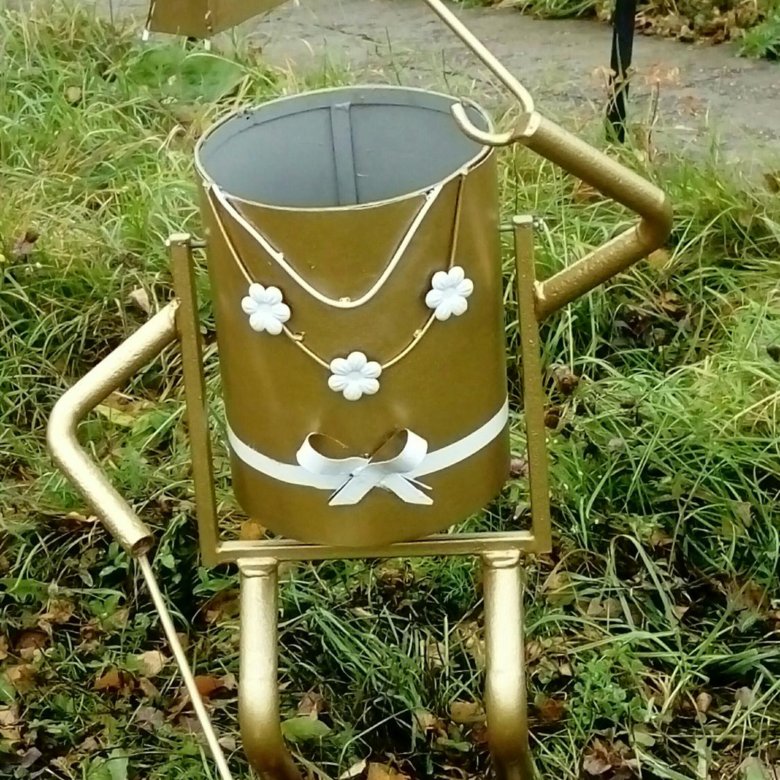 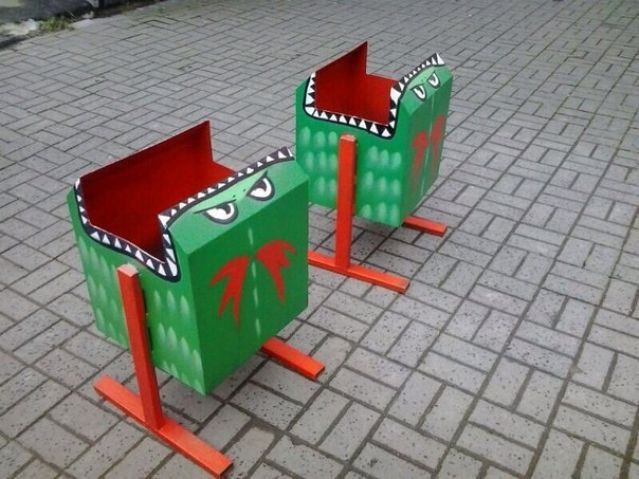 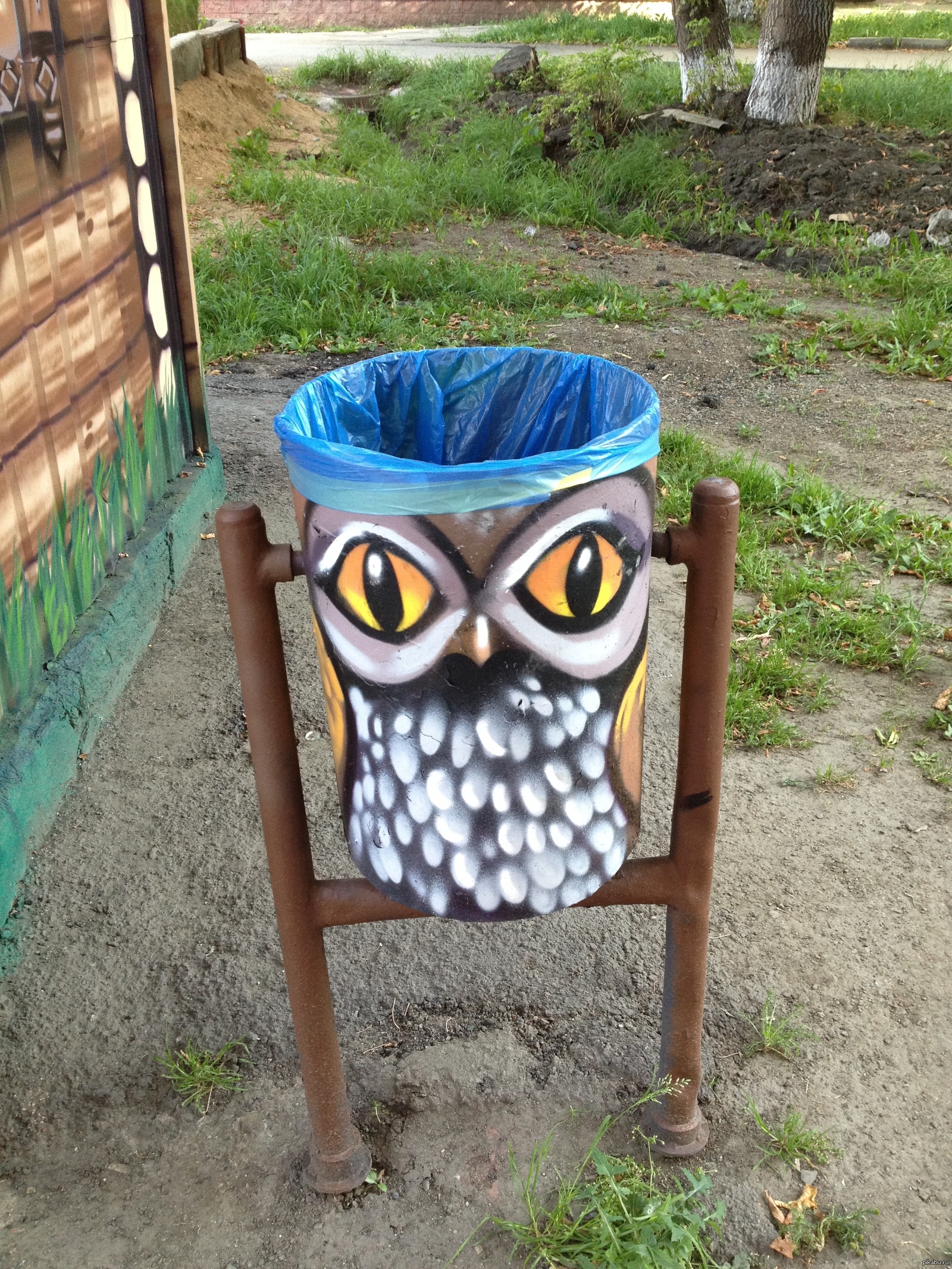 С целью привлечения внимания населения к проблеме чистоты рекомендуется проведение конкурсов по изготовлению и установке мусорных урн, в том числе, с использованием  отслуживших материалов.
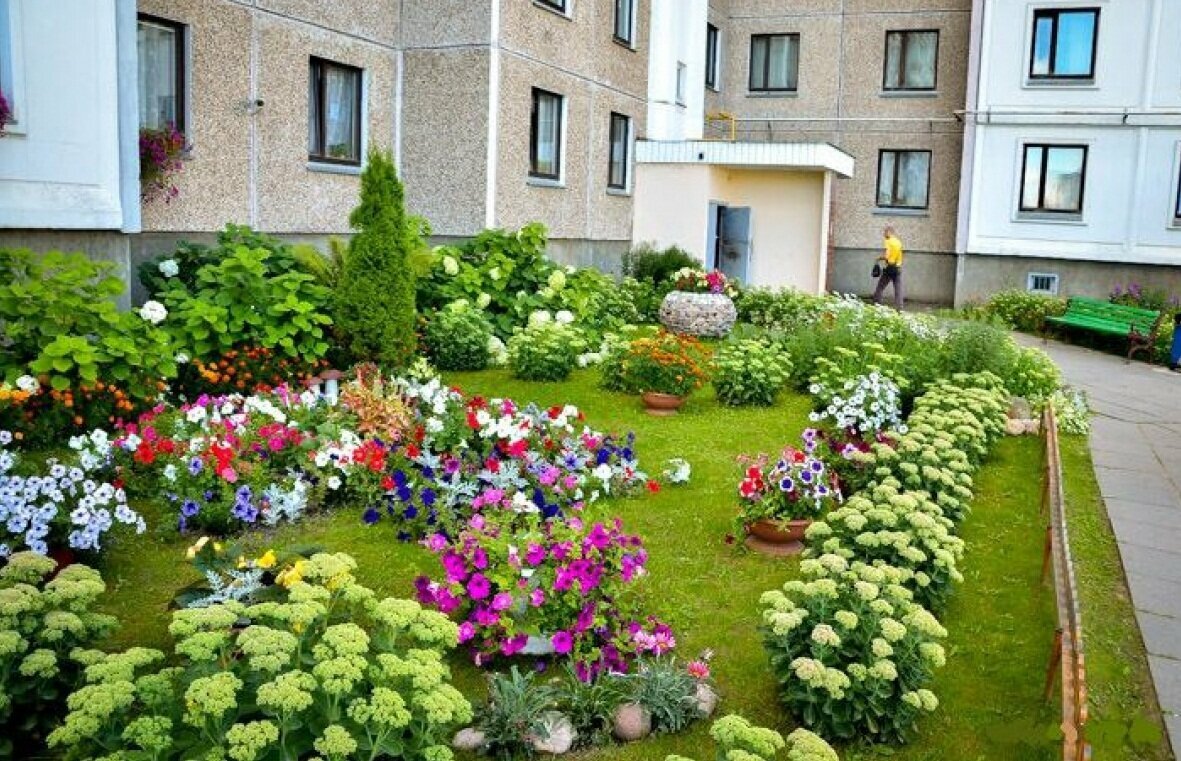 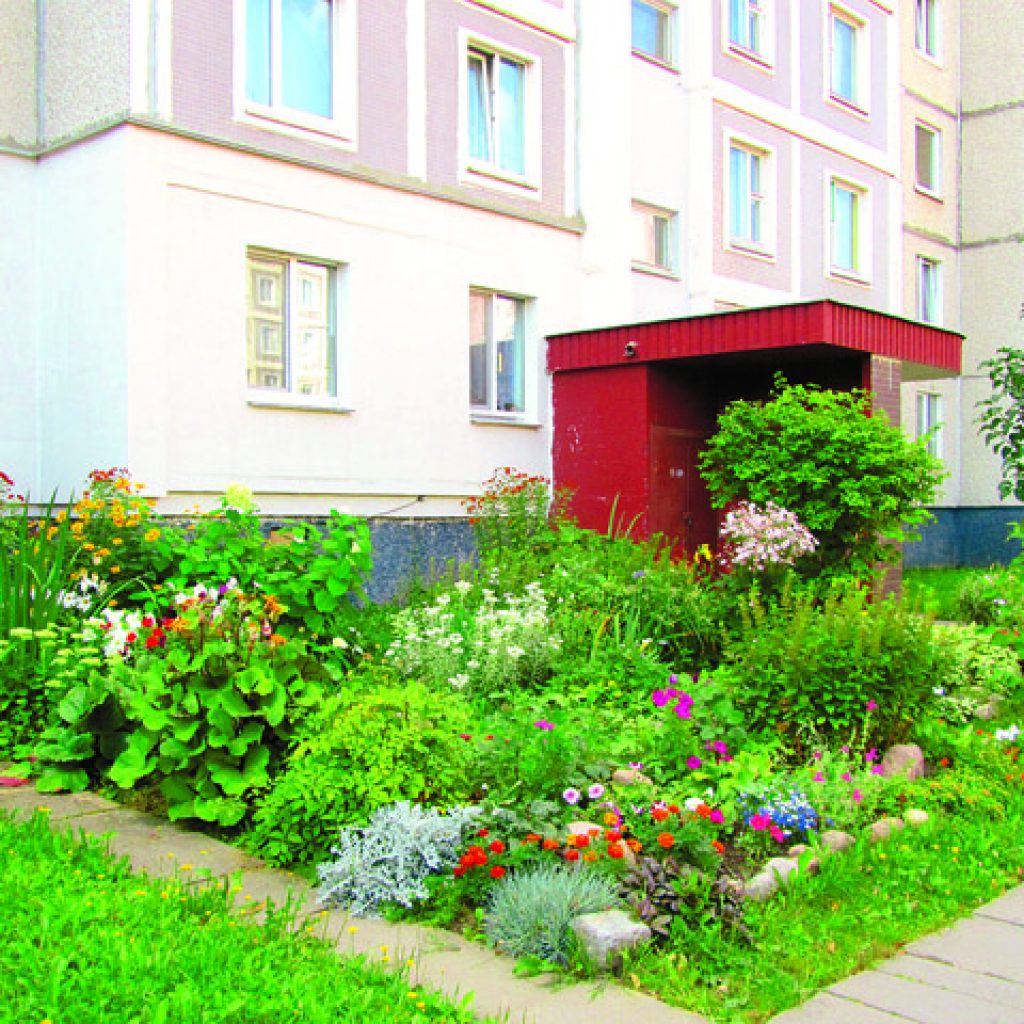 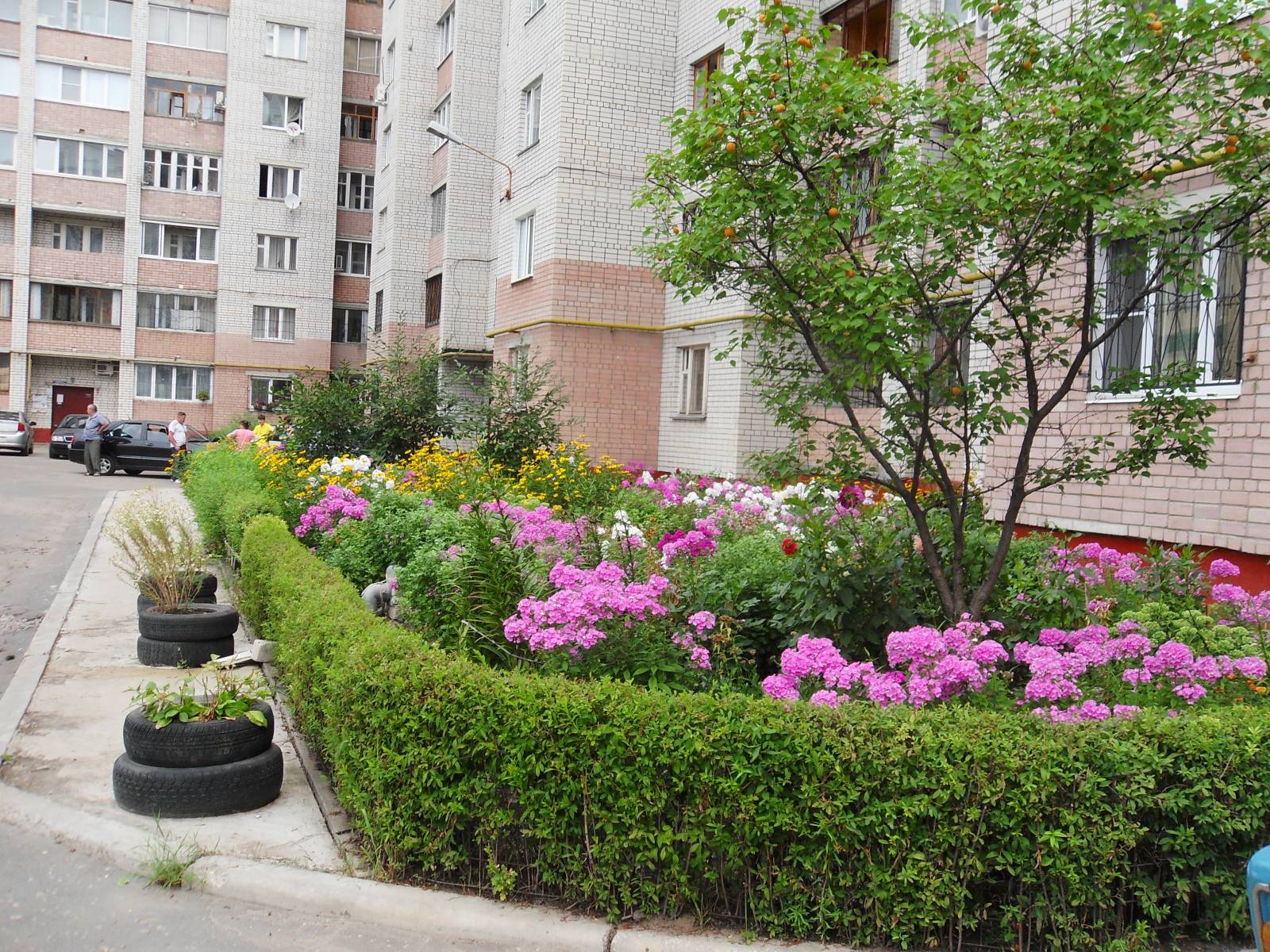 Конкурс на лучшее озеленение придомовых территорий
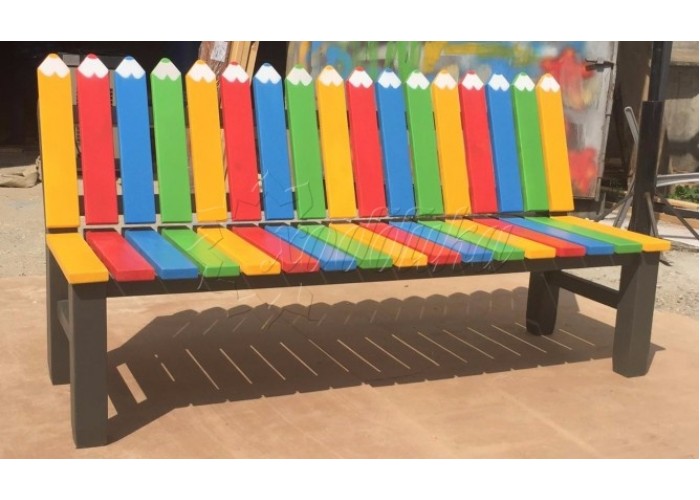 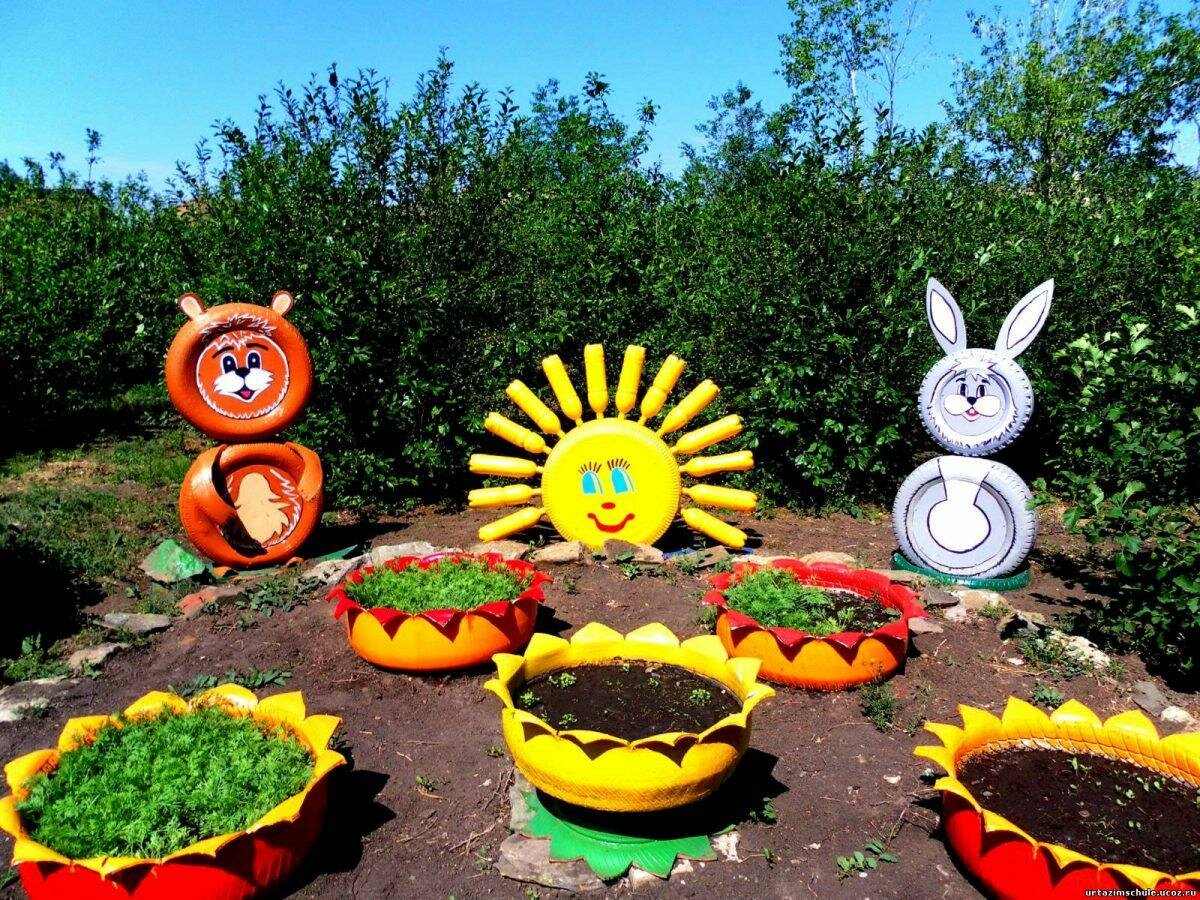 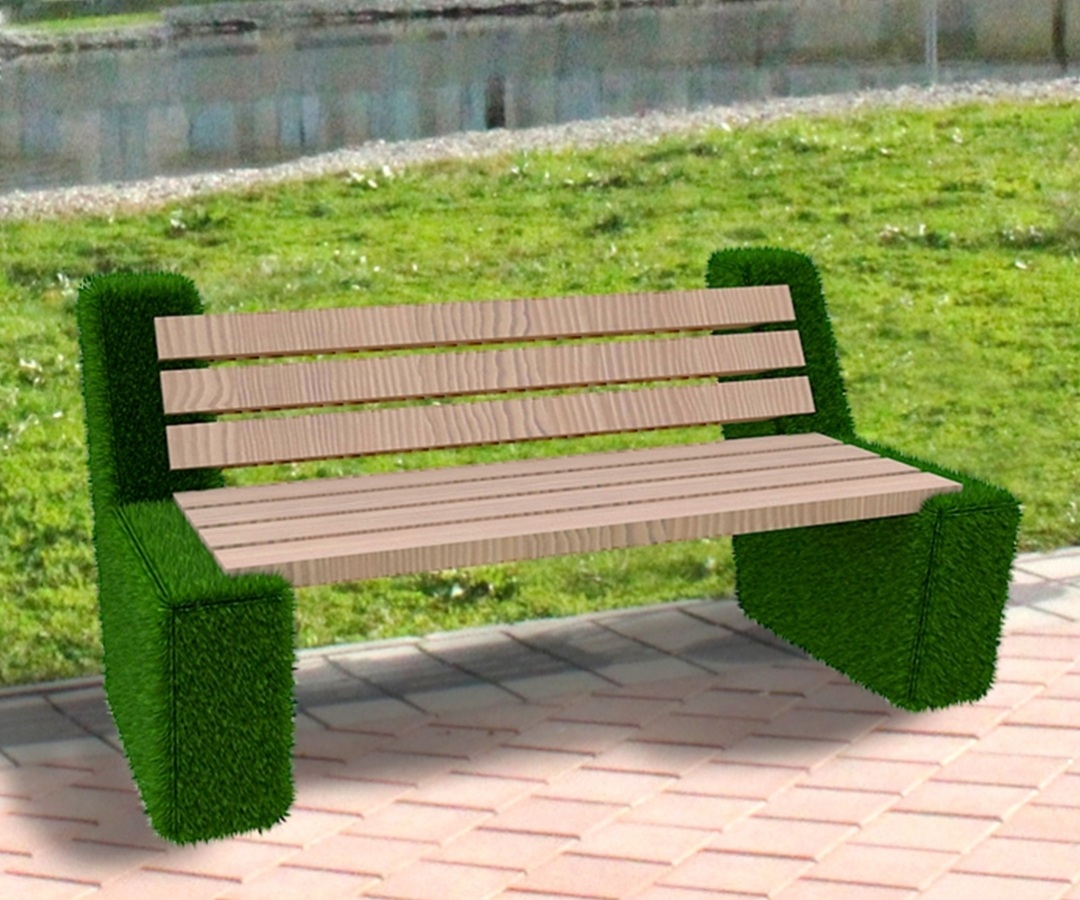 Конкурс на лучшее оформление двора
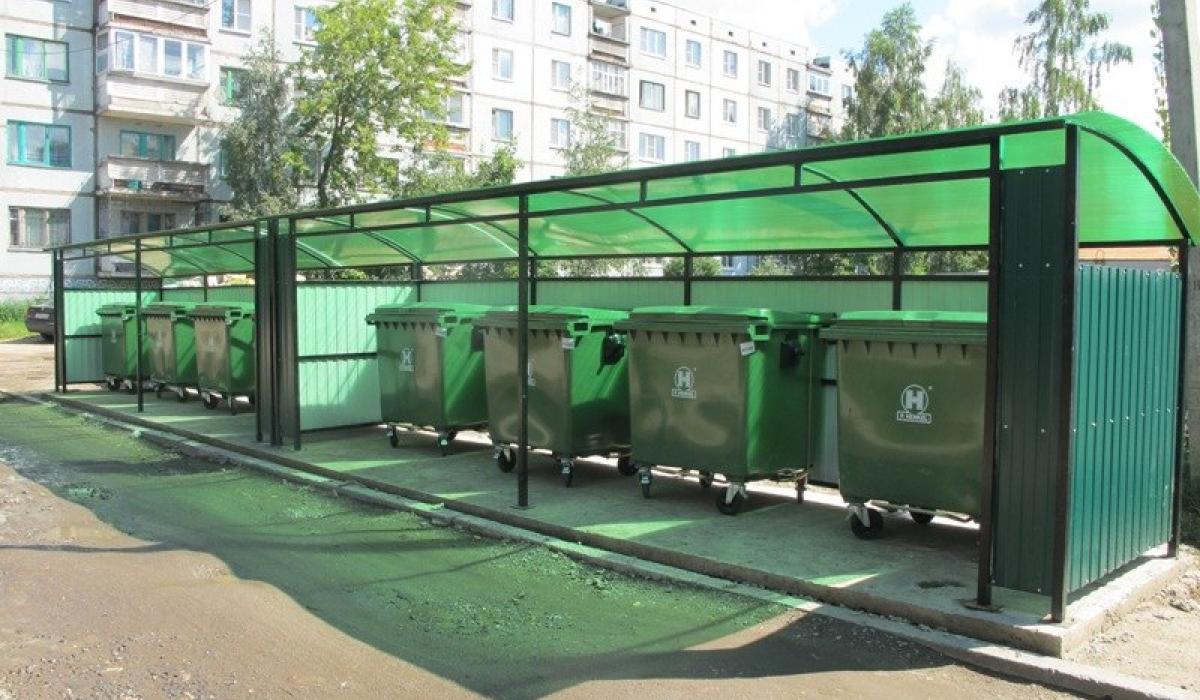 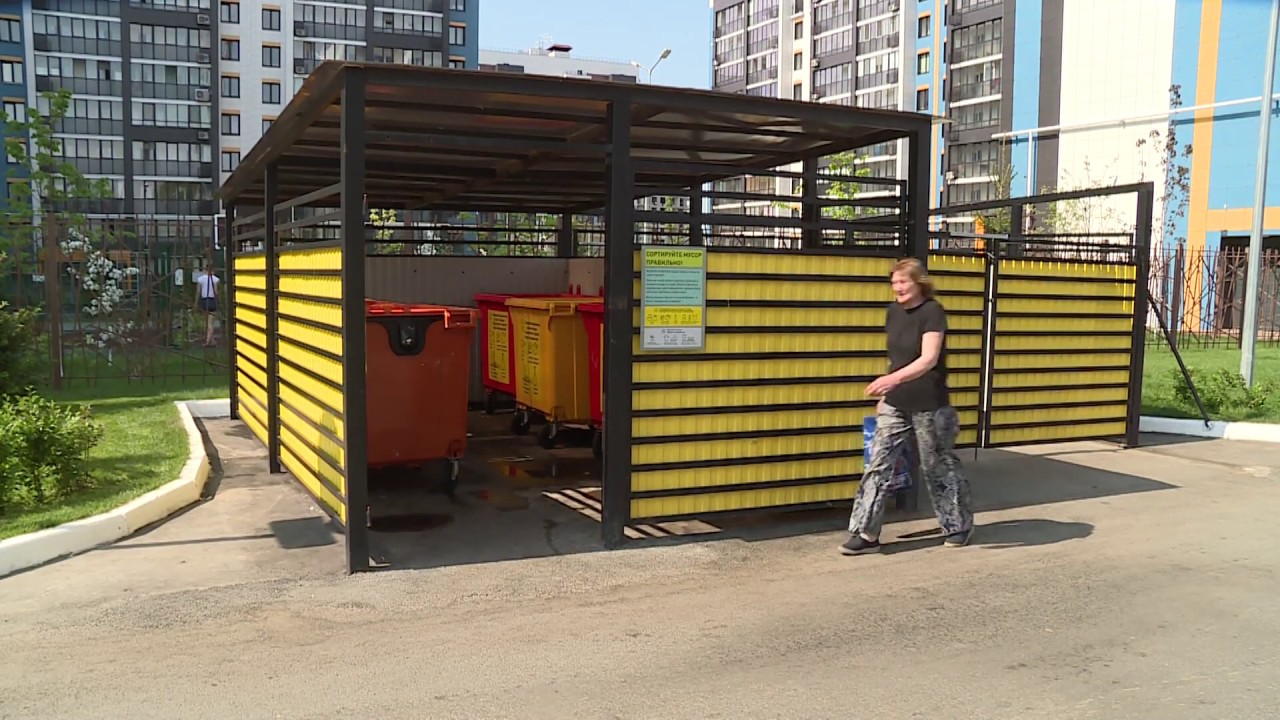 Осуществление общественного контроля за состоянием контейнерных площадок
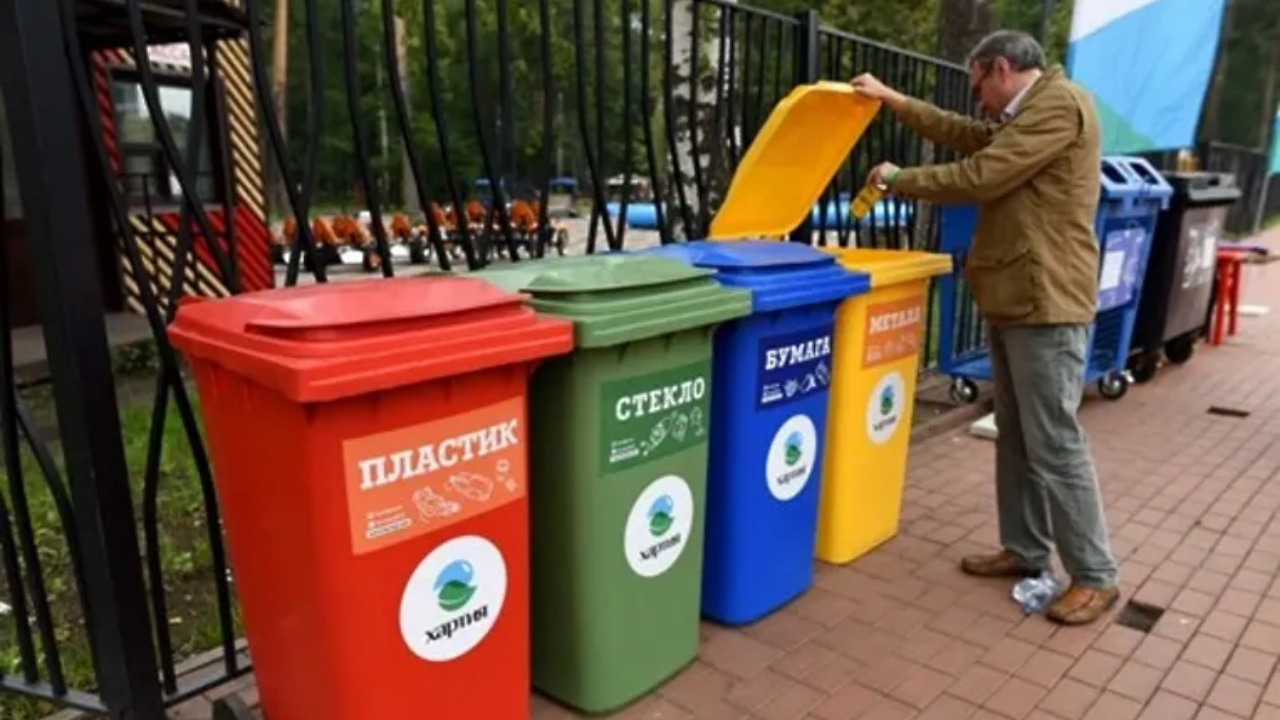 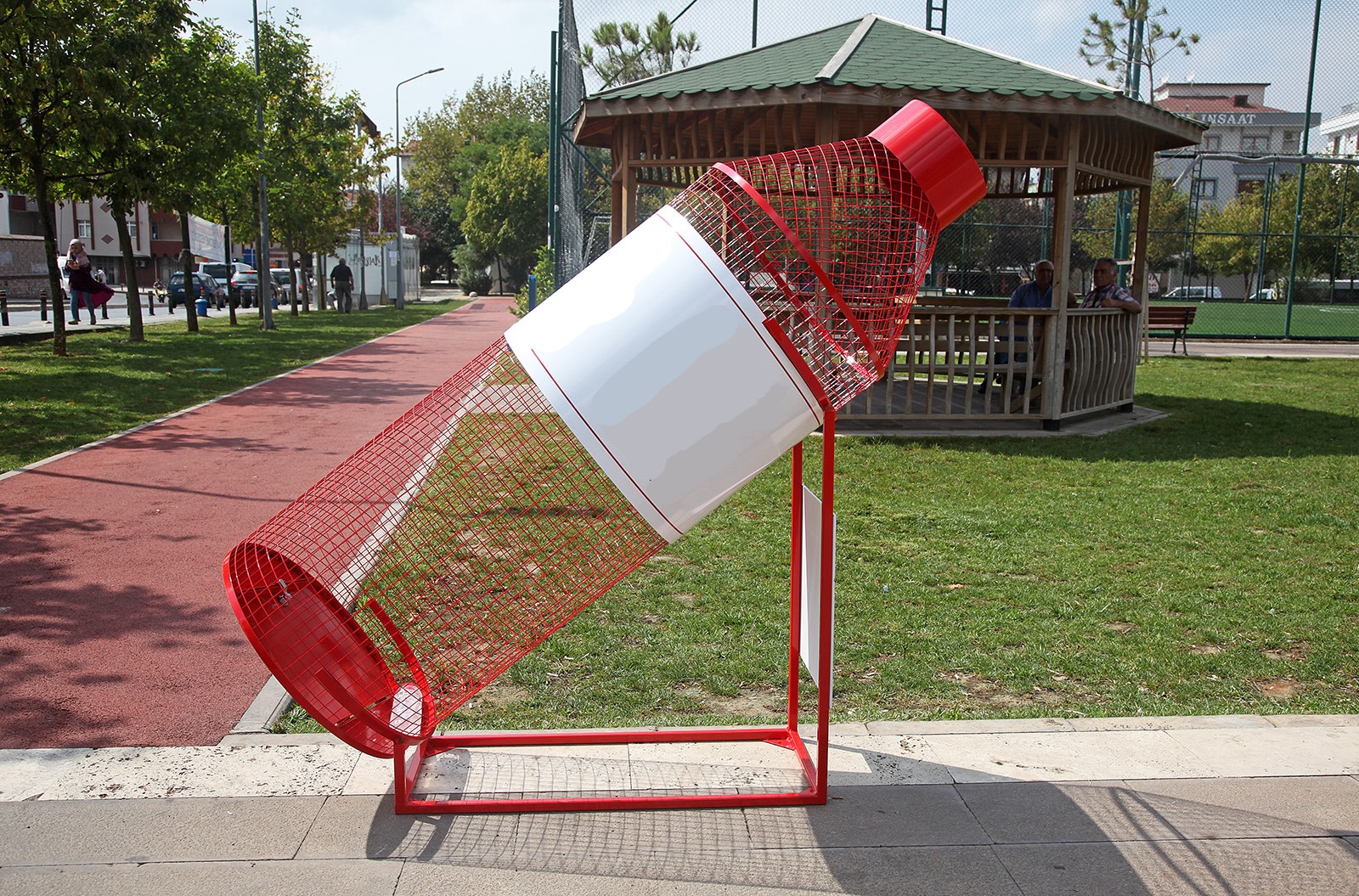 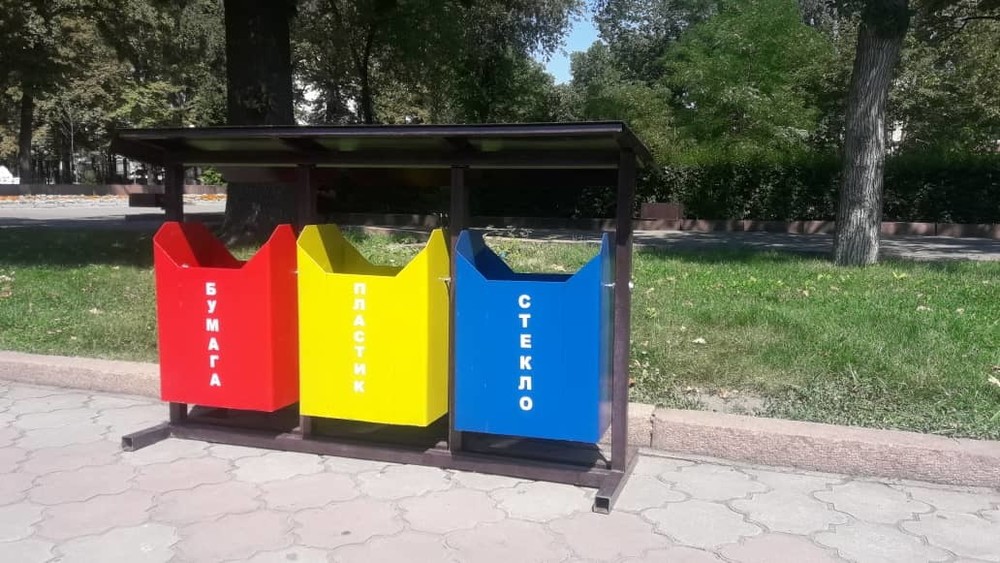 Мероприятия по информированию населения о необходимости раздельного сбора мусора
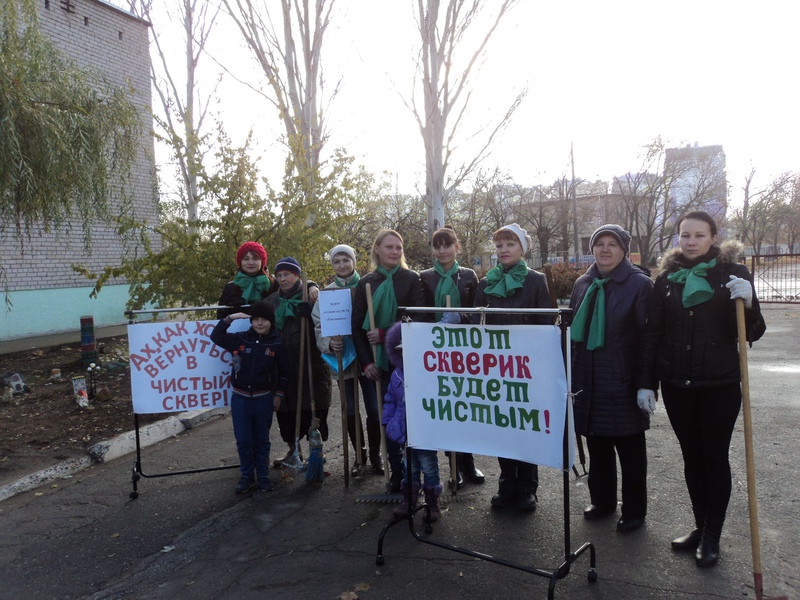 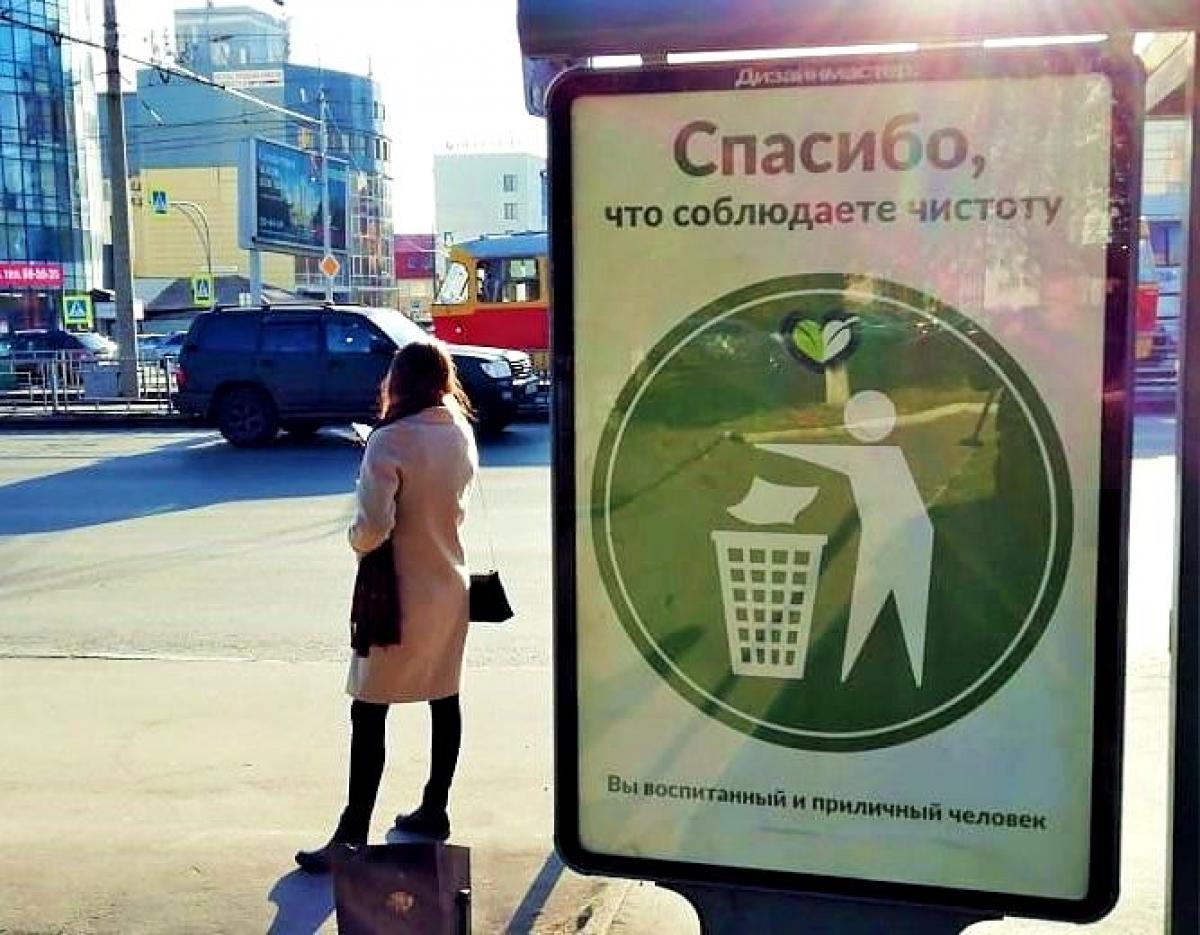 Проведение агитации среди населения включая социологический опрос,информационные плакаты, листовки, рекламные ролики, публикации в СМИ, социальных сетях.
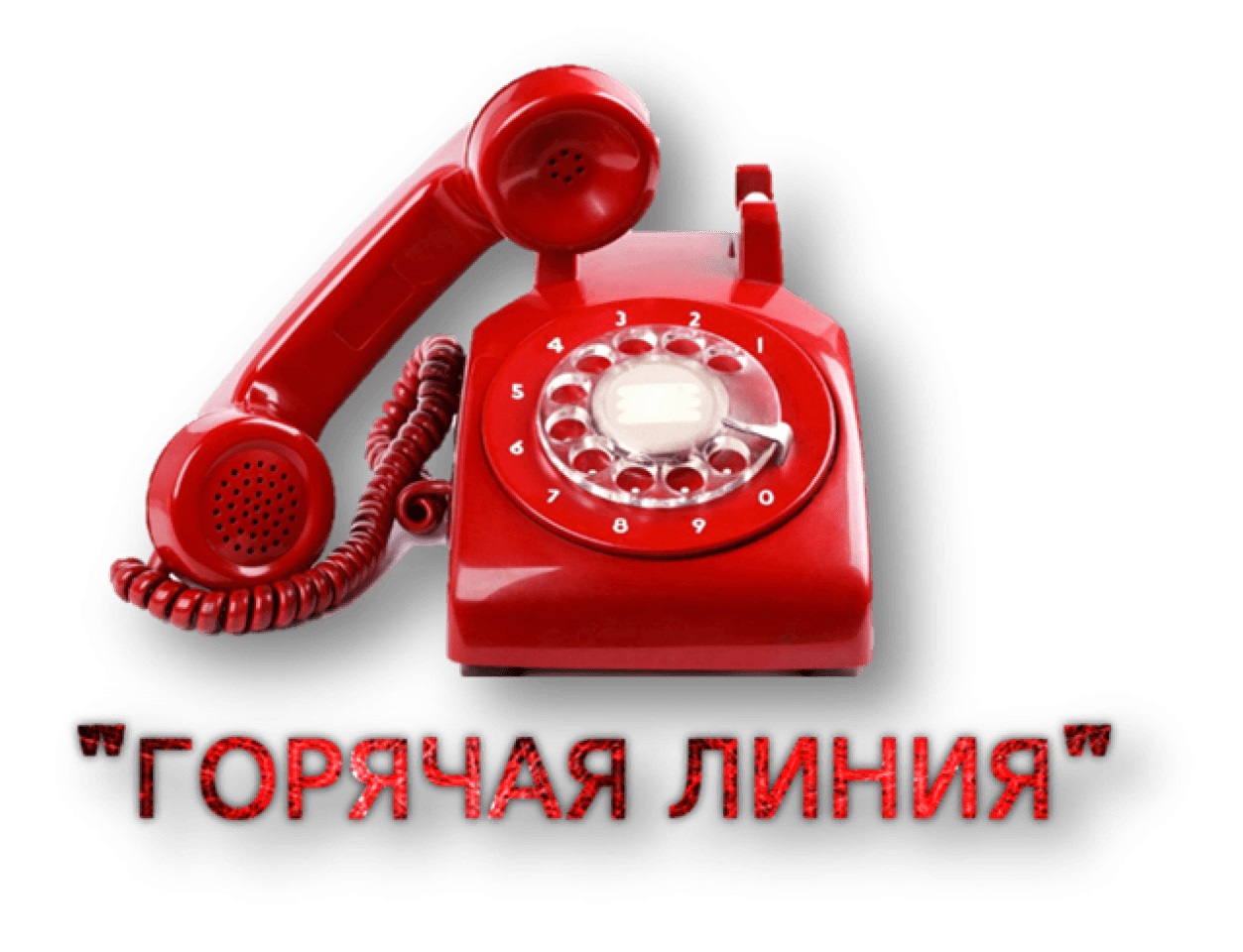 В рамках проведения мониторинга состояния территорий в ТОСах организована работа горячих линий: «Осторожно, сосульки!», «Снегопад», «Бурьян», «Листья жёлтые», «Да будет свет!», «Внимание, паводок!»
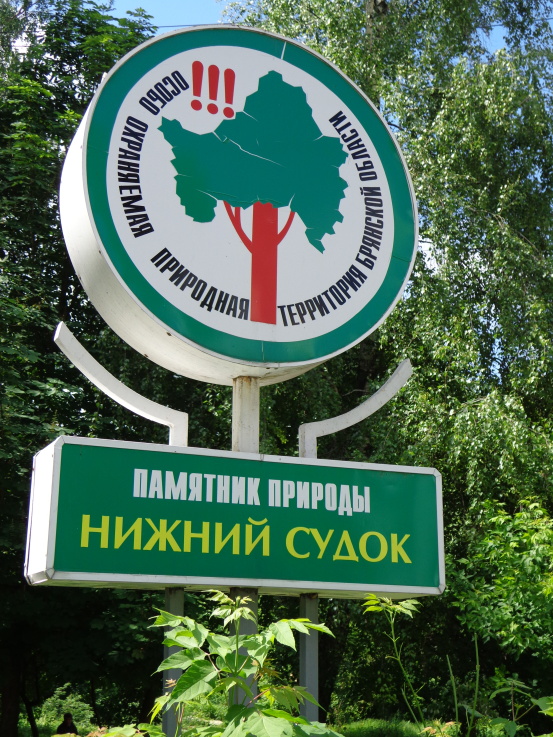 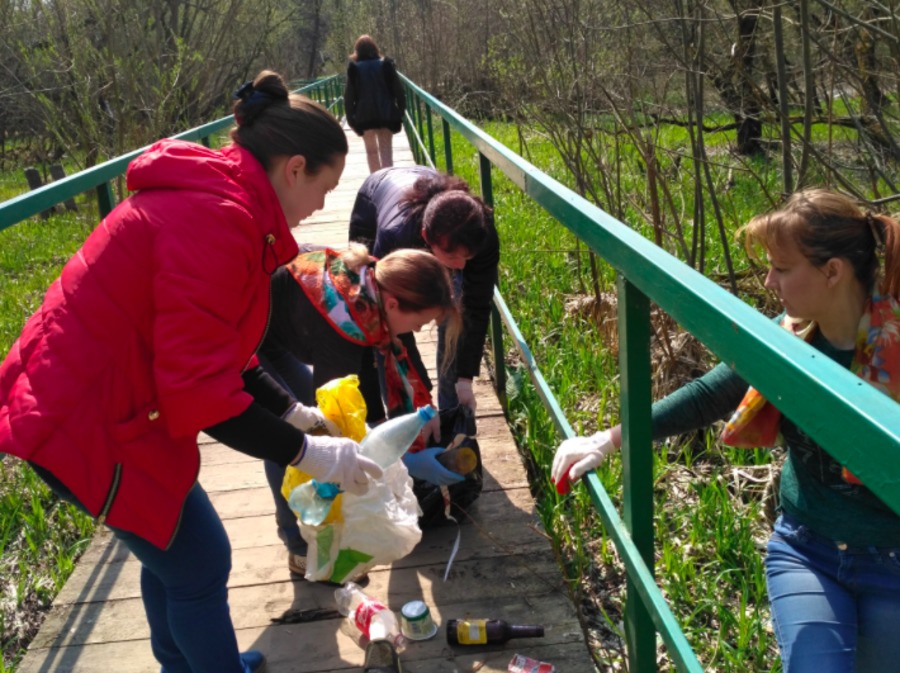 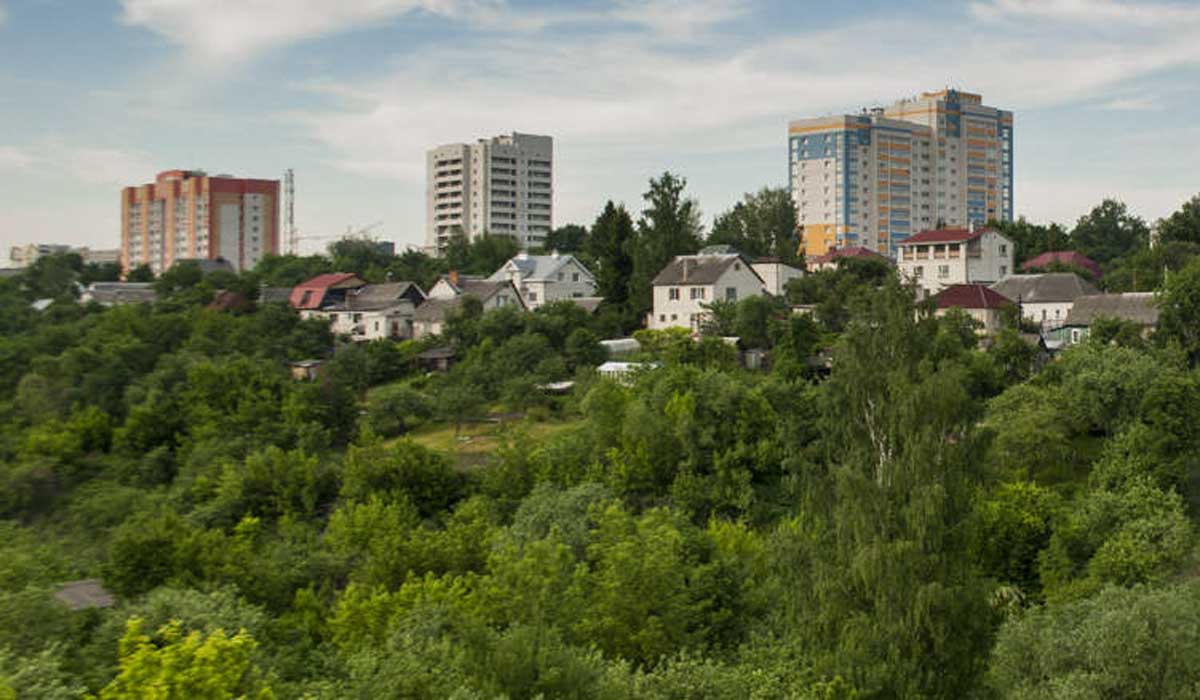 В регионах, где имеются памятники природы, необходимо проведение природоохранных мероприятий. Отличительной чертой города Брянска является уникальный природный ландшафт – овраги и балки в самом центре города, которые изобилуют редкими растениями. Жители, проживающие на бровках оврагов Нижний и Верхний Судки, имеющих статус областного памятника природы, имеют природоохранные обязательства.  Территории нескольких ТОСов расположены в пределах природоохранной зоны и жители обязаны соблюдать чистоту и порядок, следить за санитарным состоянием оврагов, сохранностью растительного мира, сообщать в органы МСУ о несанкционированных свалках, принимать участие в их ликвидации, регулярно проводить субботники. Опыт брянских ТОСов в борьбе за чистоту оврагов, которые называются «лёгкими города», поддерживают органы власти и совместно с жителями наводят порядок на данных территориях.
Ожидаемый эффект от реализации проекта
Соблюдение чистоты в городах и селах
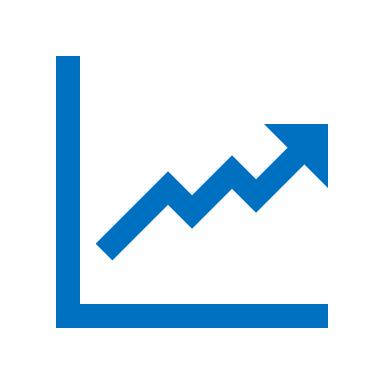 Осуществление благоустройства дворов в границах ТОС и прилегающих территорий.
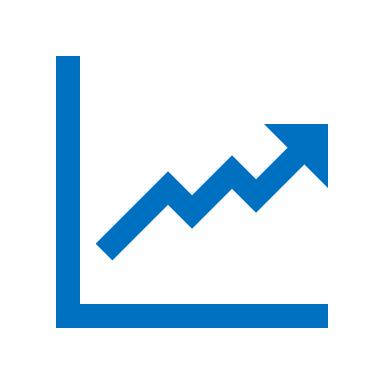 Объединение граждан,  проживающих на территории ТОС в решении вопросов благоустройства.
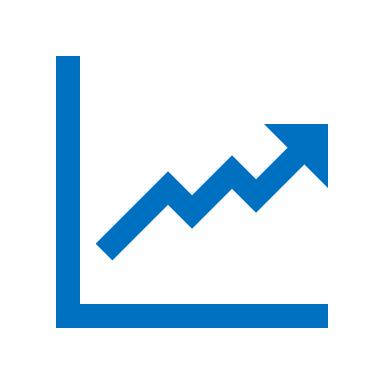 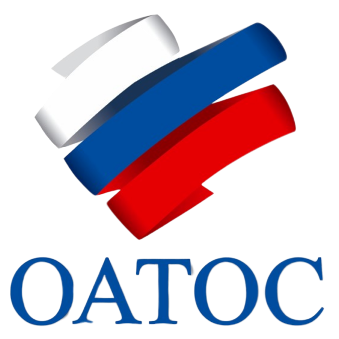 Партнеры по реализации проекта
1
Органы МСУ
Депутаты
2
Представители бизнеса
3
Управляющие компании, ТСЖ
4
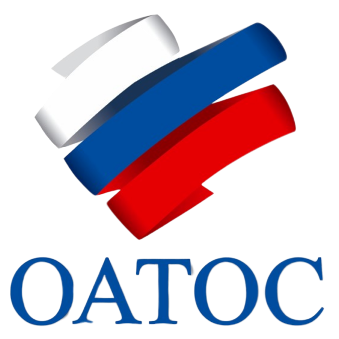 Ограничительные меры при COVID-19
Вставьте ваш текст
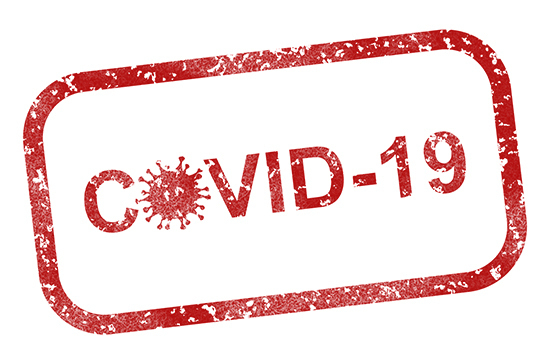 Проведение мероприятий с соблюдением рекомендаций Роспотребнадзора в период пандемии.
Вставьте ваш текст
Lorem ipsum dolor sit amet, consectetur adipiscing elit, sed do eiusmod tempor incididunt.
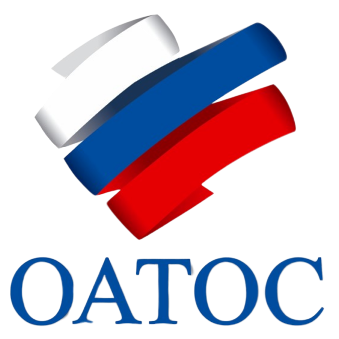 Ф
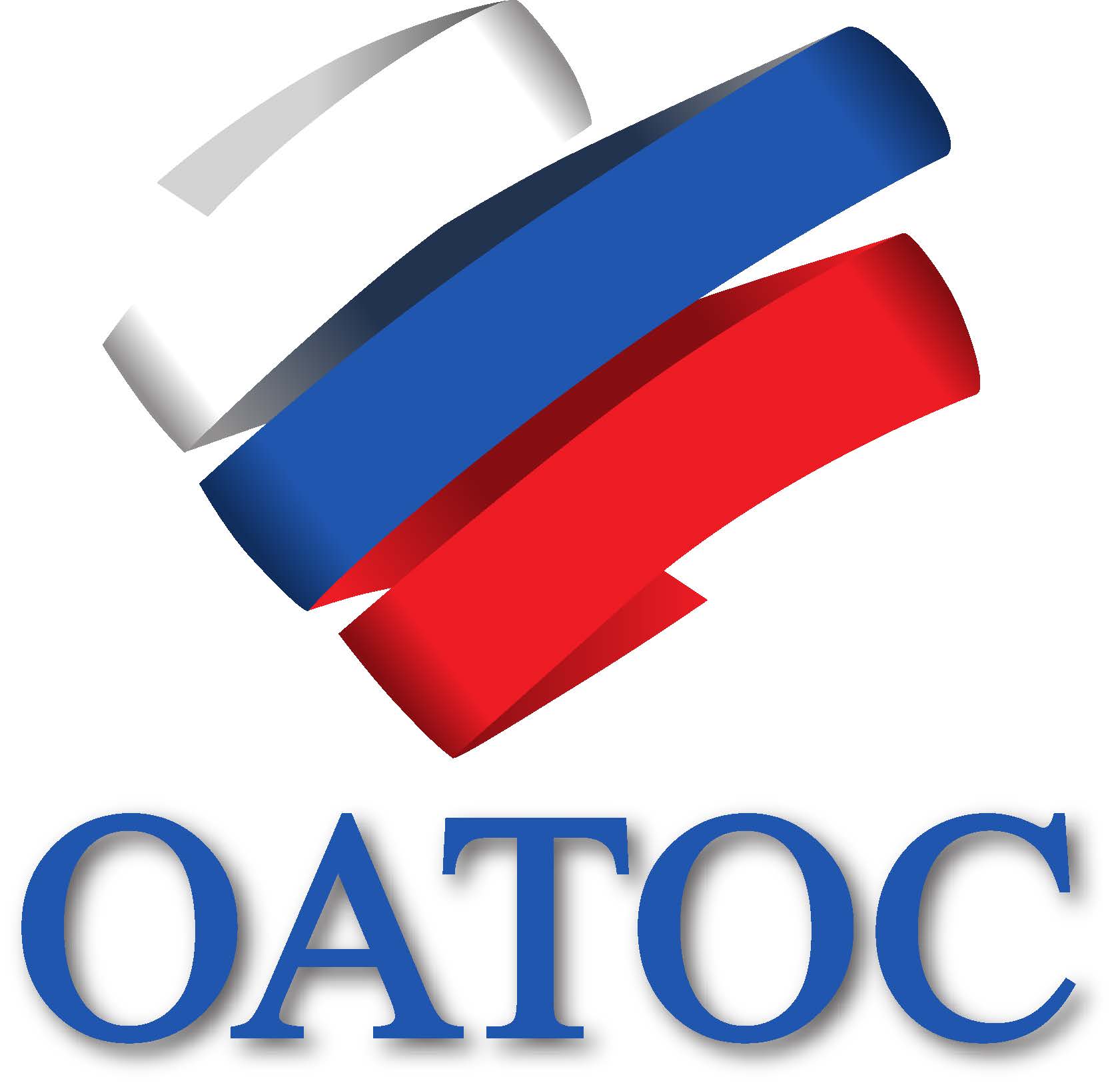 Контактная информация:
+79206010164
Marina.sobolevskaya@inbox.ru
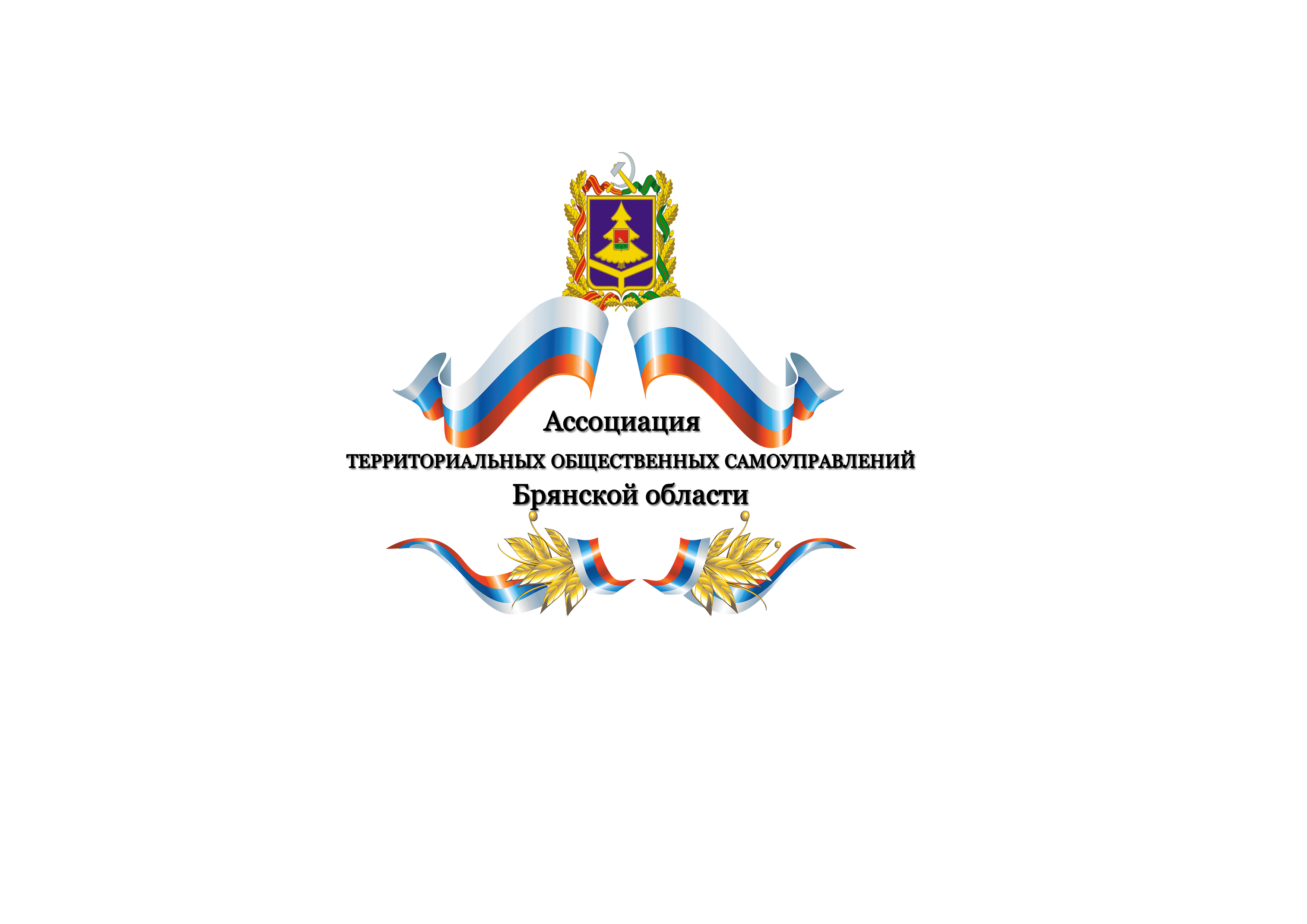 https://www.facebook.com/atosbryansk/
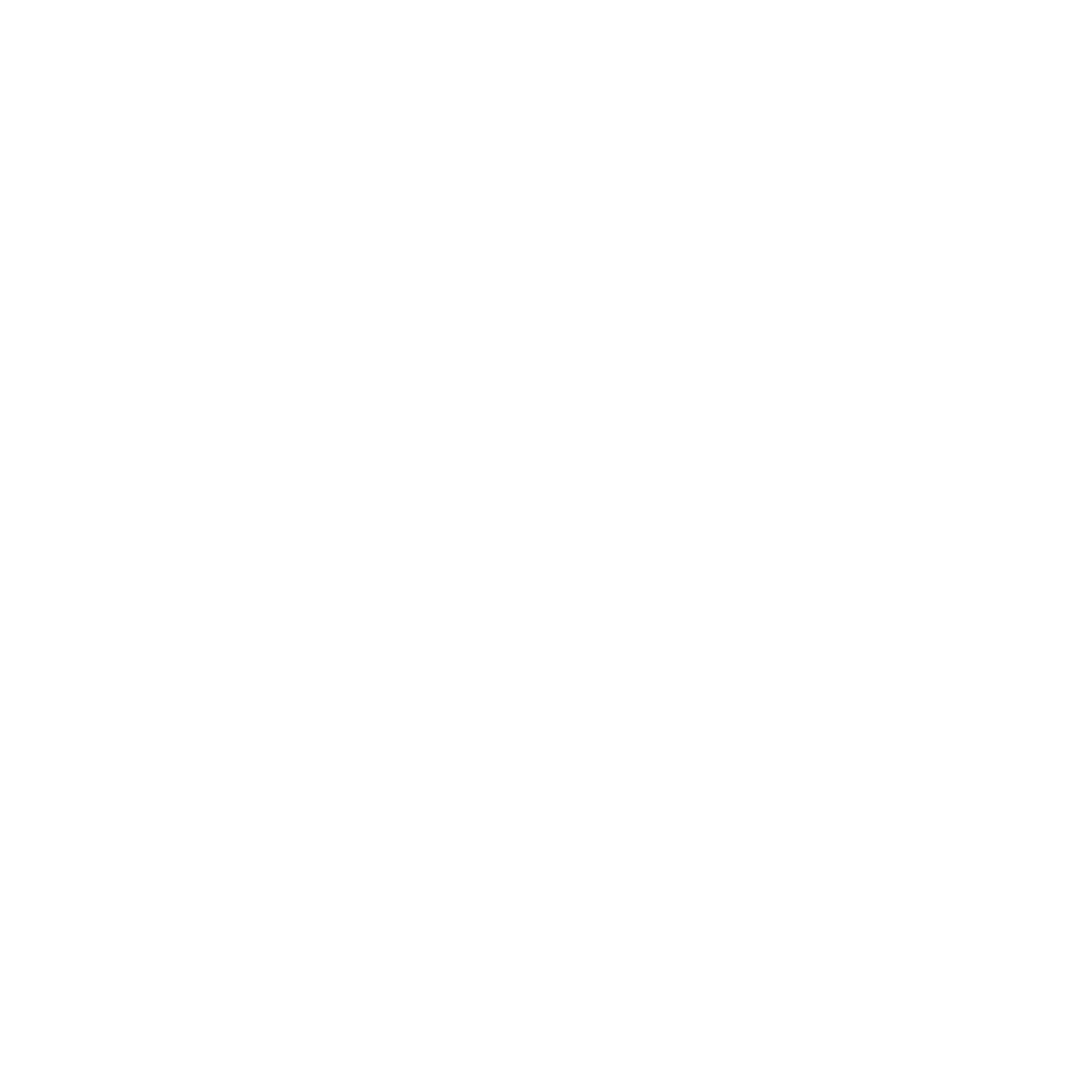 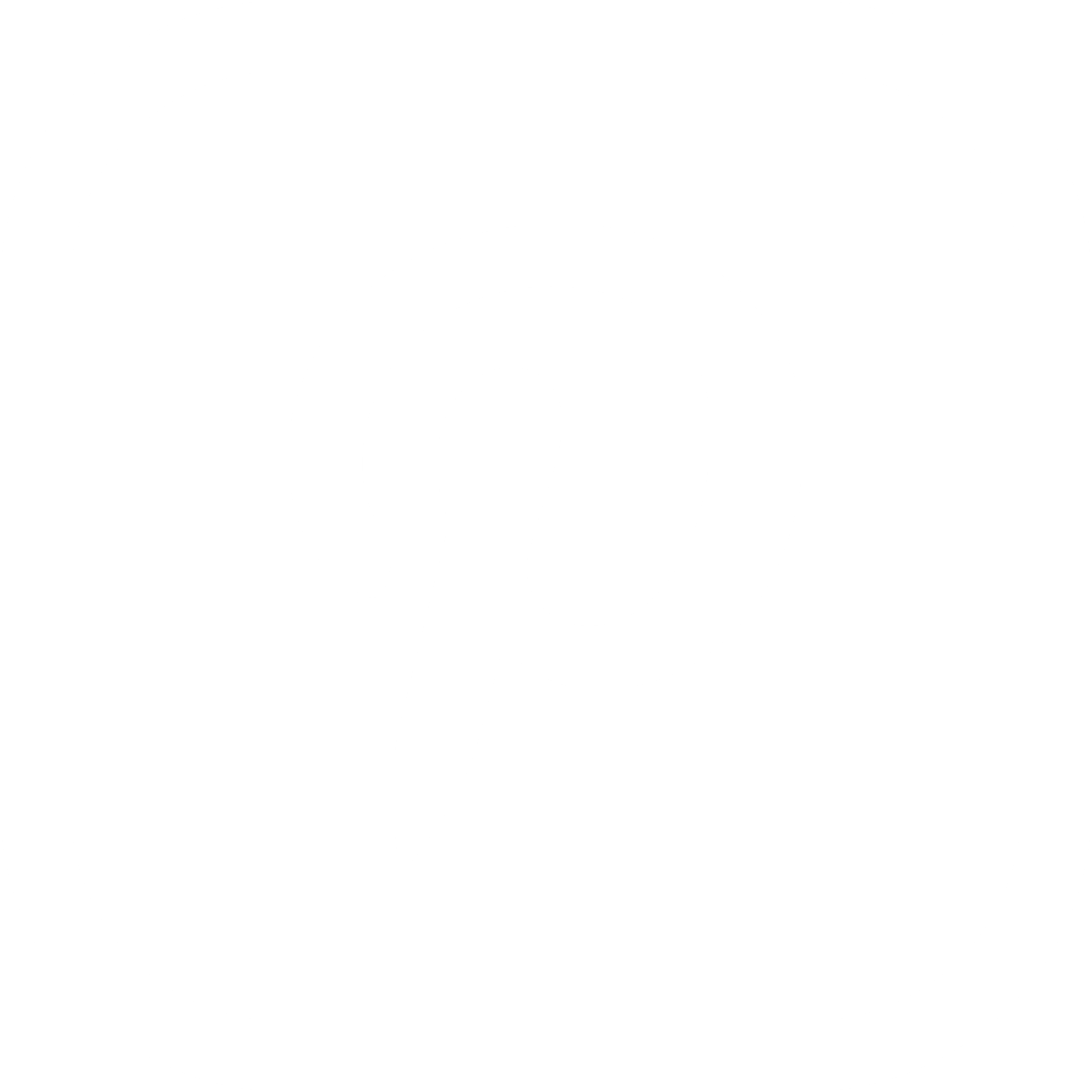 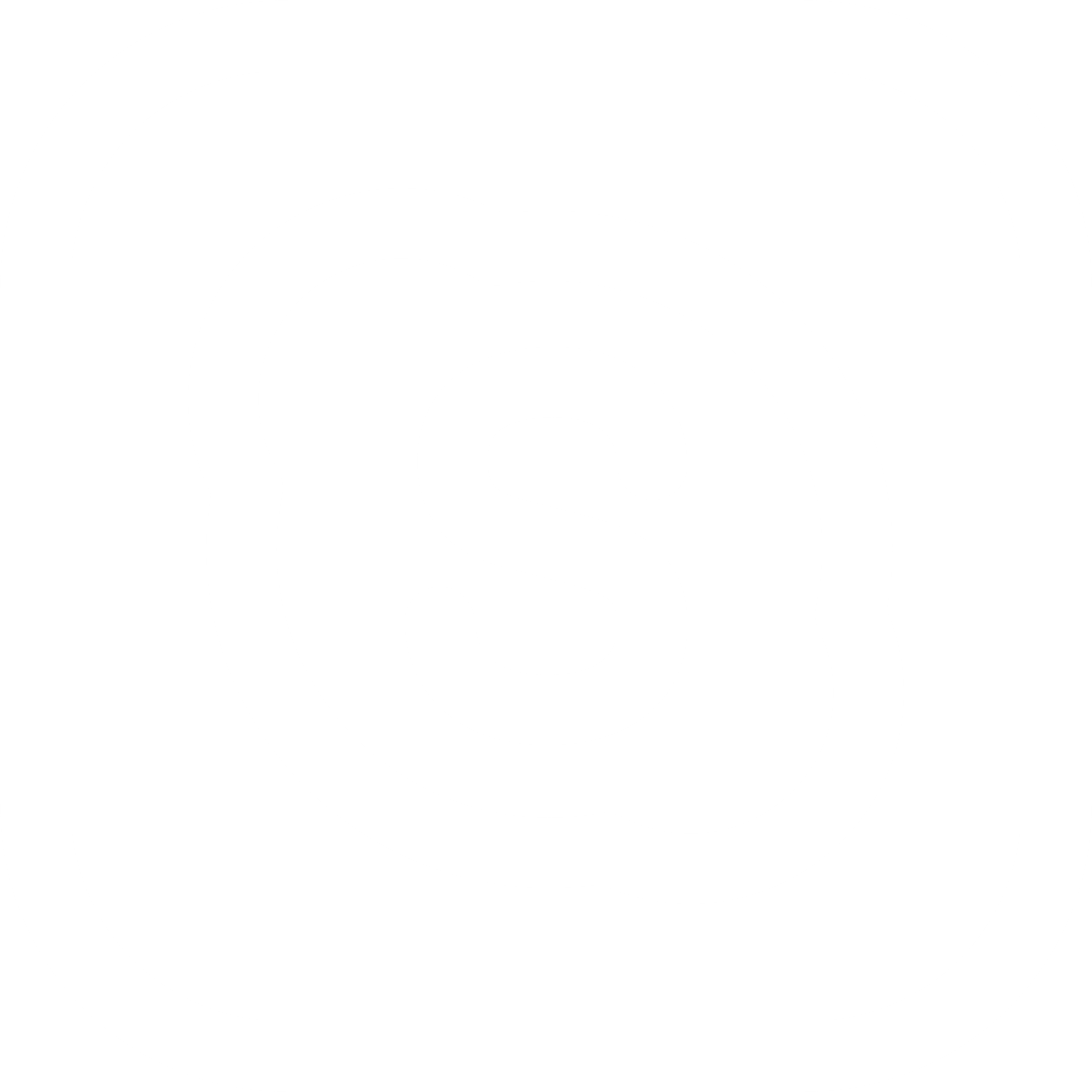 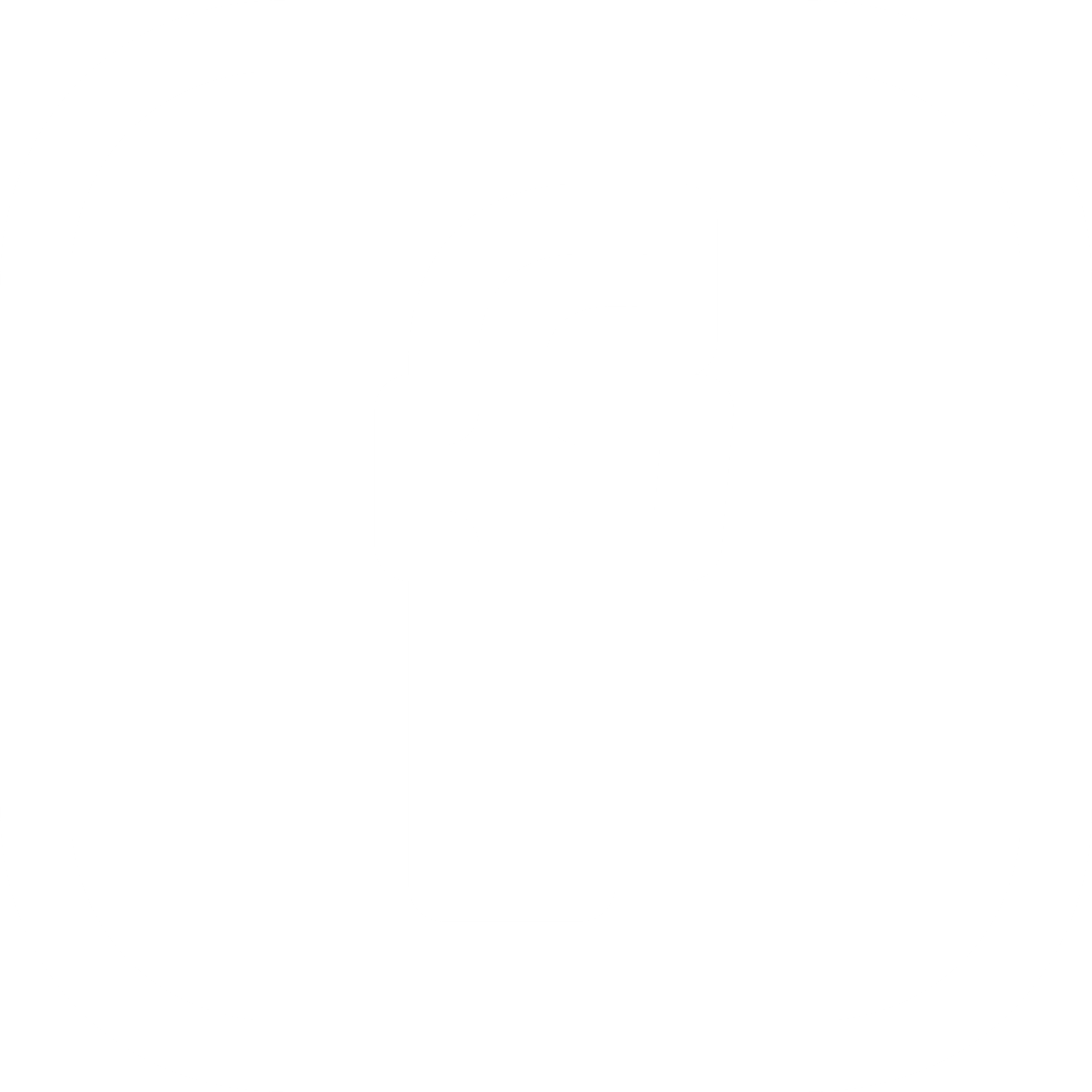 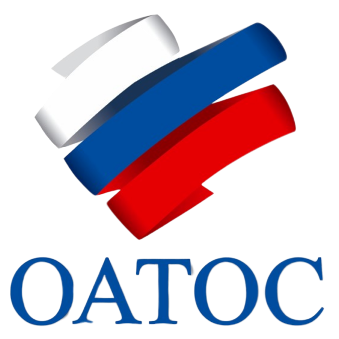